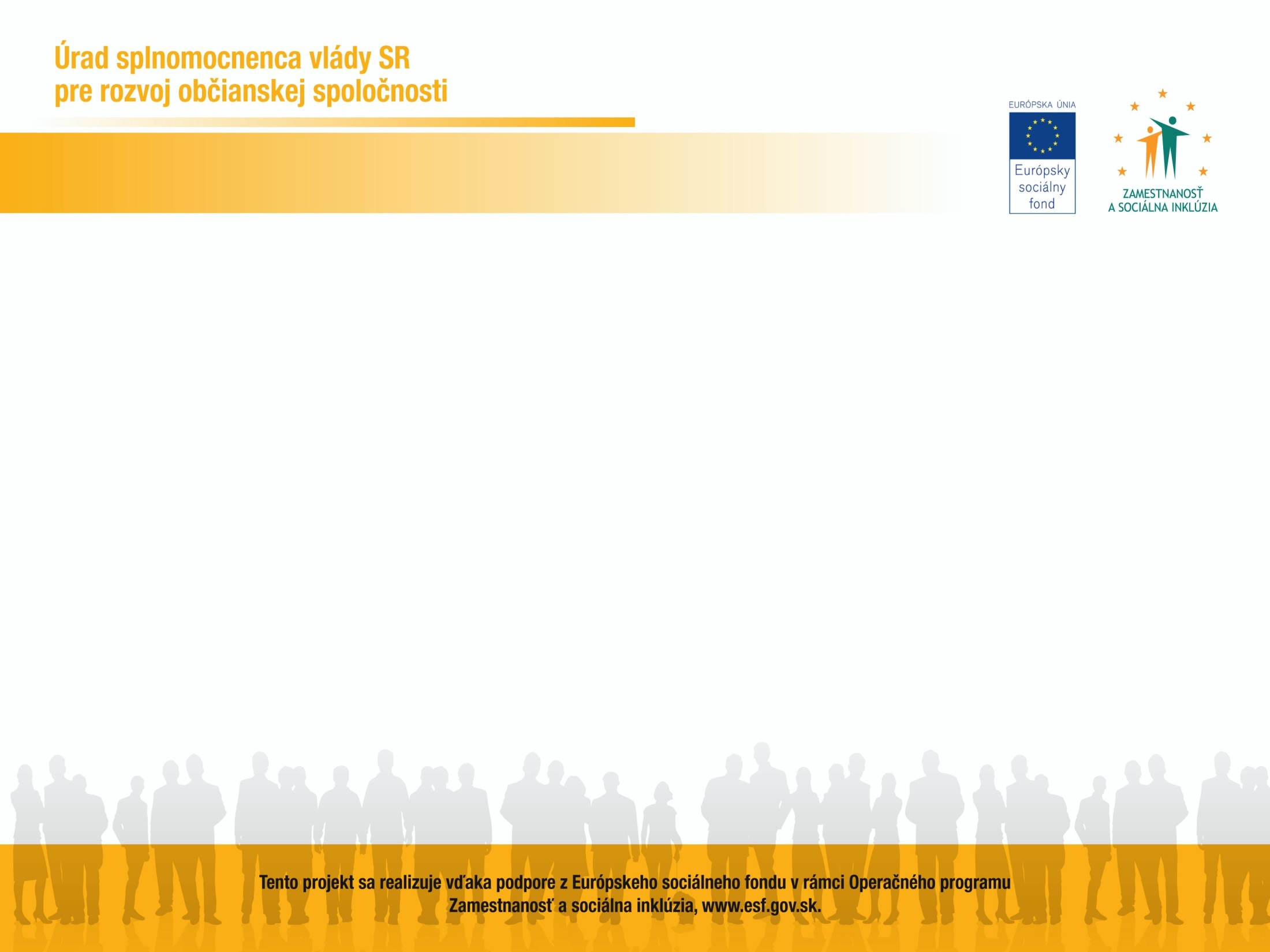 Národný projekt
Zvyšovanie transparentnosti neziskového sektoraa kvality služieb poskytovaných neziskovými organizáciami cez mechanizmus akreditácie MNO
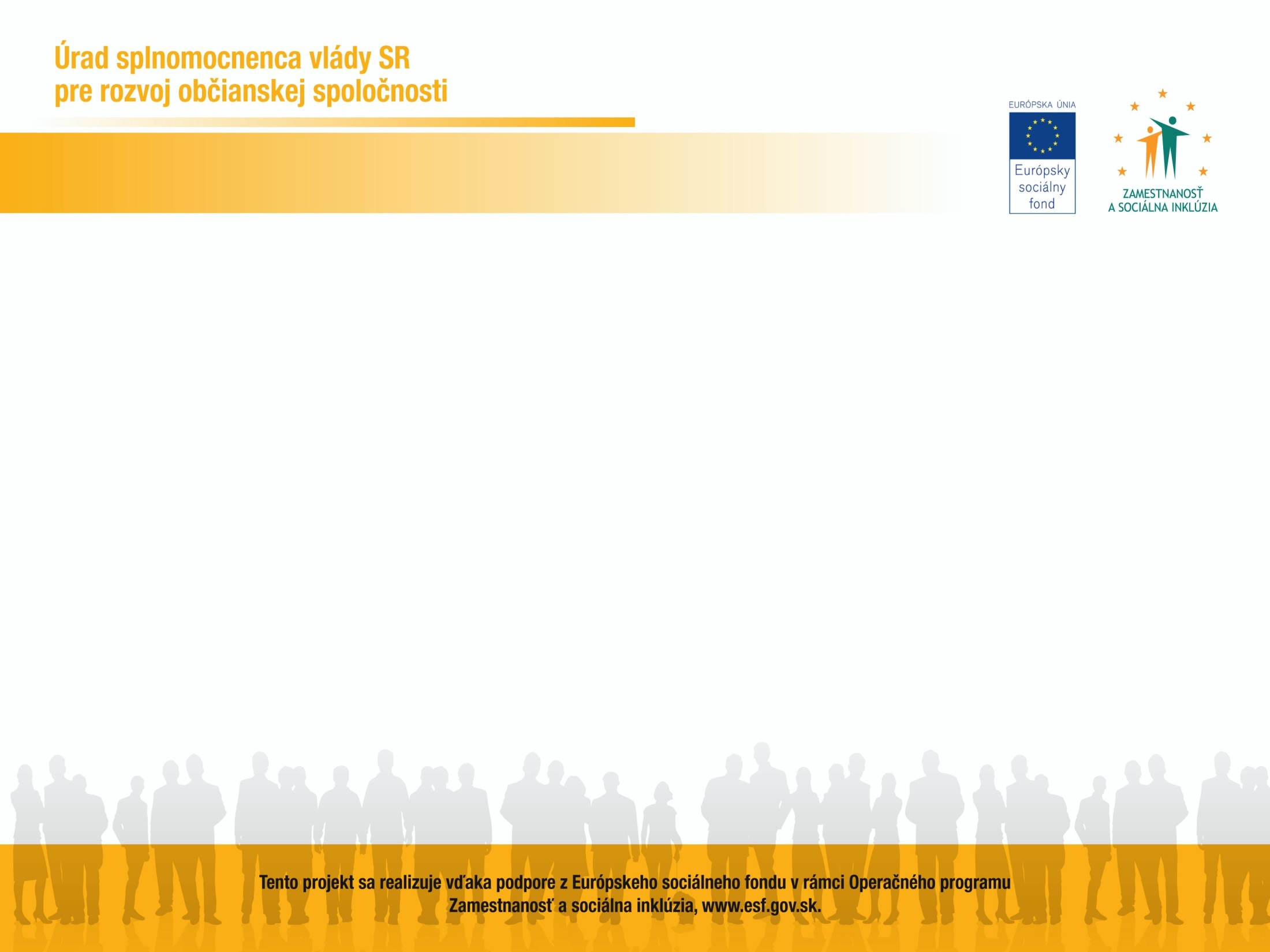 Národný projekt realizuje
Úrad splnomocnenca vlády SR 
pre rozvoj občianskej spoločnosti

spolu s partnermi: 
1. Slovenské neziskové servisné centrum
Centrum pre filantropiu
PDCS
SOCIA – nadácia na podporu sociálnych zmien

Trvanie projektu: 
marec 2014 – december 2015
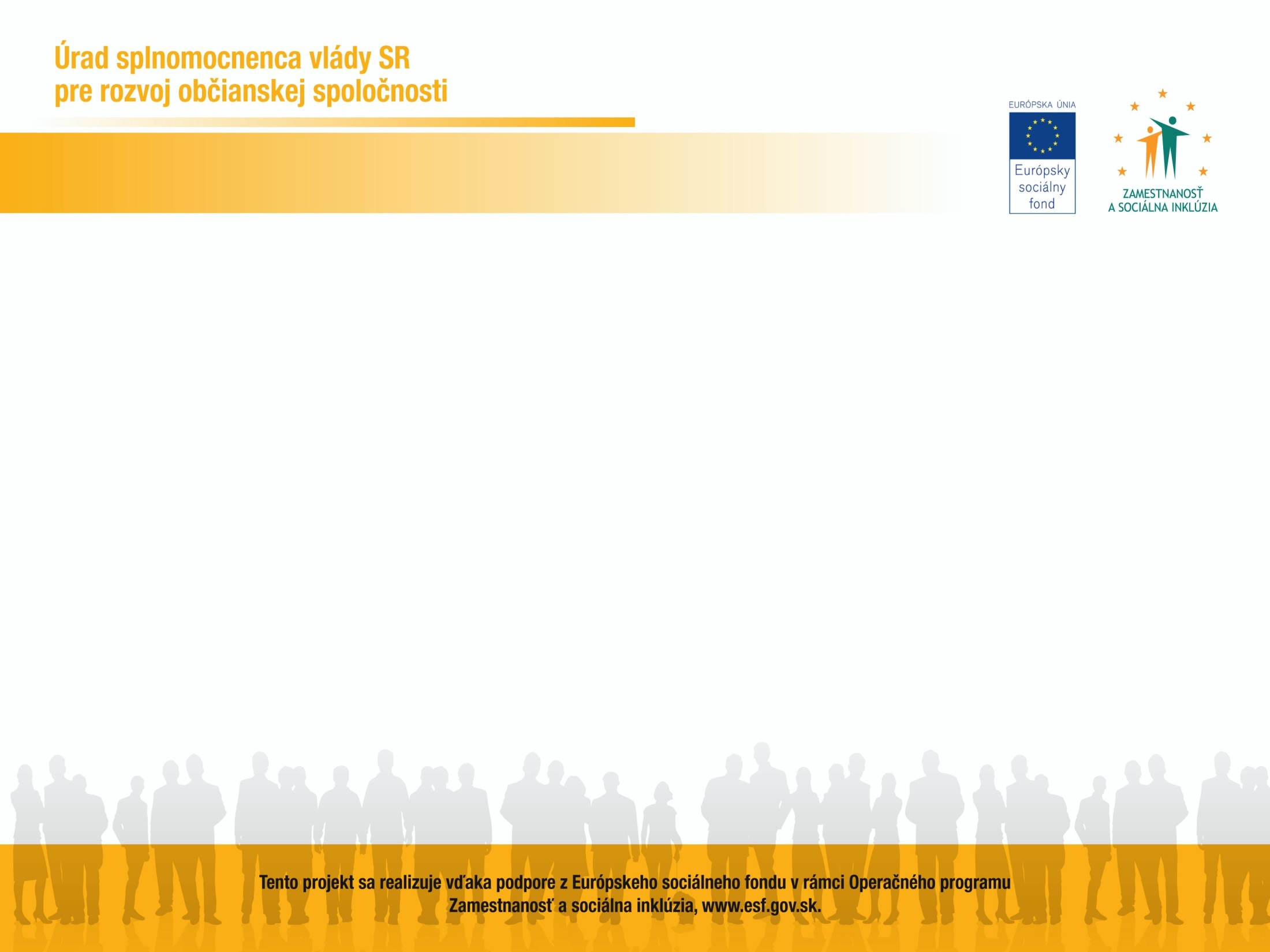 Ekonomické minimum o MNOpre zamestnancov VS
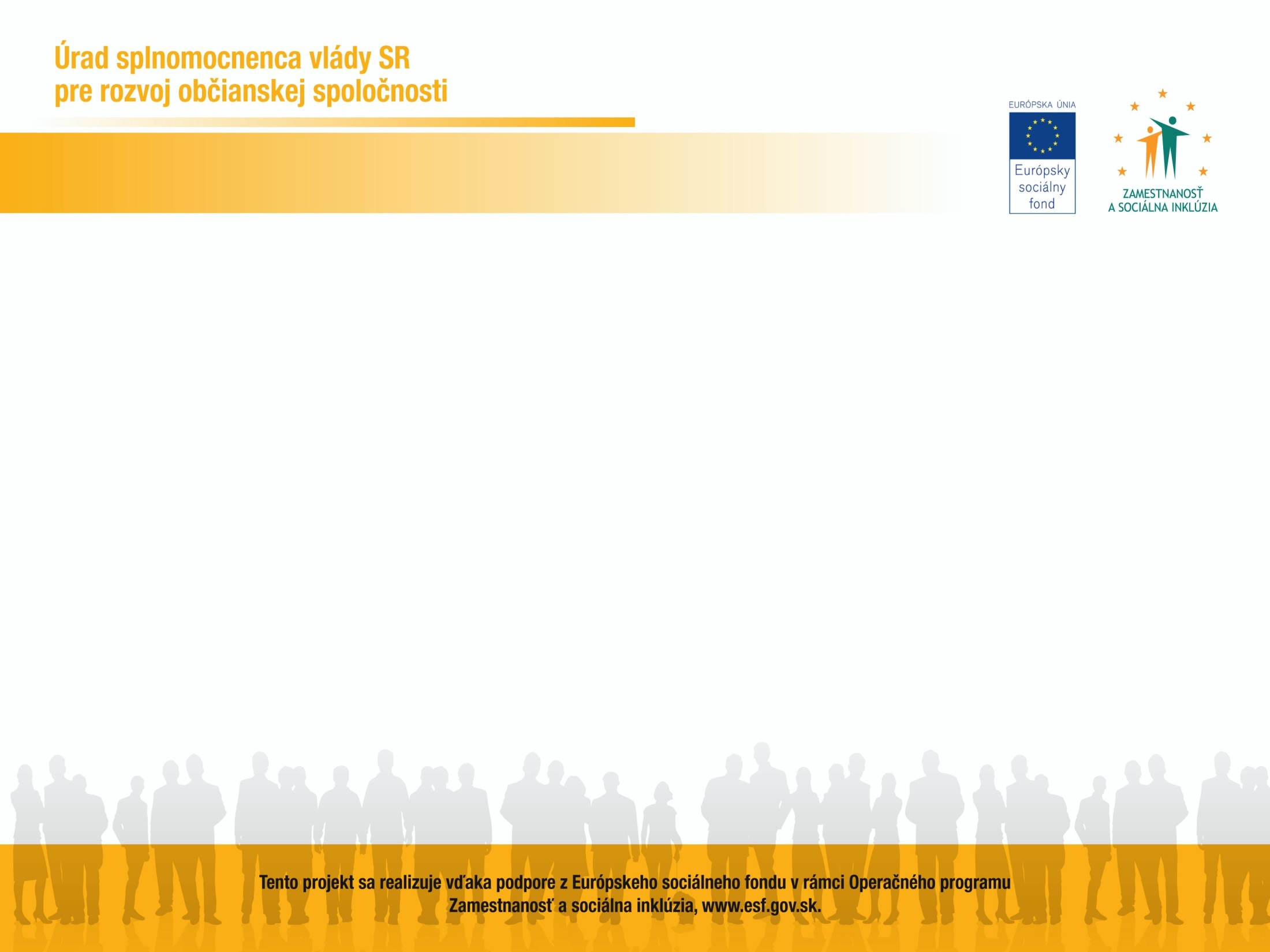 Program školenia:

MNO ako organizácie nezriadené za účelom dosahovania zisku
Prehľad základných príjmov MNO
Podnikanie MNO
Účtovníctvo MNO
Audit v MNO
MNO a dane
MNO ako zamestnávatelia
Transparentné povinnosti MNO
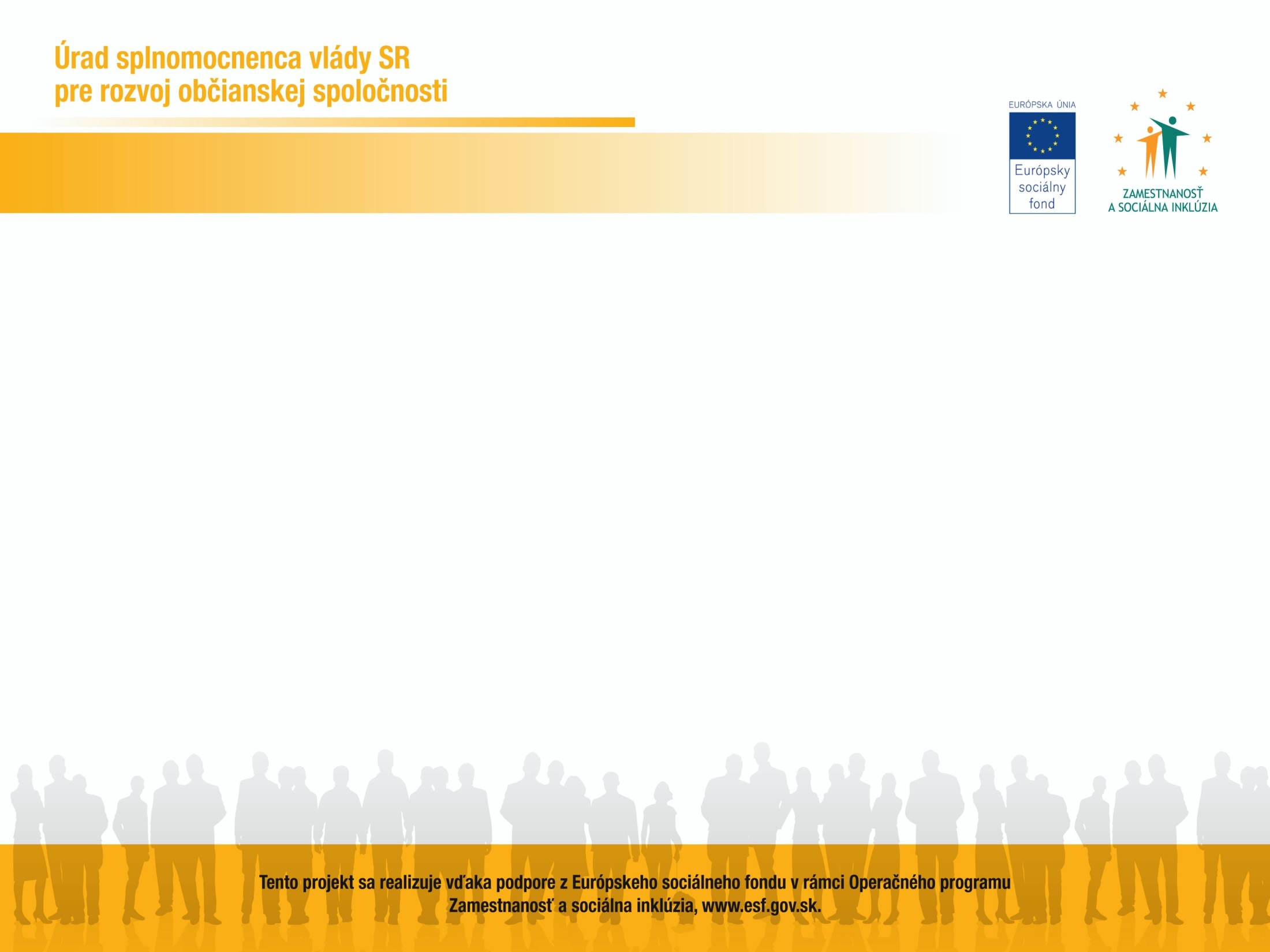 MNO ako organizácie nezriadené za účelom dosahovania zisku

Definícia mimovládnych neziskových organizácií neexistuje, najčastejšie sa medzi MNO zaraďujú:

Nadácie
Občianske združenia
Neziskové organizácie poskytujúce všeobecne prospešné služby 
Neinvestičné fondy
Organizácie s medzinárodným prvkom
Záujmové združenia právnických osôb
Účelové zariadenia cirkví a náboženských spoločností
Poľovnícke združenia
Komory
Pozemkové spoločenstvá, spoločenstvá vlastníkov bytov a nebytových priestorov
...
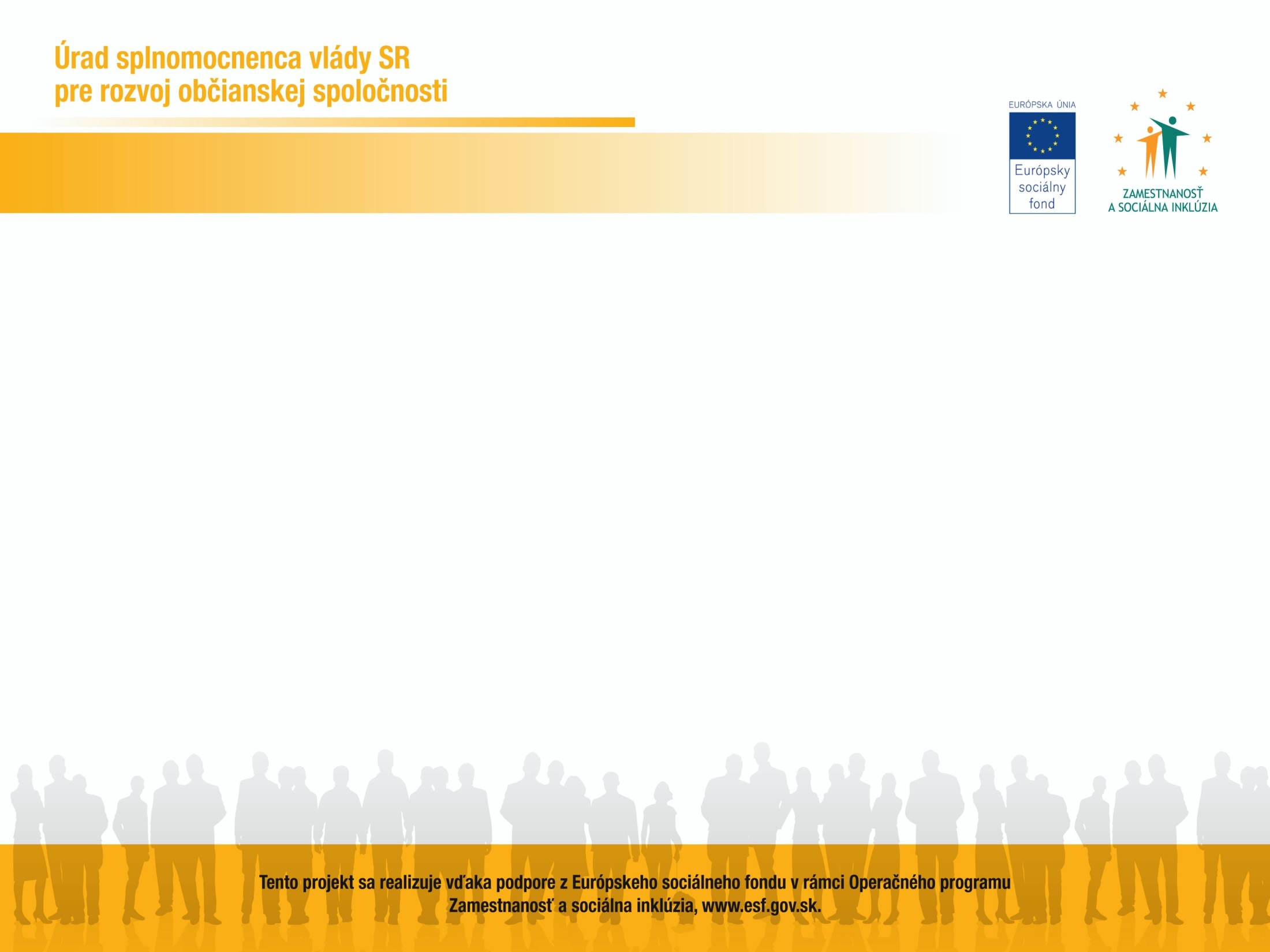 MNO ako organizácie nezriadené za účelom dosahovania zisku

Podstatou týchto organizácií je, že 
boli založené za iným účelom, ako je dosahovanie zisku.

Zvyčajne ide o všeobecne prospešné účely (verejnoprospešné, vzájomne prospešné).



Na rozdiel od organizácií „druhého sektora“, ktoré boli založené za účelom dosahovania zisku.
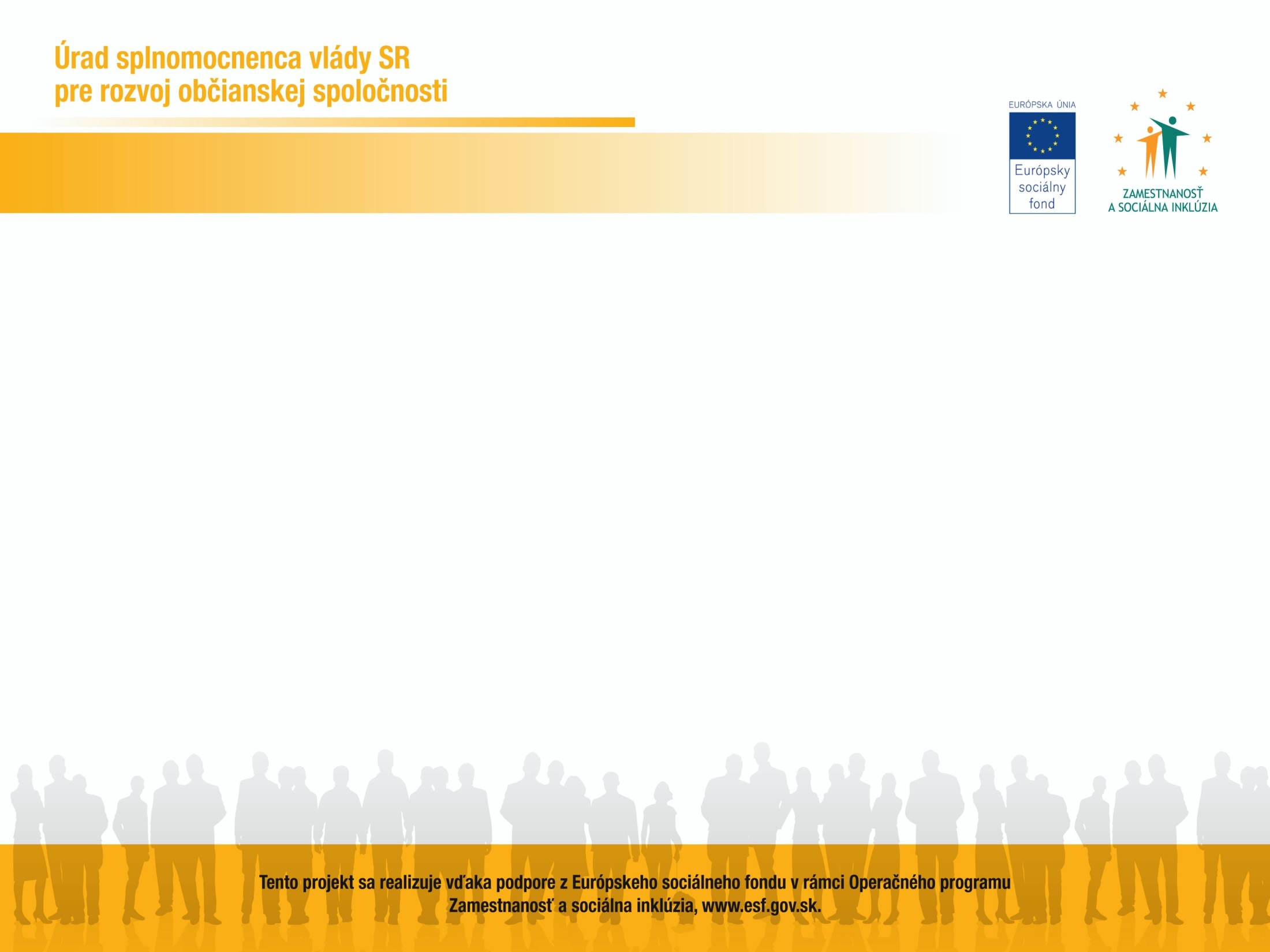 MNO ako organizácie nezriadené za účelom dosahovania zisku

Zvyčajné účely, ktoré MNO realizujú:

Vzdelávanie
Sociálna pomoc
Ochrana zdravia
Šport
Kultúra
Ochrana ľudských práv
Veda a výskum
Rozvoj dobrovoľníctva
Ochrana duchovných hodnôt
...
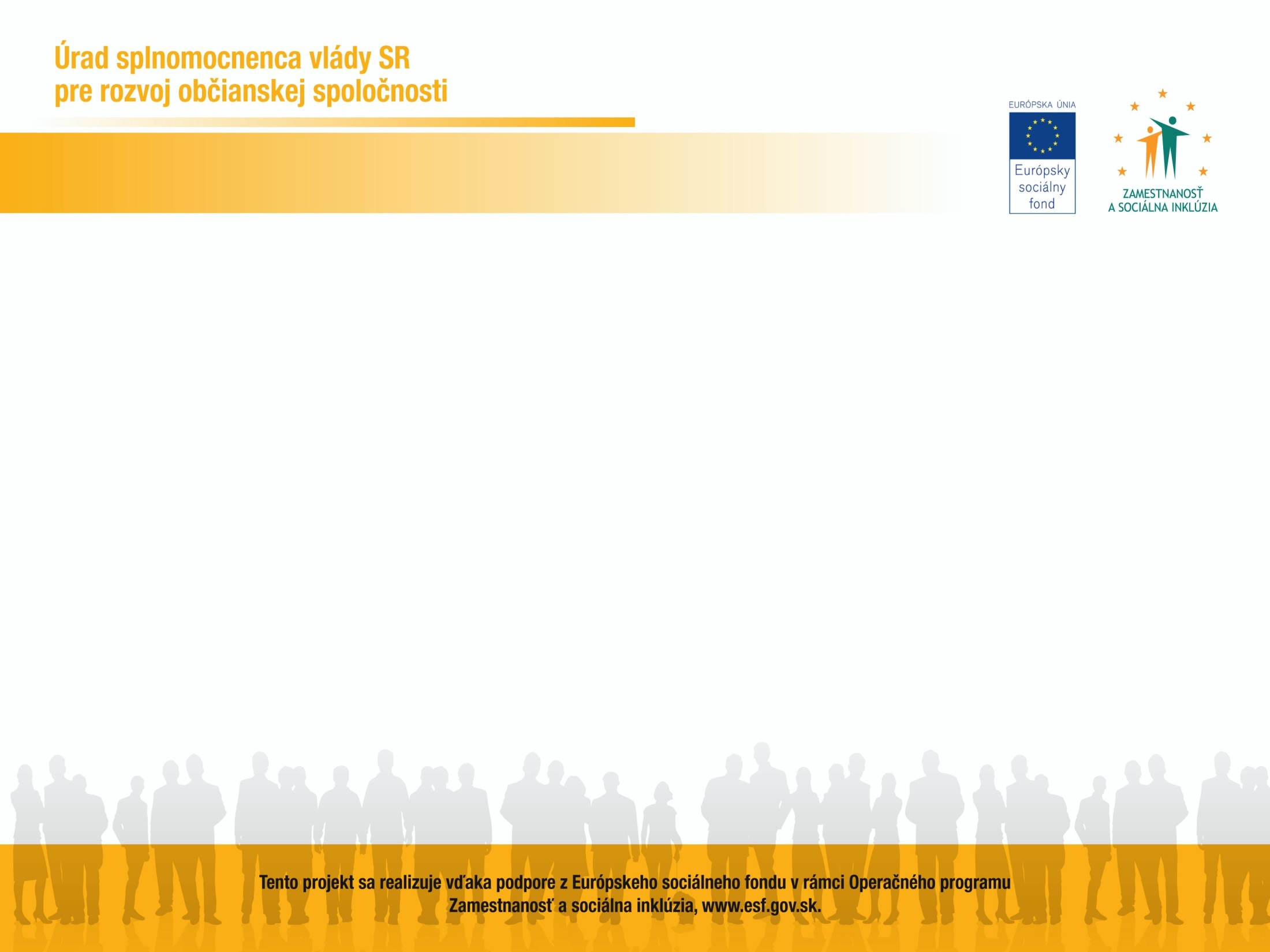 MNO ako organizácie nezriadené za účelom dosahovania zisku


Aj keď nie sú založené za účelom zisku, tak za istých okolností zisk môžu dosiahnuť. 

Tento zisk si však nemôžu rozdeliť medzi zakladateľov/členov/členov orgánov, ale musí byť použitý na financovanie svojej hlavnej činnosti, za účelom ktorej vznikli.
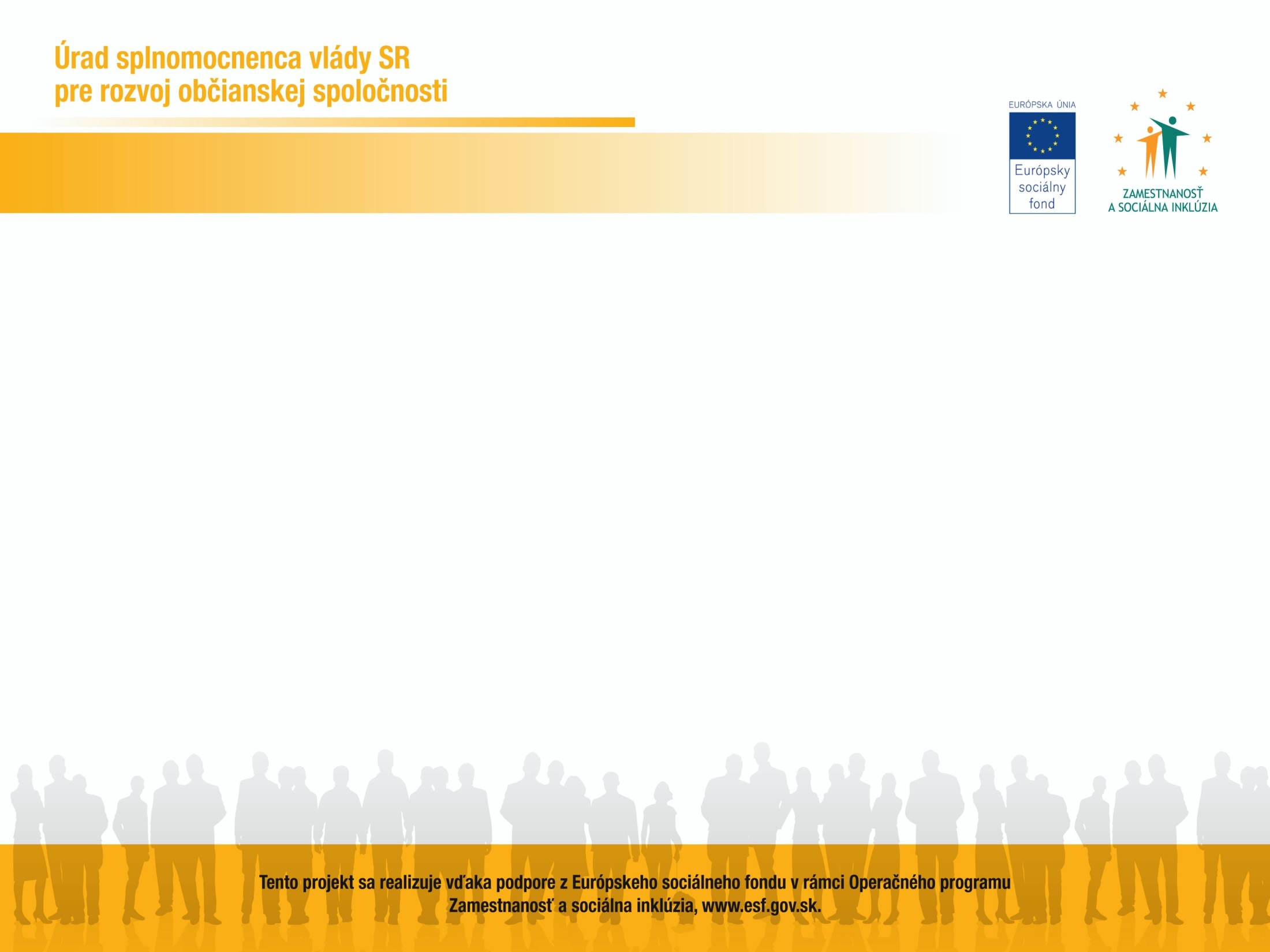 2. Prehľad základných príjmov MNO:

Verejné zdroje
Eurofondy, Fondy EHP, Švajčiarske fondy, Nórske fondy
Štátne dotácie
Dotácie miest a obcí
Asignácia podielu zaplatenej dane (2%)
Poskytovanie služieb (objednávky štátu, samosprávy)
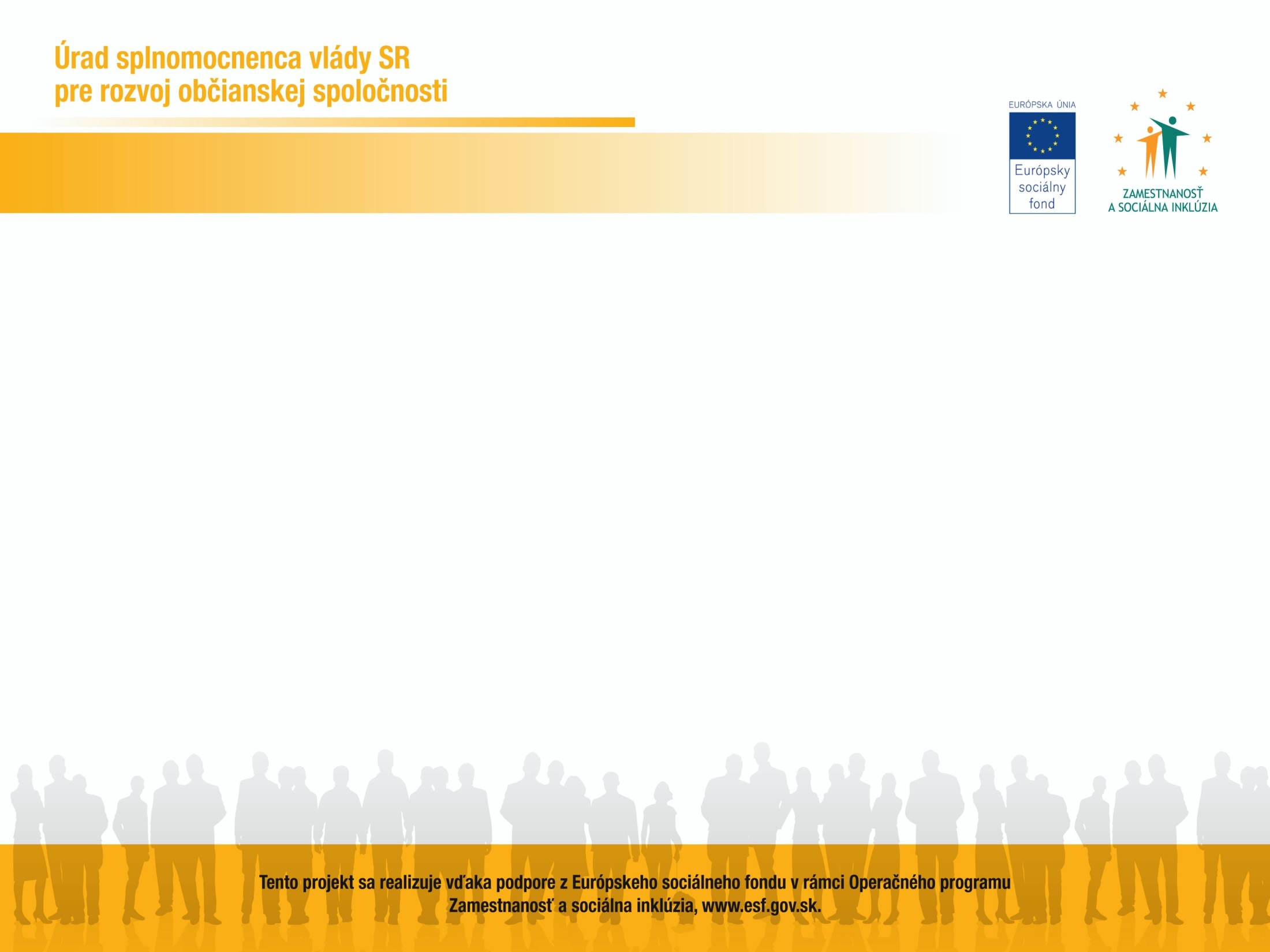 2. Prehľad základných príjmov MNO:

b) Súkromné zdroje
	a) členské príspevky
	b) dary a granty
	c) reklama
	d) verejné zbierky
	e) vlastná činnosť, iná zárobková činnosť
	f) podnikanie
	g) dedičstvo
	h) lotérie
	i) ...
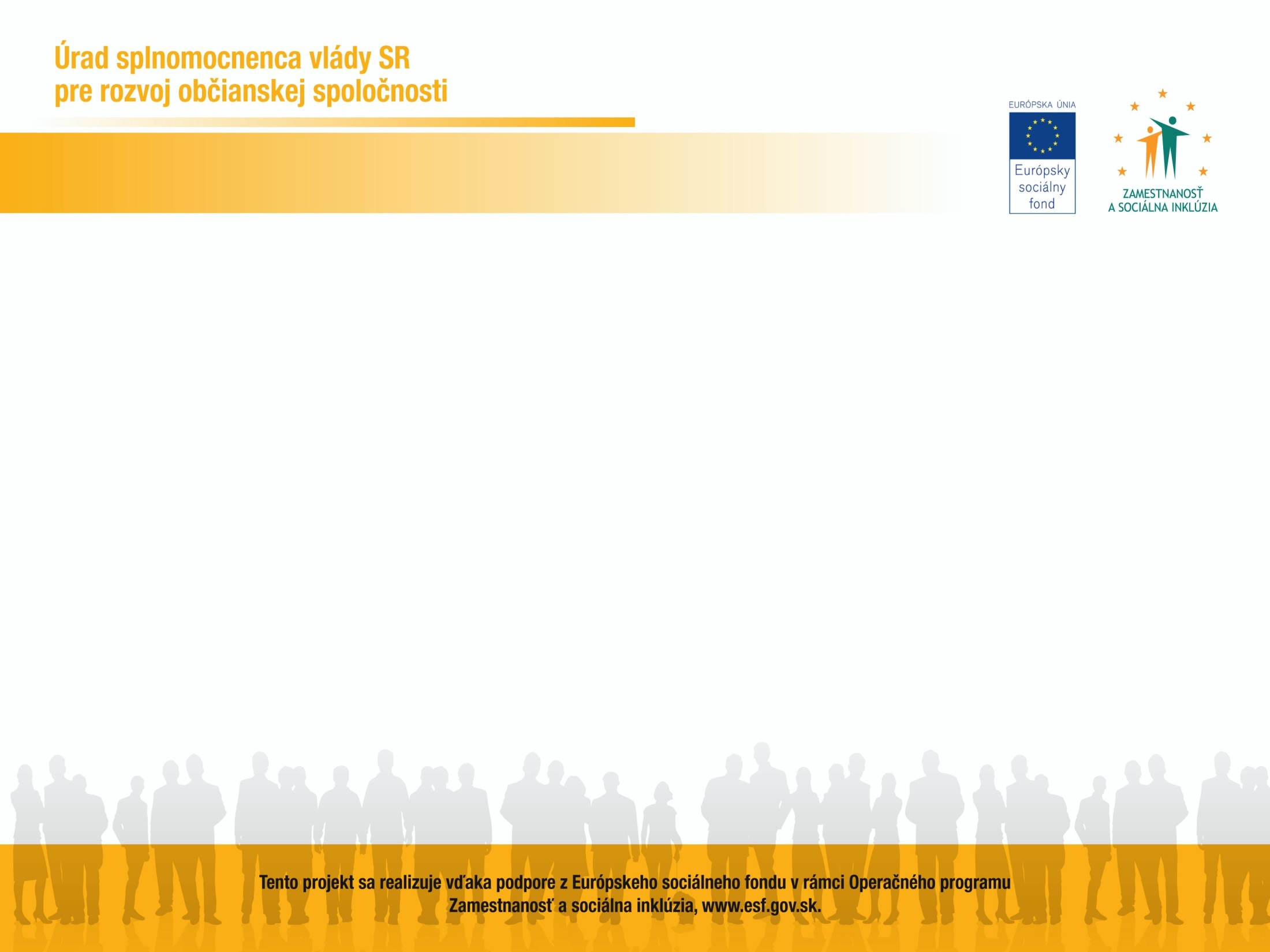 3. Podnikanie MNO

Aj keď MNO nie sú založené, alebo zriadené za účelom podnikania, niektoré právne formy môžu, za istých špecifických podmienok, vykonávať podnikateľskú činnosť.

Podnikanie: sústavná činnosť, vykonávaná vo vlastnom mene a na vlastnú zodpovednosť, za účelom dosahovania zisku
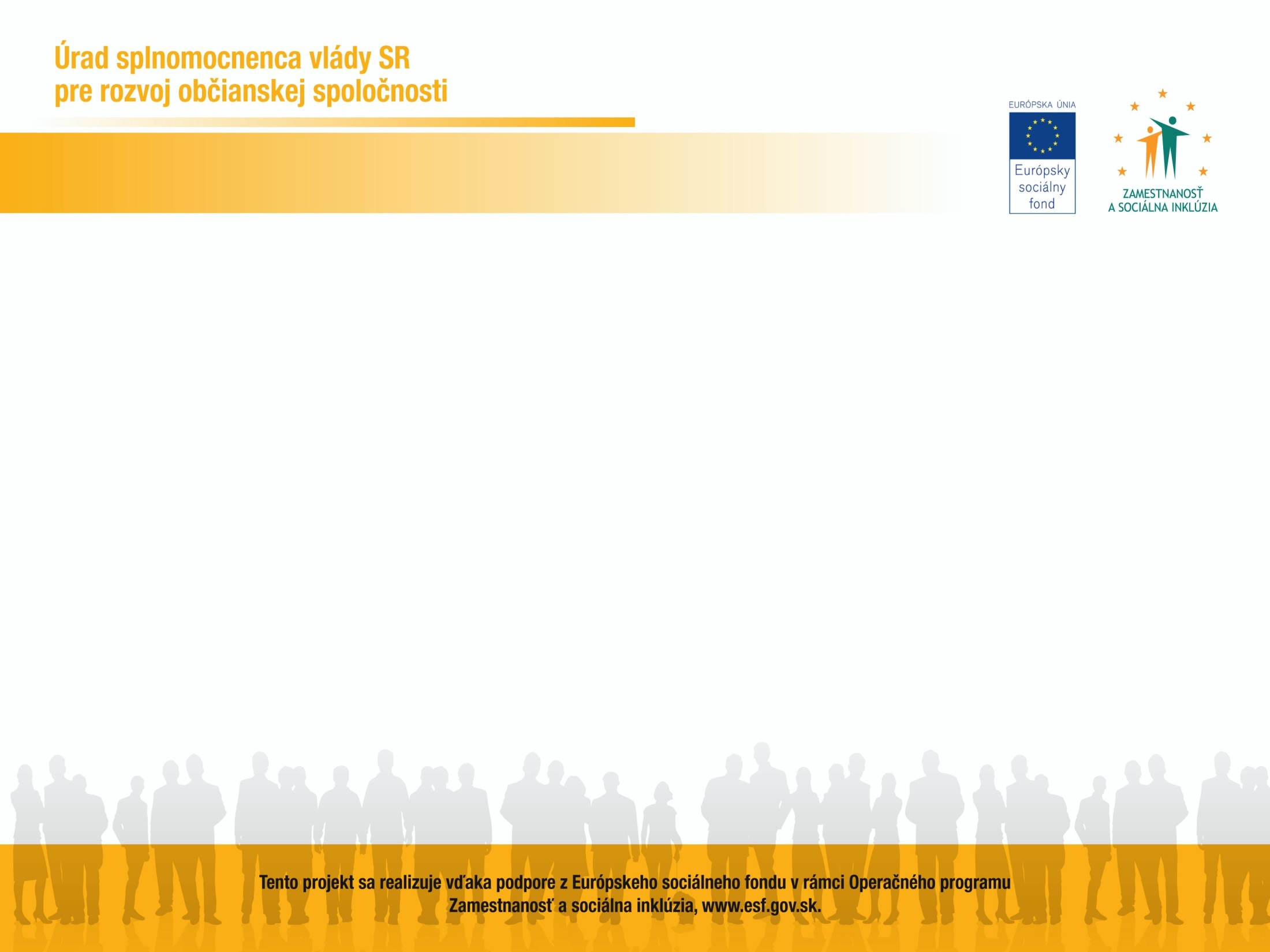 3. Podnikanie MNO

Ak MNO bude podnikať, platia pre ňu presne tie isté pravidlá a regulácie, ako pre podnikateľské subjekty.

MNO môže podnikať, iba ak získa oprávnenie na podnikanie – najčastejšie živnostenský list.
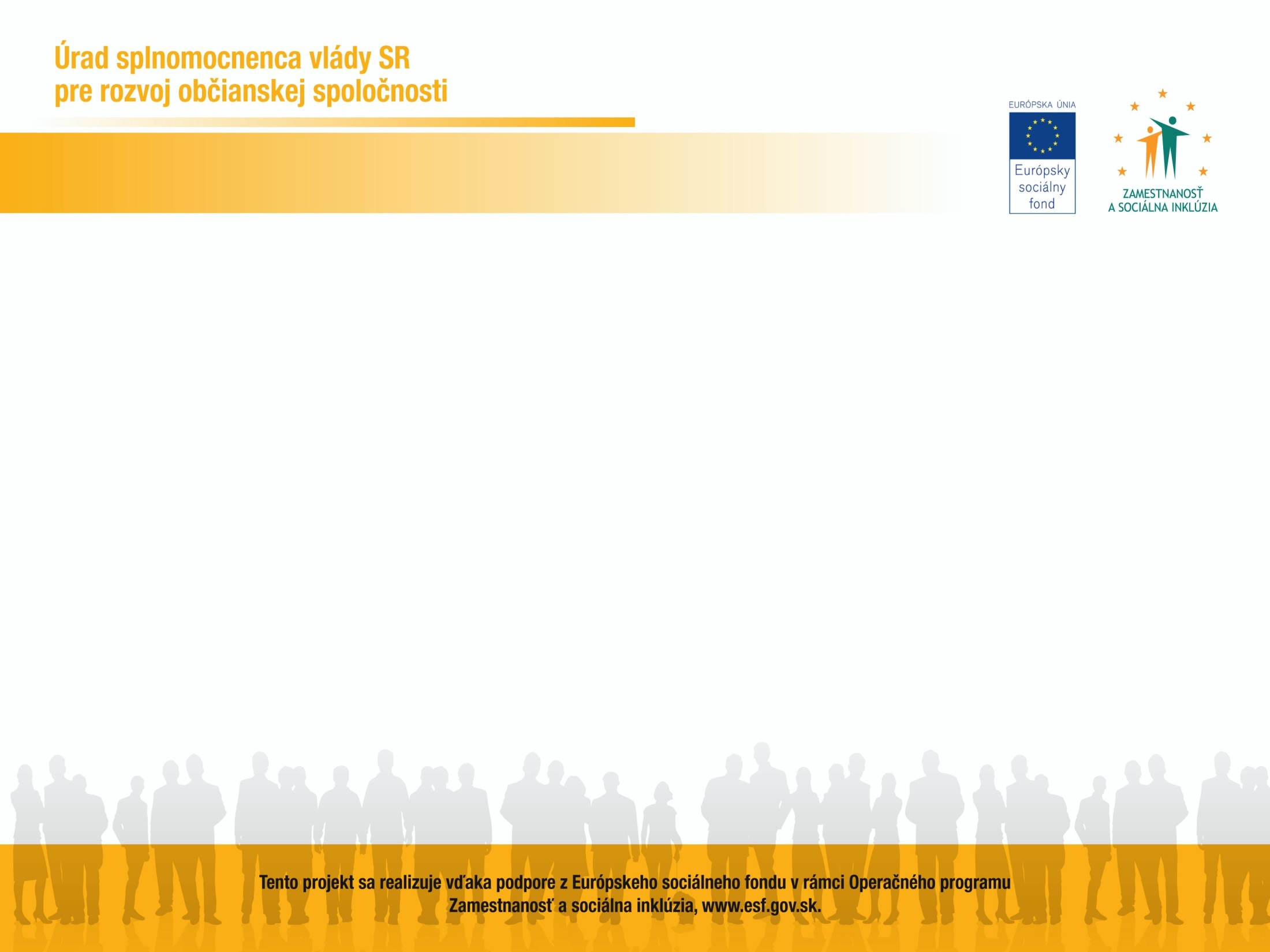 3. Podnikanie MNO

Nadácie: 

Nadácia nemôže podnikať s výnimkou prevádzkovania charitatívnej lotérie, prenechania nehnuteľností do nájmu, organizovania kultúrnych, vzdelávacích, spoločenských alebo športových akcií, ak touto činnosťou účinnejšie využije svoj majetok a táto činnosť bude v súlade s verejnoprospešným účelom nadácie.

(2) Nadácia nemôže uzatvárať zmluvu o tichom spoločenstve.

(3) Nadácia môže vlastniť podiely v obchodnej spoločnosti
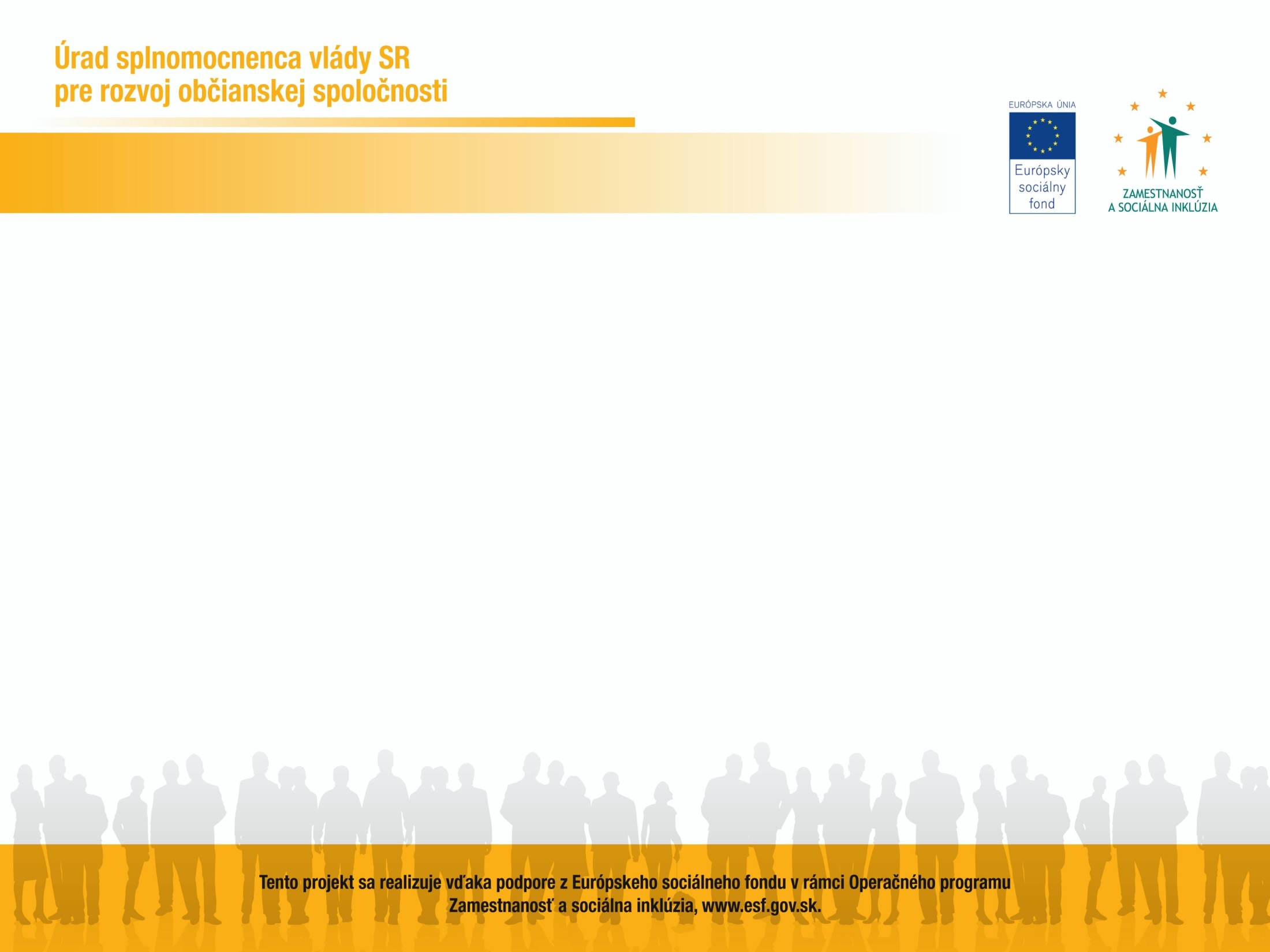 3. Podnikanie MNO

Neziskové organizácie poskytujúce všeobecne prospešné služby:

(1) Nezisková organizácia môže podnikať podľa osobitných predpisov za podmienky, že touto činnosťou sa dosiahne účelnejšie využitie jej majetku a nebude ohrozená kvalita, rozsah a dostupnosť služieb, pre ktoré bola založená.

(2) Nezisková organizácia sa nemôže zúčastňovať na podnikaní iných osôb a nemôže uzatvárať zmluvu o tichom spoločenstve.
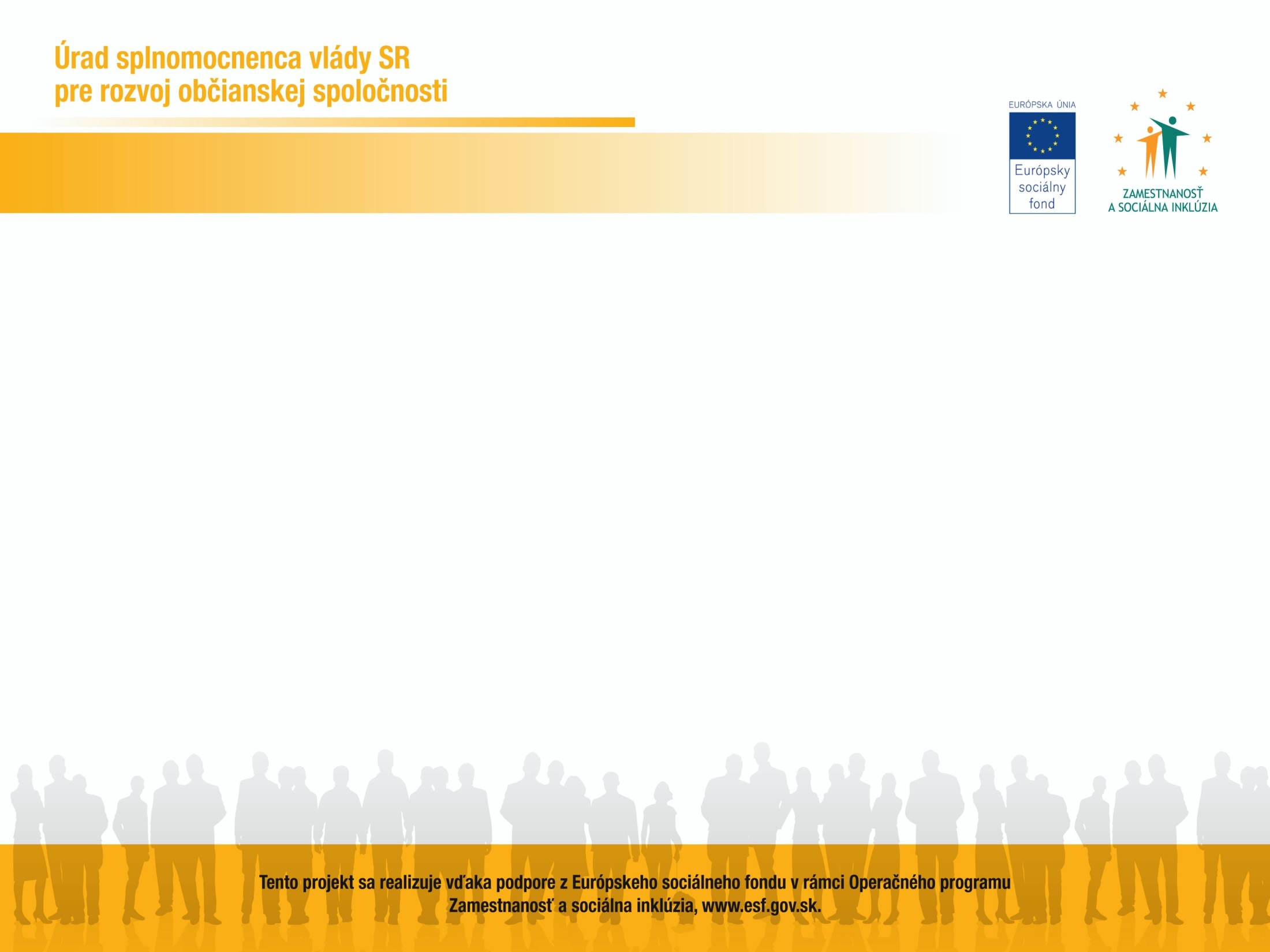 3. Podnikanie MNO

Neinvestičné fondy:

(1) Prostriedky fondu sa nesmú použiť na podnikanie.
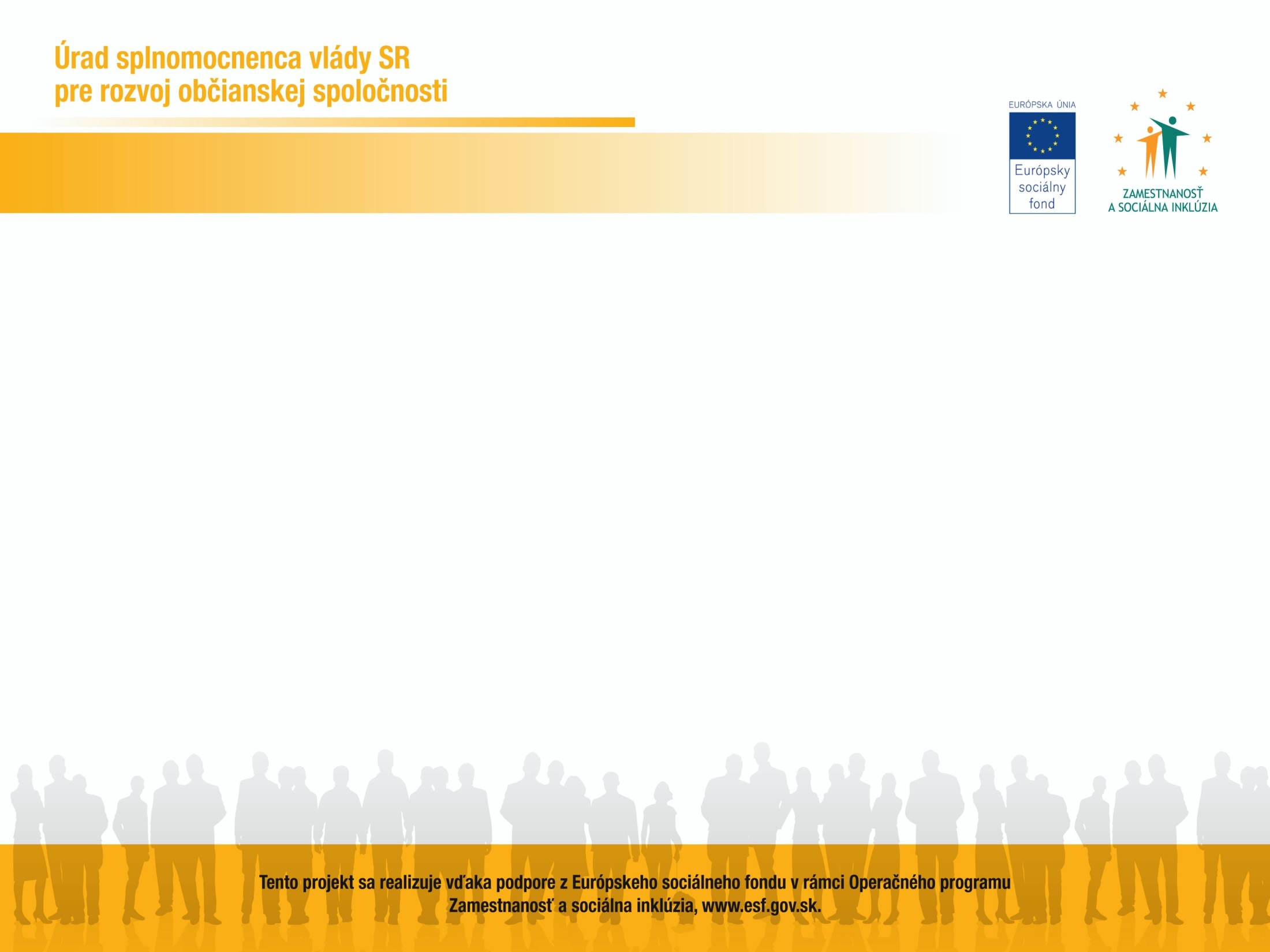 3. Podnikanie MNO

Občianske združenia:

Združenia nemajú zakázané podnikať.


t.j. môžu podnikať, nesmie to však byť účel založenia občianskeho združenia
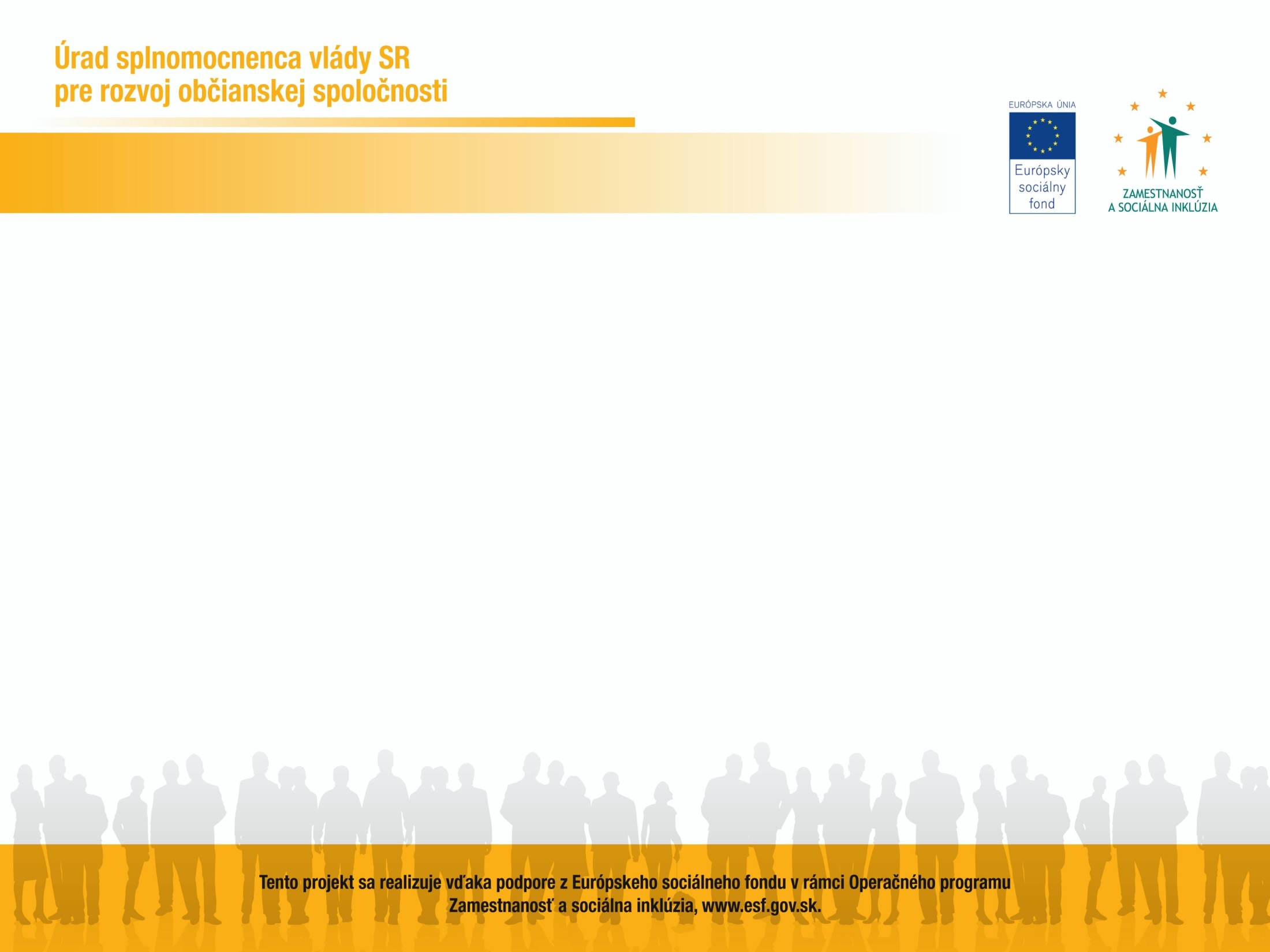 4. Účtovníctvo MNO



MNO tak, ako všetky ostatné právnické osoby, sú 

povinné viesť účtovníctvo.

... sú tzv. účtovné jednotky
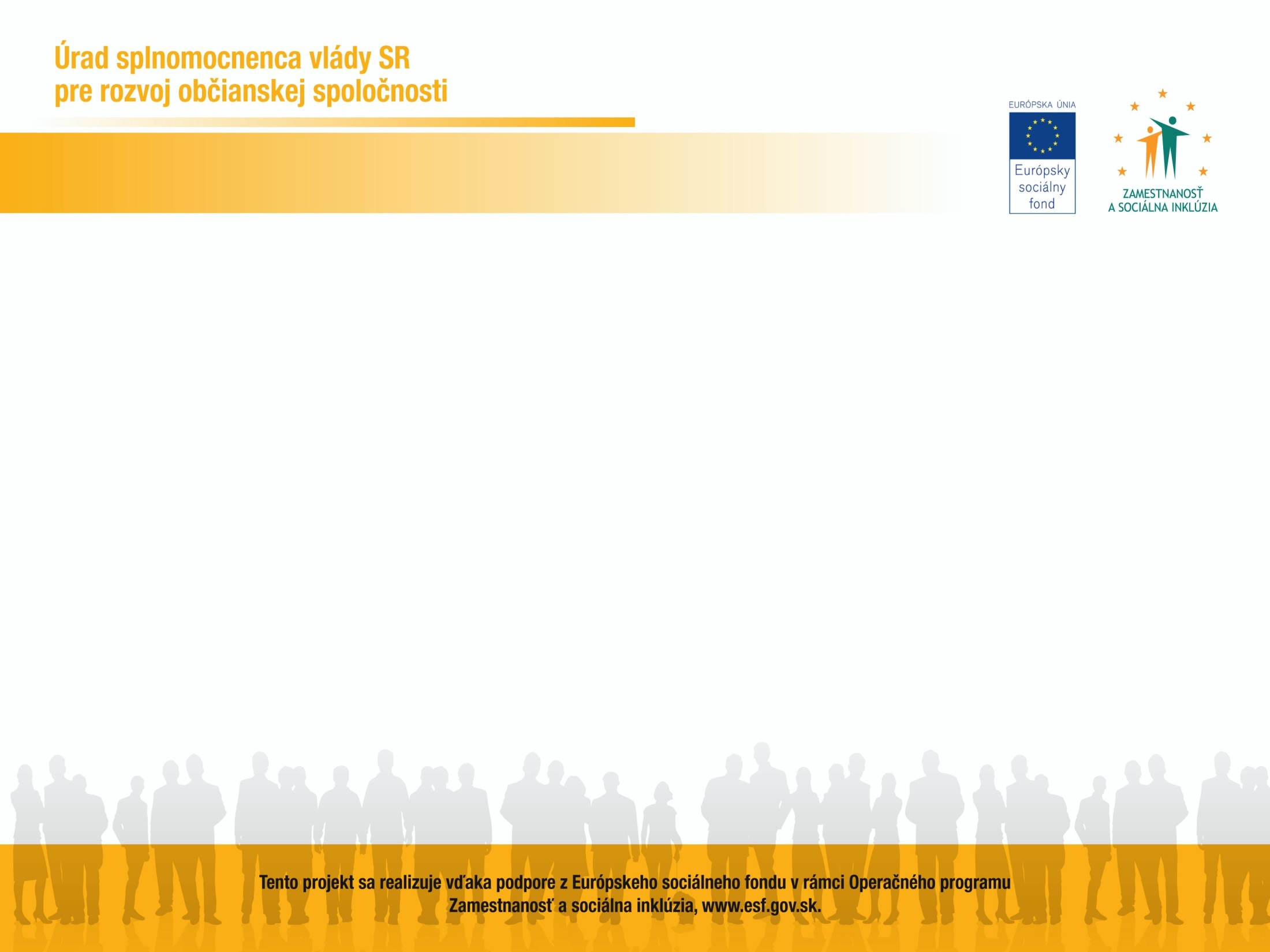 4. Účtovníctvo MNO

Predmetom účtovníctva je účtovanie skutočností o
a) stave a pohybe majetku,
b) stave a pohybe záväzkov,
c) rozdiele majetku a záväzkov,
d) výnosoch,
e) nákladoch,
f) príjmoch,
g) výdavkoch,
h) výsledku hospodárenia účtovnej jednotky,
...... ide o „účtovné prípady“
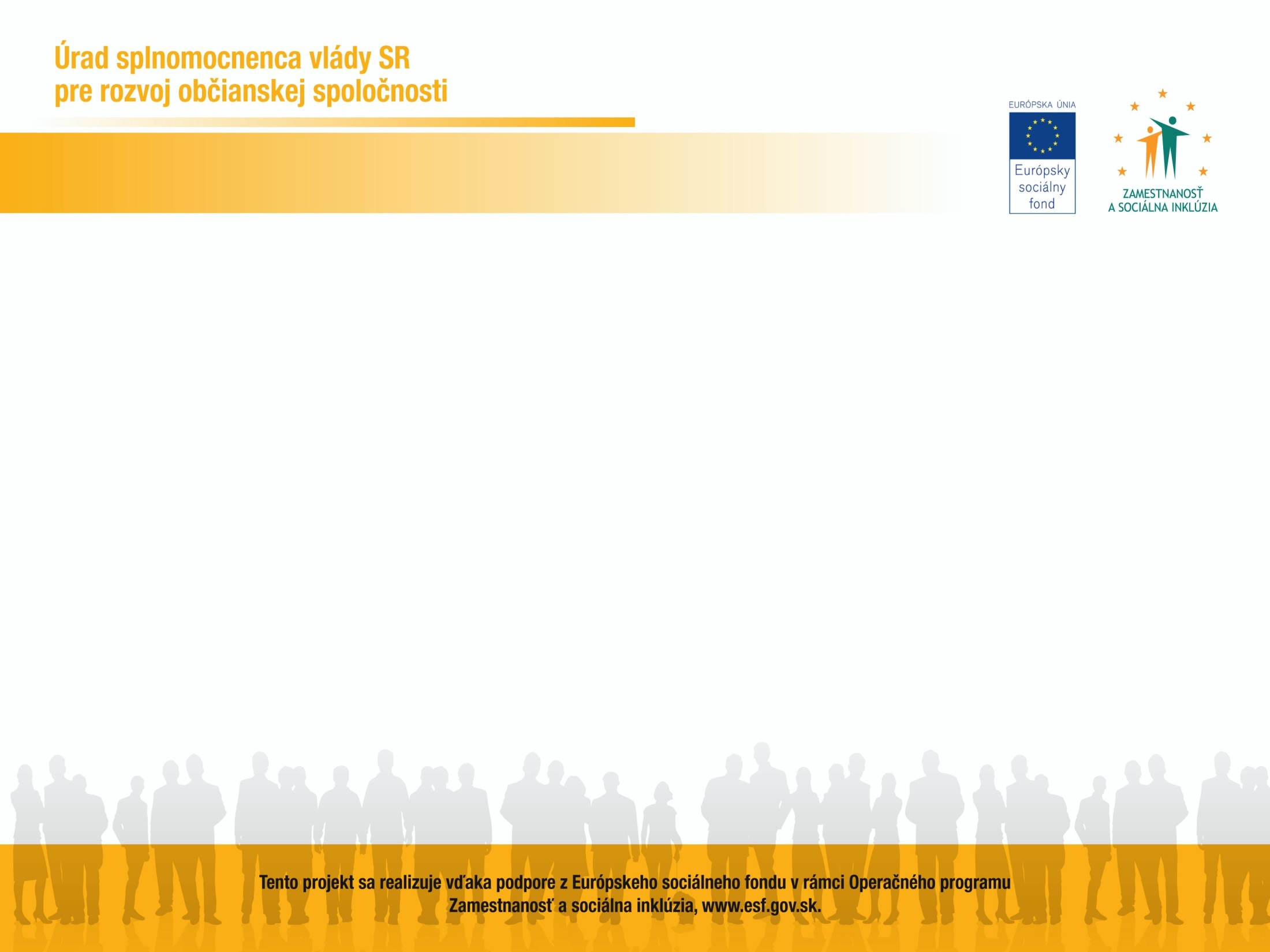 4. Účtovníctvo MNO

Predmetom účtovníctva je aj vykazovanie skutočností o účtovných prípadoch v účtovnej závierke, pričom predmetom vykazovania v účtovnej závierke sú aj iné aktíva a iné pasíva.
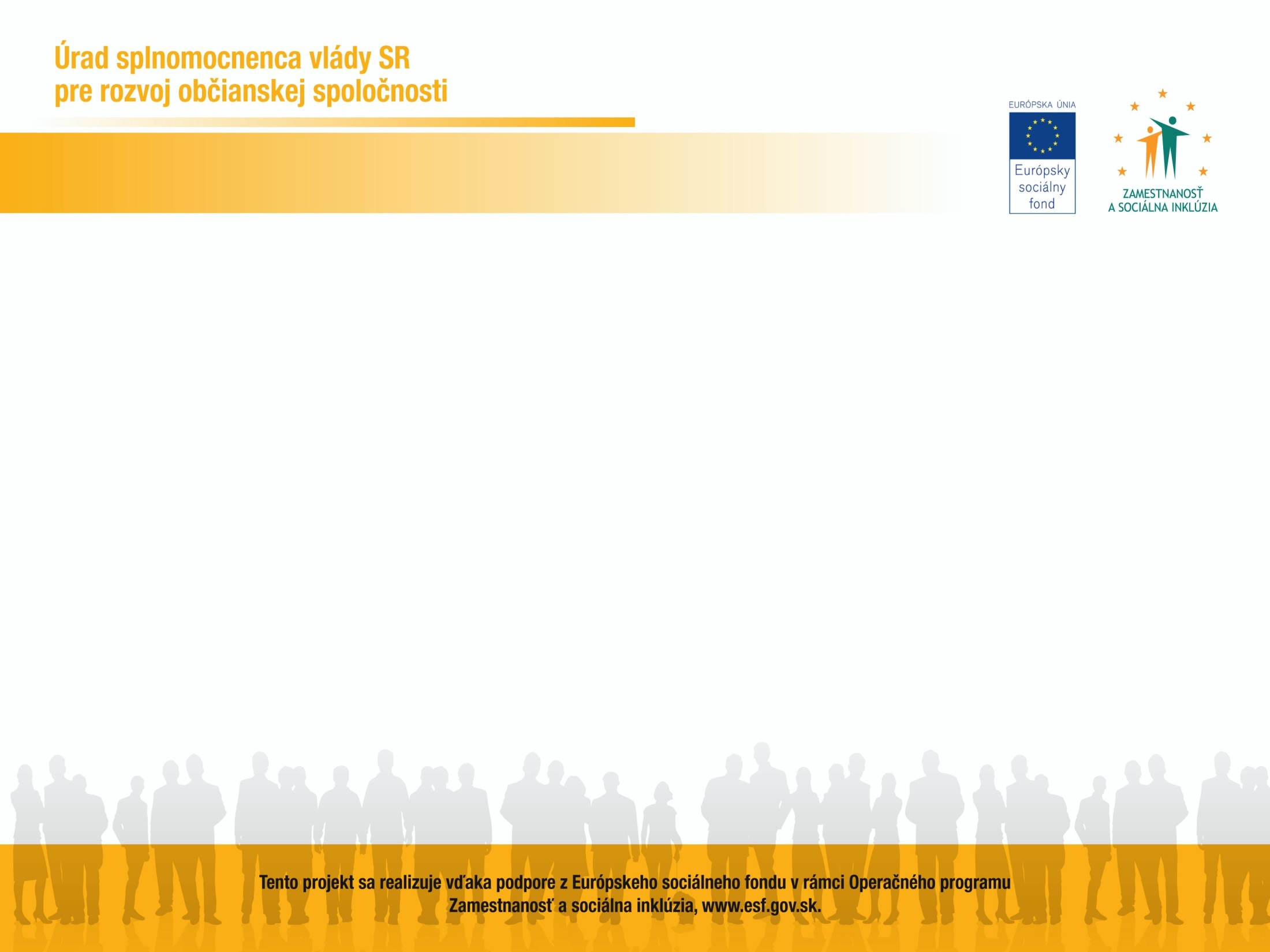 4. Účtovníctvo MNO

Účtovná jednotka účtuje a vykazuje účtovné prípady v období, s ktorým časovo a vecne súvisia (ďalej len "účtovné obdobie"). Ak túto zásadu nemožno dodržať, účtovná jednotka ich zaúčtuje a vykáže v období, keď sa tieto skutočnosti zistili.

Náklady a výnosy účtuje účtovná jednotka v tom účtovnom období, v ktorom vznikli, bez ohľadu na deň ich úhrady, inkasa alebo na deň vyrovnania iným spôsobom. Výdavky a príjmy účtuje účtovná jednotka vždy v tom účtovnom období, v ktorom dôjde k ich úhrade alebo inkasu.
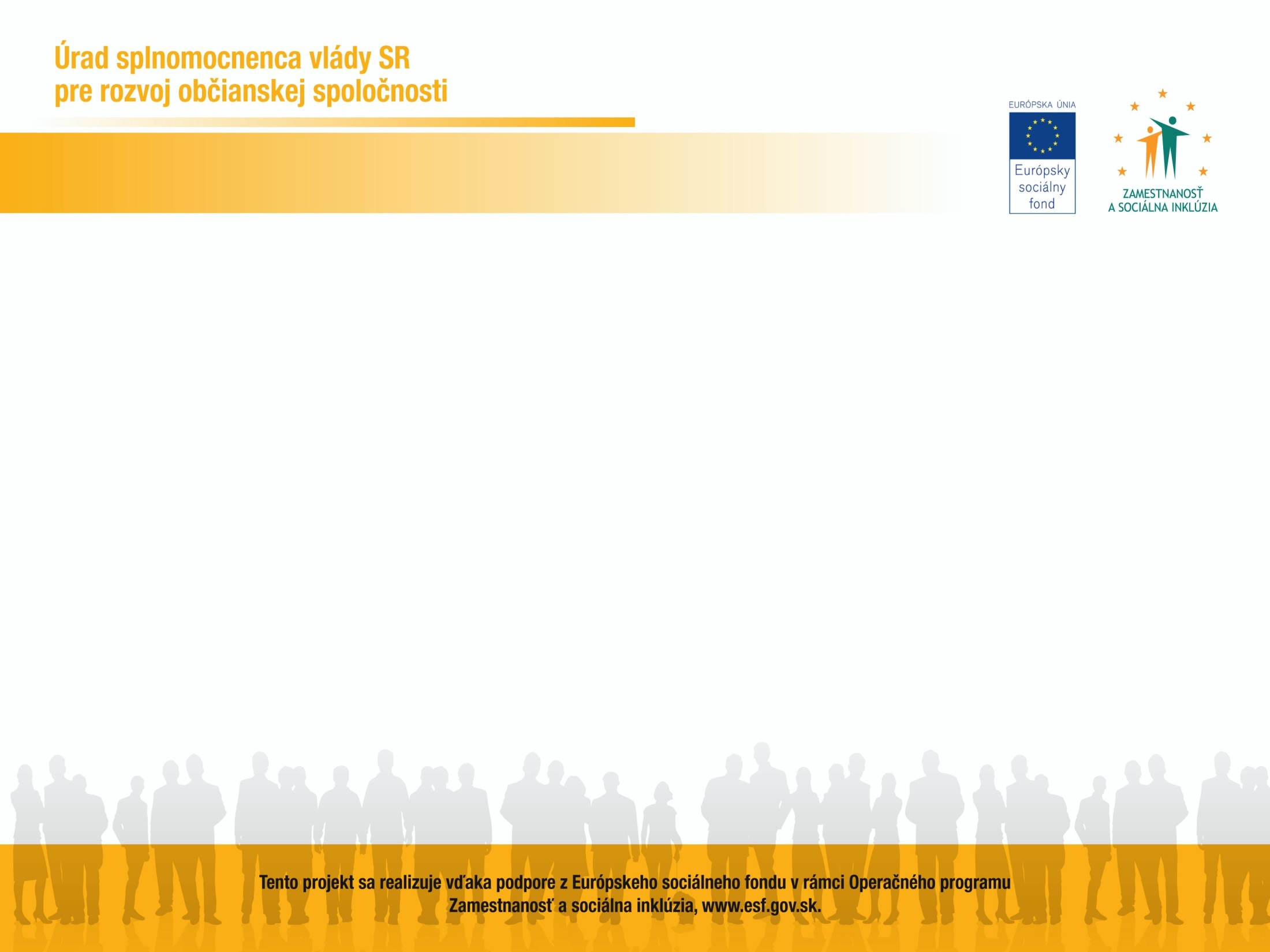 4. Účtovníctvo MNO
Účtovným obdobím je kalendárny rok, alebo
Účtovným obdobím môže byť aj hospodársky rok. Hospodárskym rokom je obdobie nepretržite po sebe idúcich 12 kalendárnych mesiacov, ktoré nie je zhodné s kalendárnym rokom.
K zmene účtovného obdobia môže dôjsť len k prvému dňu kalendárneho mesiaca. Účtovné obdobie, ktoré je hospodárskym rokom, uplatní účtovná jednotka písomným oznámením daňovému úradu
      a) do 30 dní odo dňa vzniku účtovnej jednotky alebo
      b) najmenej 15 dní pred zmenou účtovného obdobia účtovnej jednotky.
účtovné obdobie, ktoré je hospodárskym rokom, musí účtovná jednotka uplatňovať minimálne jedno účtovné obdobie.
Účtovné obdobie, ktoré je hospodárskym rokom, nemôže uplatniť účtovná jednotka, ktorou je subjekt verejnej správy
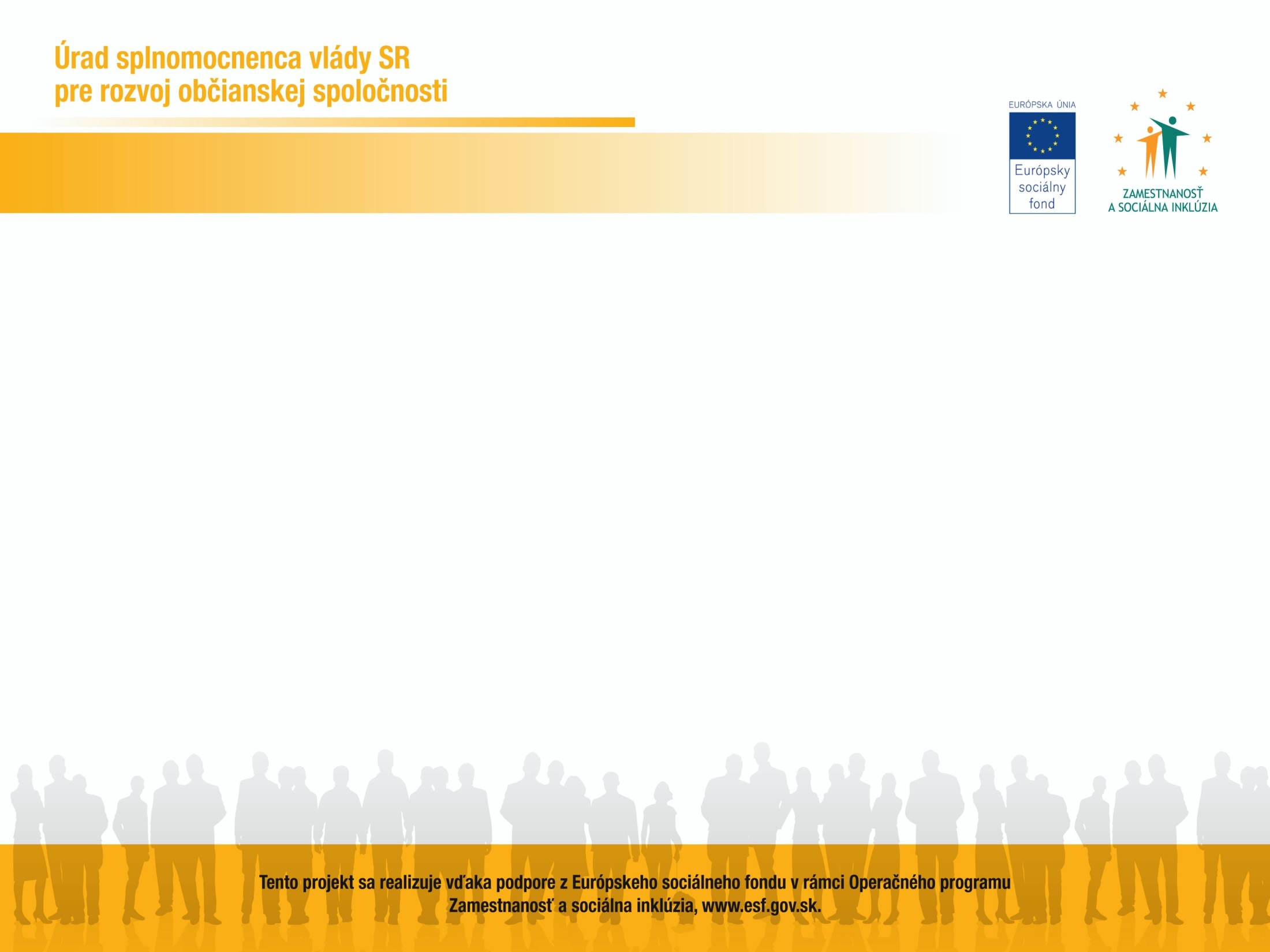 4. Účtovníctvo MNO

Účtovná jednotka môže poveriť vedením svojho účtovníctva aj inú právnickú osobu alebo fyzickú osobu.

Poverením sa účtovná jednotka nezbavuje zodpovednosti za vedenie účtovníctva, zostavenie a predloženie účtovnej závierky a za preukázateľnosť účtovníctva v rozsahu podľa tohto zákona.
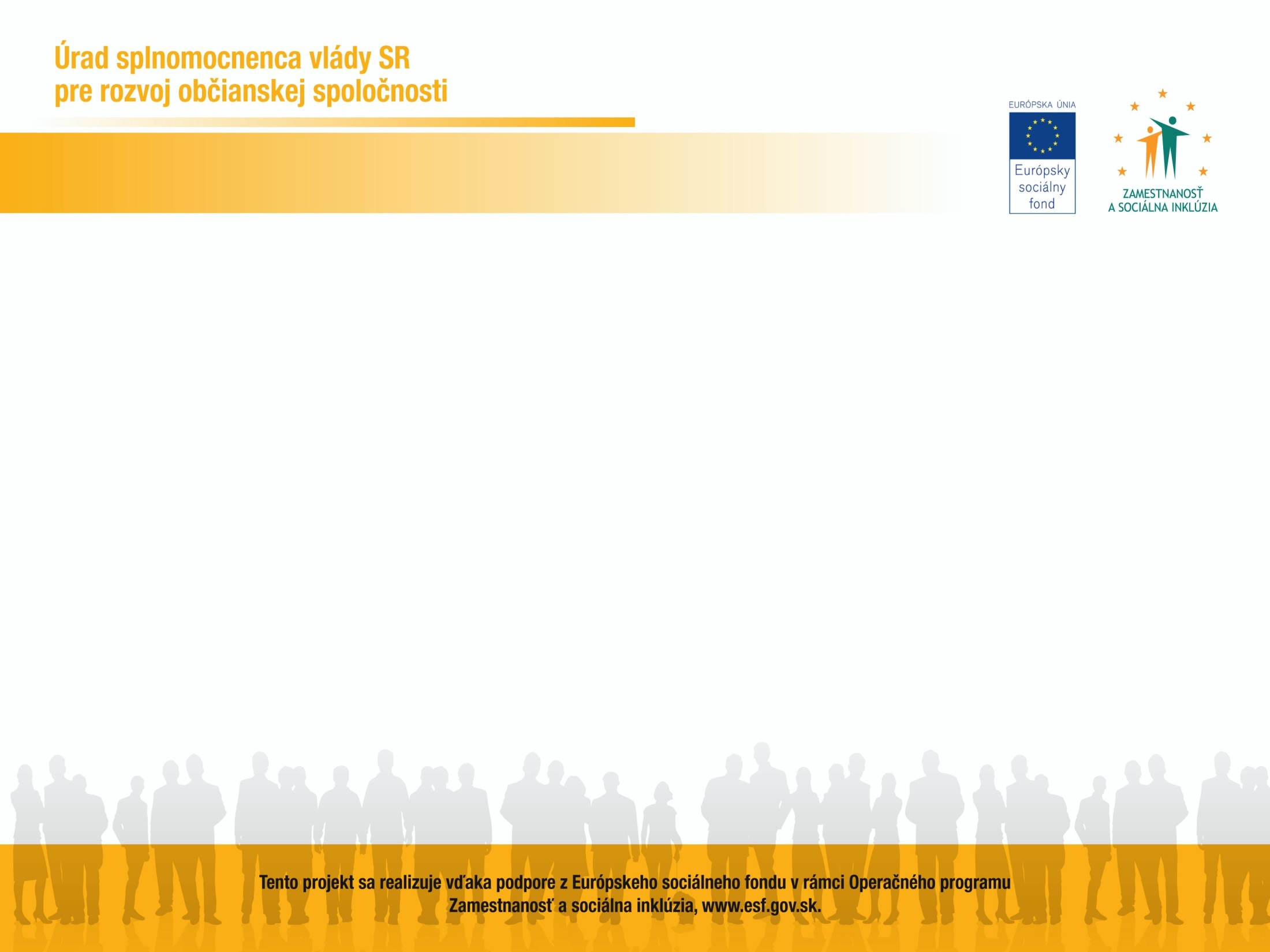 4. Účtovníctvo MNO

MNO môžu viesť jednoduché, alebo podvojné účtovníctvo

MNO sú štandardne povinné účtovať v sústave podvojného účtovníctva s výnimkou:
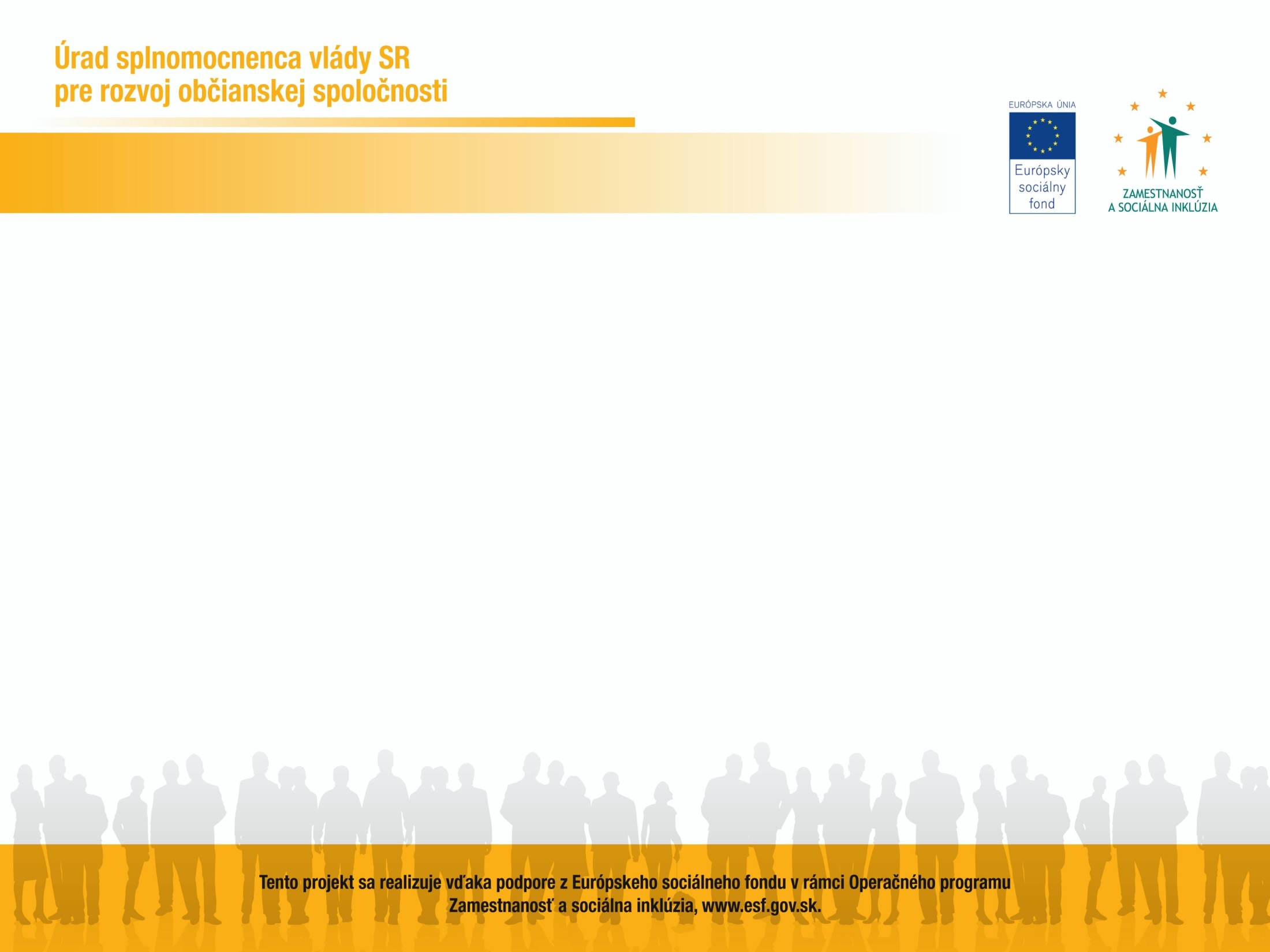 4. Účtovníctvo MNO

V sústave jednoduchého účtovníctva môže účtovať:

občianske združenie, ich organizačné zložky, ktoré majú právnu subjektivitu, združenia právnických osôb, spoločenstvá vlastníkov bytov a nebytových priestorov, neinvestičné fondy, poľovnícke organizácie a neziskové organizácie poskytujúce všeobecne prospešné služby; 
ak nepodnikajú a ak ich príjmy nedosiahli v predchádzajúcom účtovnom období 200 000 eur,
cirkev a náboženská spoločnosť, ich orgány a cirkevné inštitúcie, ktoré majú právnu subjektivitu; ak nepodnikajú,
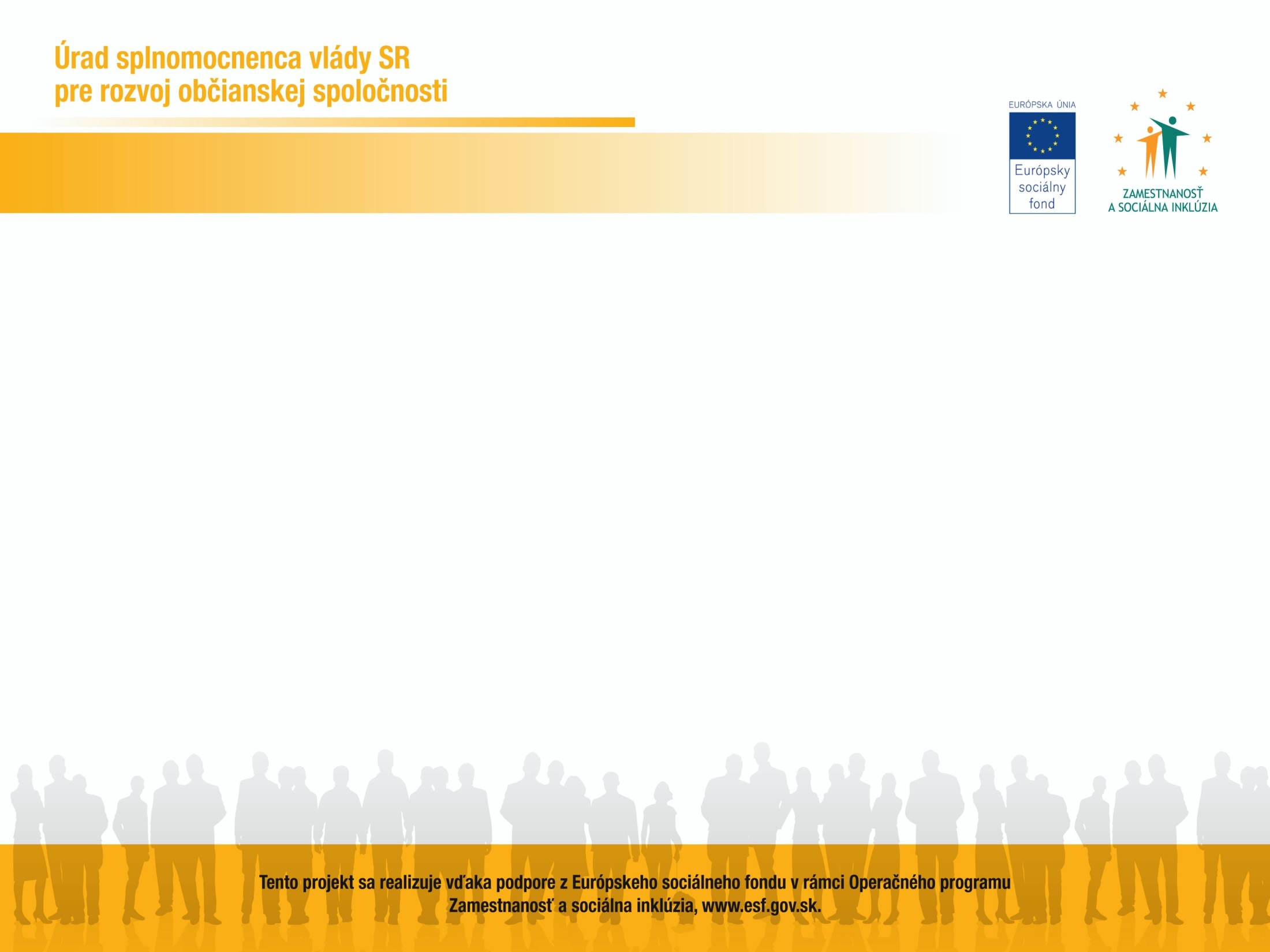 4. Účtovníctvo MNO


Nadácie musia v každom prípade viesť podvojné účtovníctvo
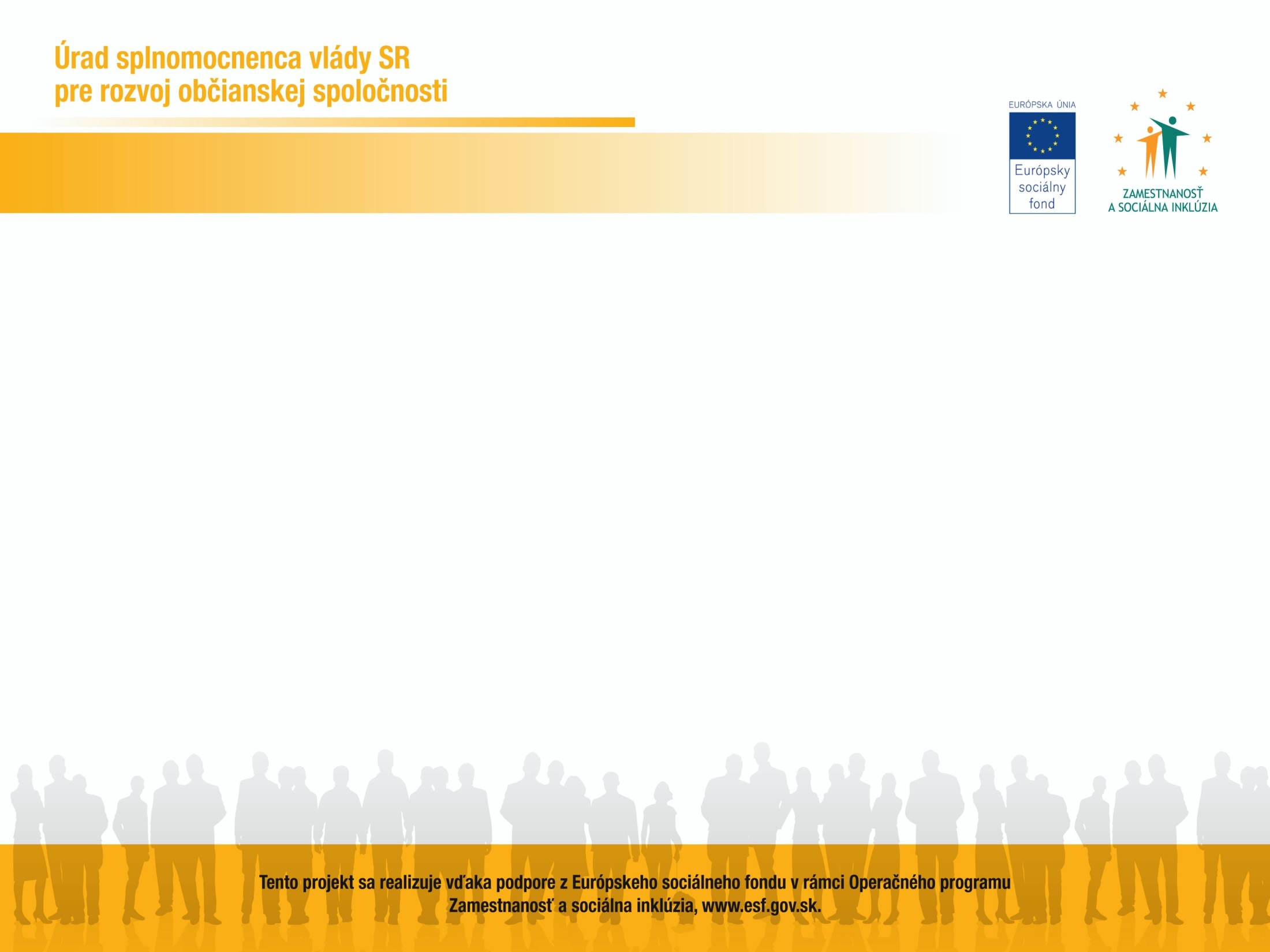 4. Účtovníctvo MNO

Účtovná jednotka účtujúca v sústave podvojného účtovníctva účtuje v týchto účtovných knihách:
a) v denníku, v ktorom sa účtovné zápisy usporadúvajú chronologicky a ktorým sa preukazuje zaúčtovanie všetkých účtovných prípadov v účtovnom období,
 
b) v hlavnej knihe, v ktorej sa účtovné zápisy usporadúvajú z vecného hľadiska systematicky a v ktorej sa preukazuje zaúčtovanie všetkých účtovných prípadov na účty majetku, záväzkov, rozdielu majetku a záväzkov, nákladov a výnosov v účtovnom období.
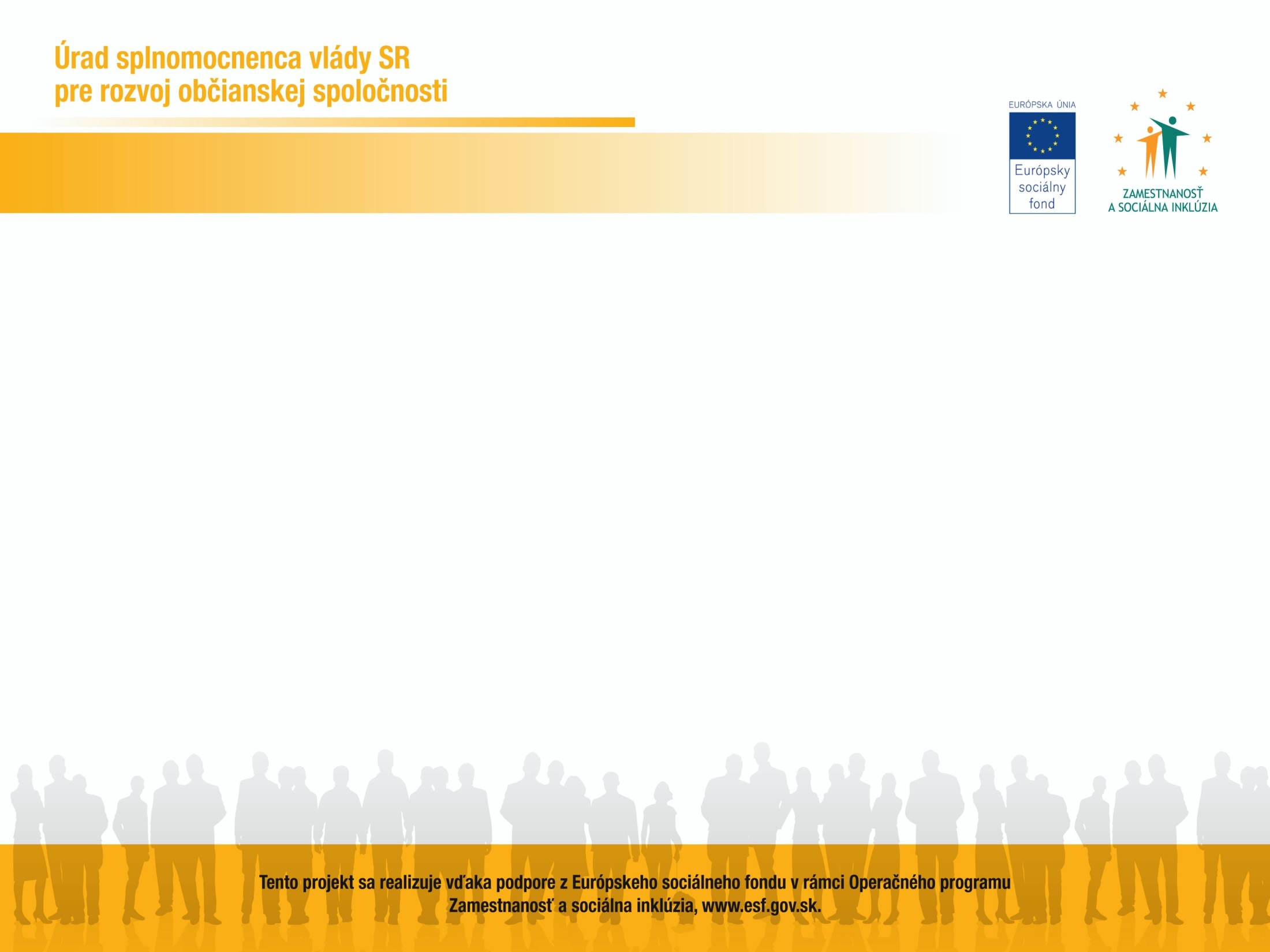 4. Účtovníctvo MNO

Účtovná závierka je štruktúrovaná prezentácia skutočností, ktoré sú predmetom účtovníctva, poskytovaná osobám, ktoré tieto informácie využívajú (ďalej len "používatelia"). 
Účtovná jednotka zostavuje účtovnú závierku v prípadoch ustanovených týmto zákonom v štruktúre, ktorá nadväzuje na sústavu účtovníctva používanú v účtovnej jednotke. 
Účtovná závierka tvorí jeden celok.
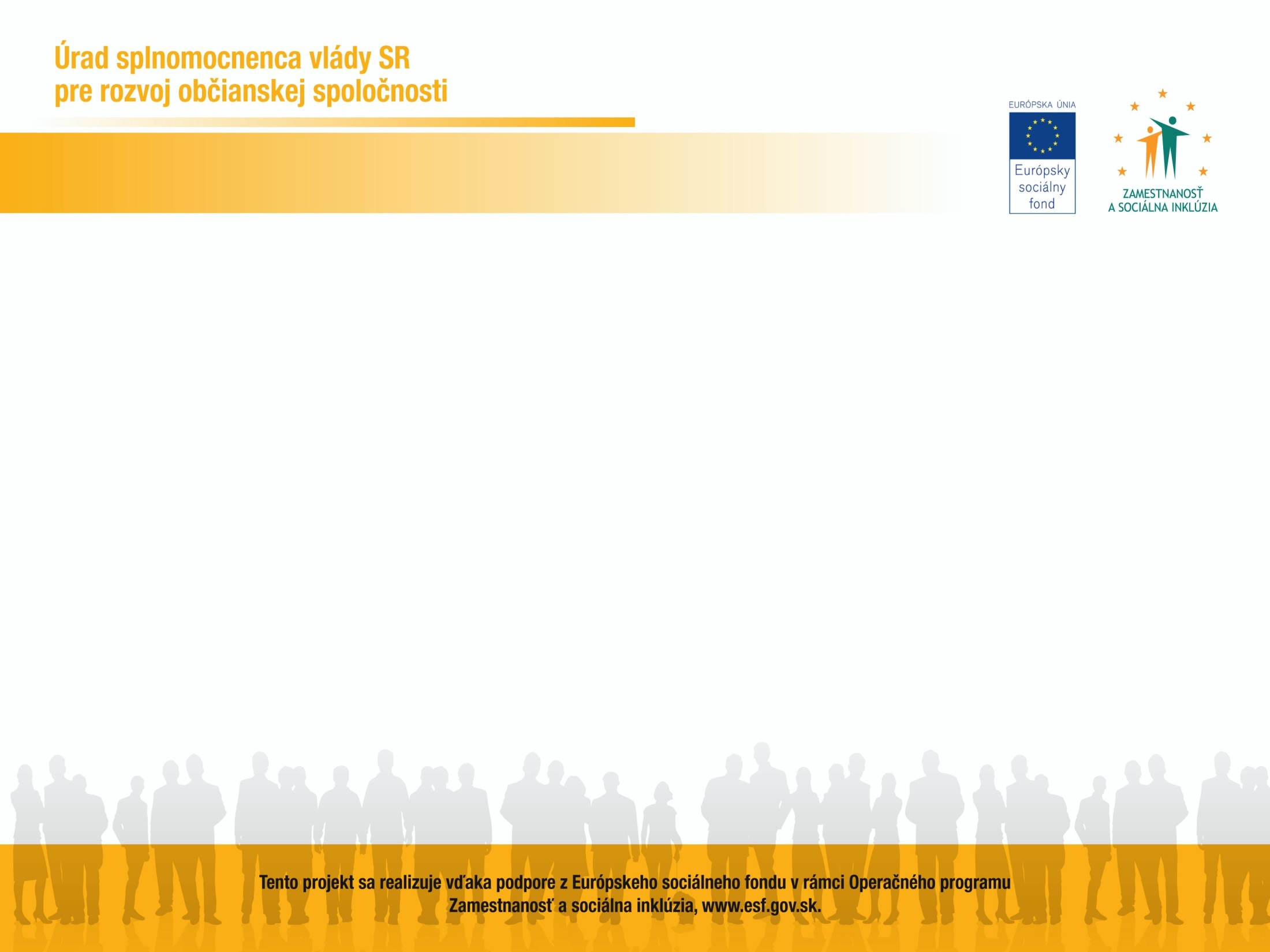 4. Účtovníctvo MNO

Účtovná závierka v sústave podvojného účtovníctva okrem všeobecných náležitostí obsahuje tieto súčasti:

a) súvahu,
b) výkaz ziskov a strát,
c) poznámky.
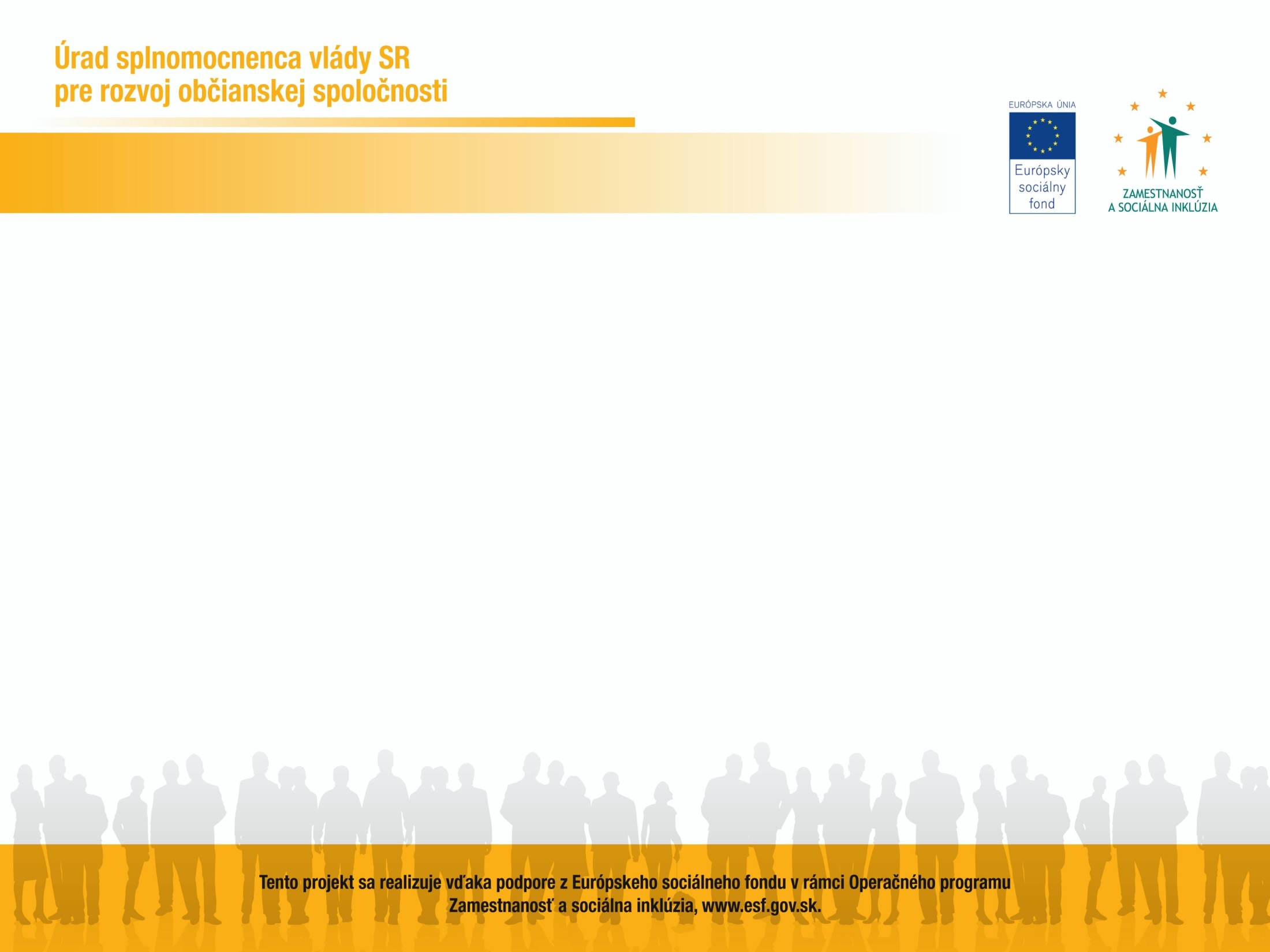 4. Účtovníctvo MNO

Súvaha

je to porovnanie majetku a zdrojov krytia v účtovníctve 
ukazuje, aký má subjekt majetok a aké má zdroje krytia, odkiaľ získal majetok a pod.
je to určitá bilancia vyššie uvedeného, a to majetku (aktíva) a zdroja krytia majetku (pasíva)
aktíva a pasíva sa musia k určitému dátumu rovnať = tzv. bilančná rovnováha
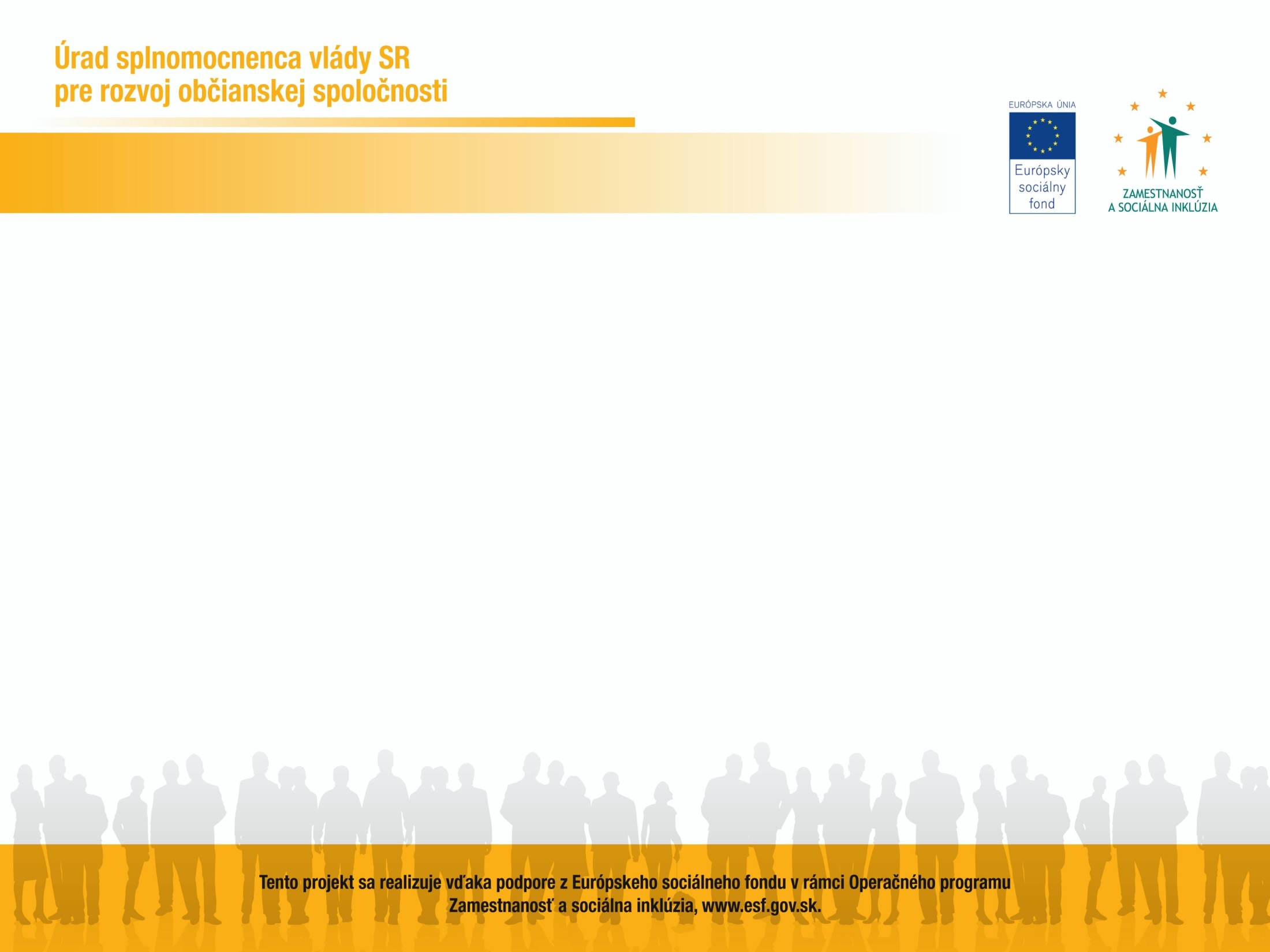 4. Účtovníctvo MNO

b) výkaz ziskov a strát

Zostavuje sa za účtovné obdobie a obsahuje prehľad celkových nákladov a výnosov MNO. 
Rovnako ako v prípade súvahy sa poskytujú údaje za aktuálne účtovné obdobie ako aj za predchádzajúce obdobie.
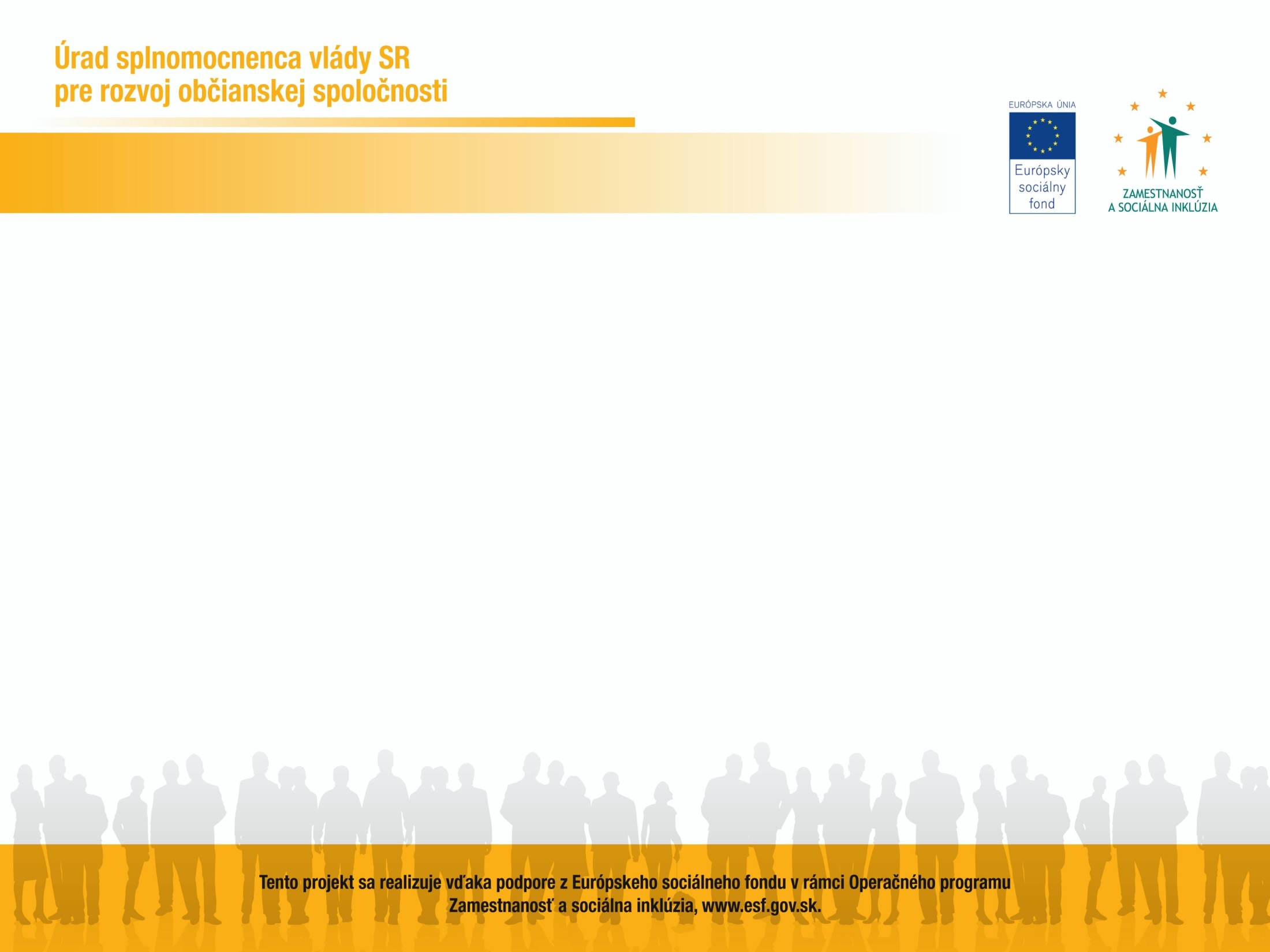 4. Účtovníctvo MNO

b) výkaz ziskov a strát
 
Za bežné účtovné obdobie sa údaje členia na:
hlavnú nezdaňovanú činnosť
zdaňovanú činnosť
údaje spolu za obdive činnosti
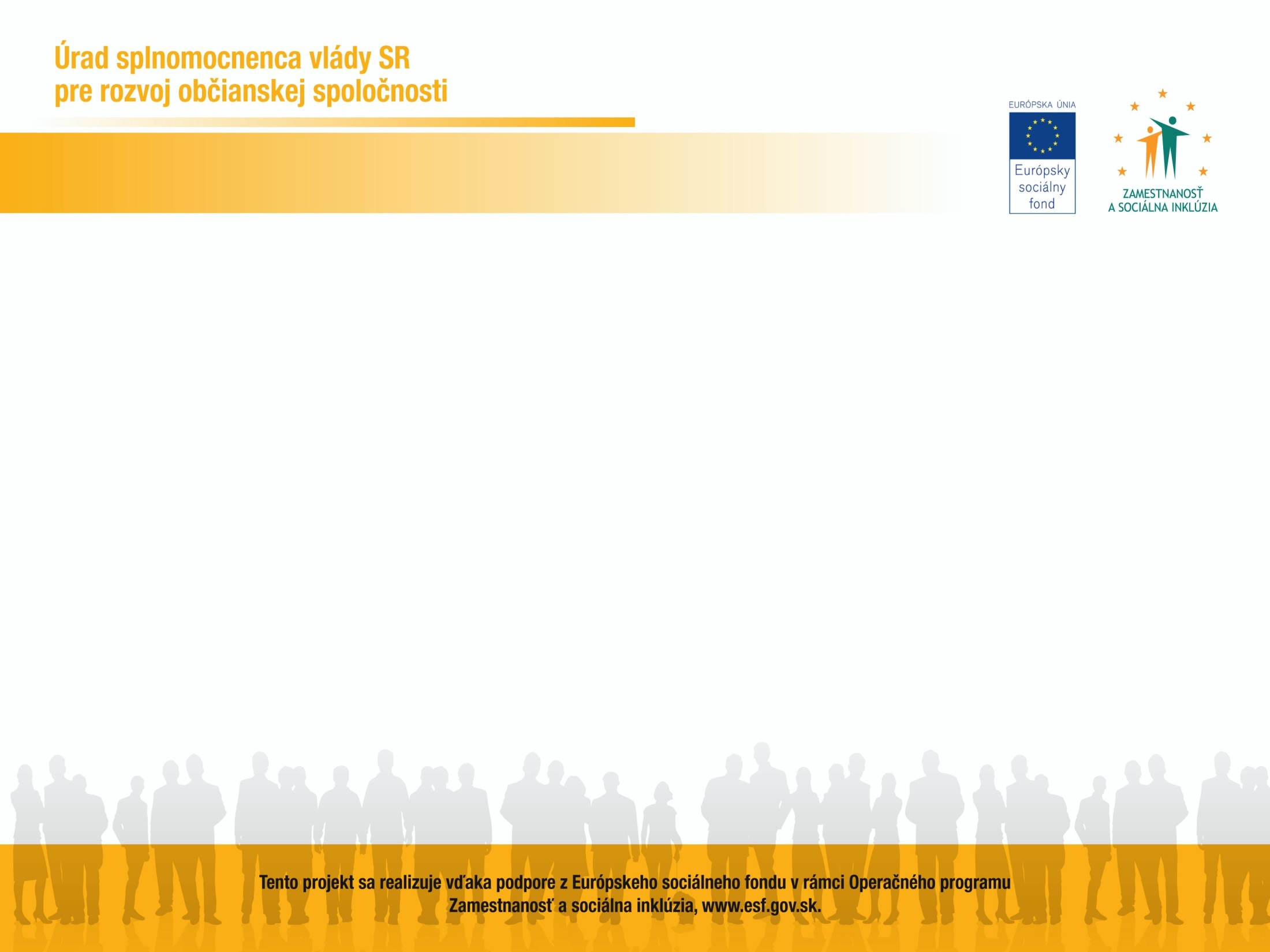 4. Účtovníctvo MNO

b) výkaz ziskov a strát

Výkaz ziskov a strát porovnáva celkové výnosy neziskovej účtovnej jednotky (riadok 74) so všetkými nákladmi  vyplývajúcimi z jej činnosti (riadok 38). 

Výsledkom je zisk alebo strata za účtovné obdobie, ktorá sa ako suma pred zdanením vykazuje na riadku 75 a na riadku 78 je čistý zisk/strata MNO po odpočítaní dane z príjmov.
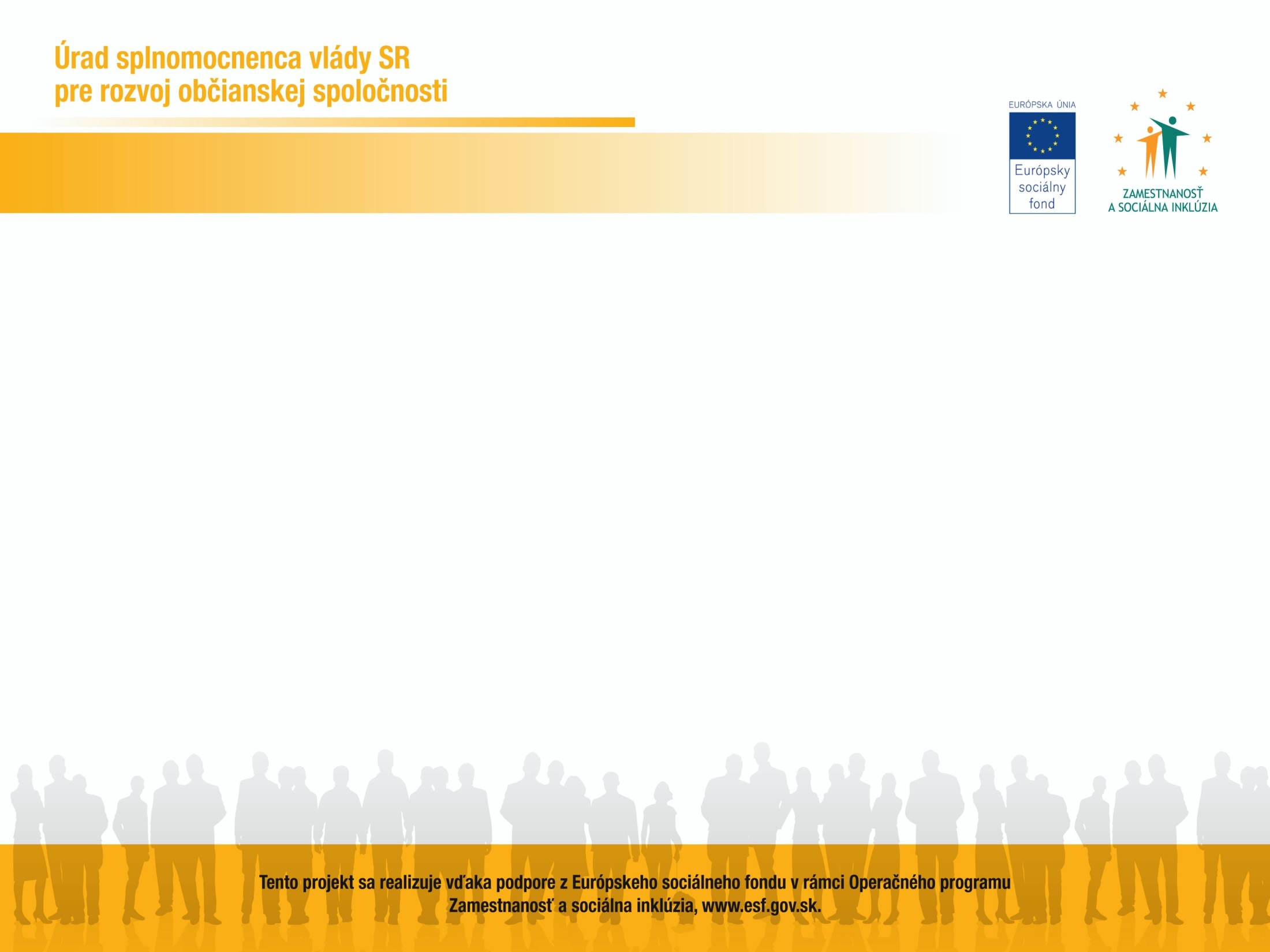 4. Účtovníctvo MNO

c) Poznámky

Poskytujú doplňujúce údaje resp. vysvetlenia k jednotlivým súčastiam účtovnej závierky v členení:
A. Všeobecné údaje
B. Informácie o účtovných zásadách a metódach
C. Informácie, ktoré dopĺňajú a vysvetľujú údaje v súvahe 
D. Informácie, ktoré dopĺňajú a vysvetľujú údaje vo výkaze ziskov a strát
E. Opis údajov na podsúvahových účtoch 
F. Ďalšie informácie
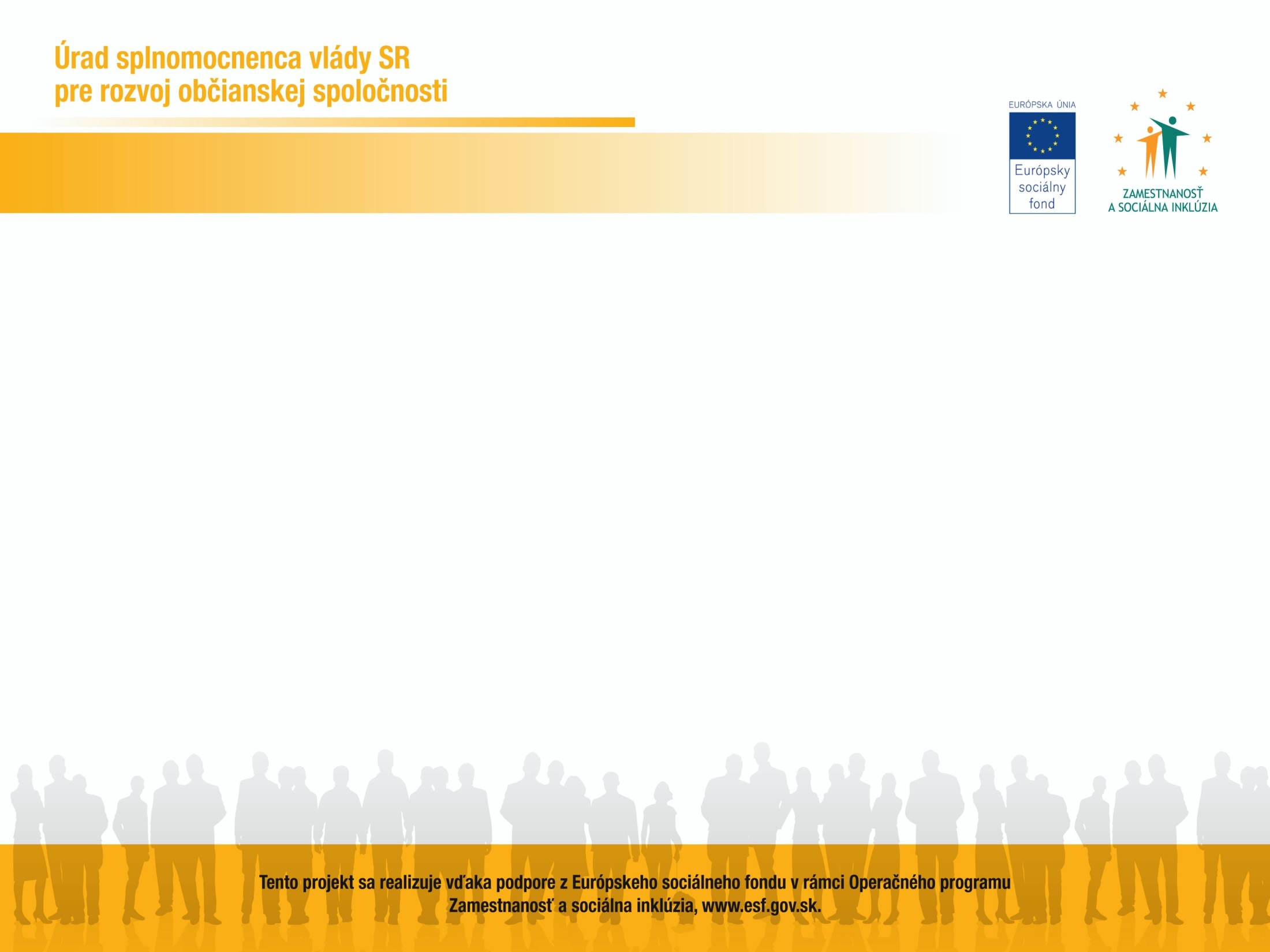 4. Účtovníctvo MNO

Účtovná závierka v sústave jednoduchého účtovníctva okrem všeobecných náležitostí obsahuje tieto súčasti:

a) výkaz o príjmoch a výdavkoch,
b) výkaz o majetku a záväzkoch.
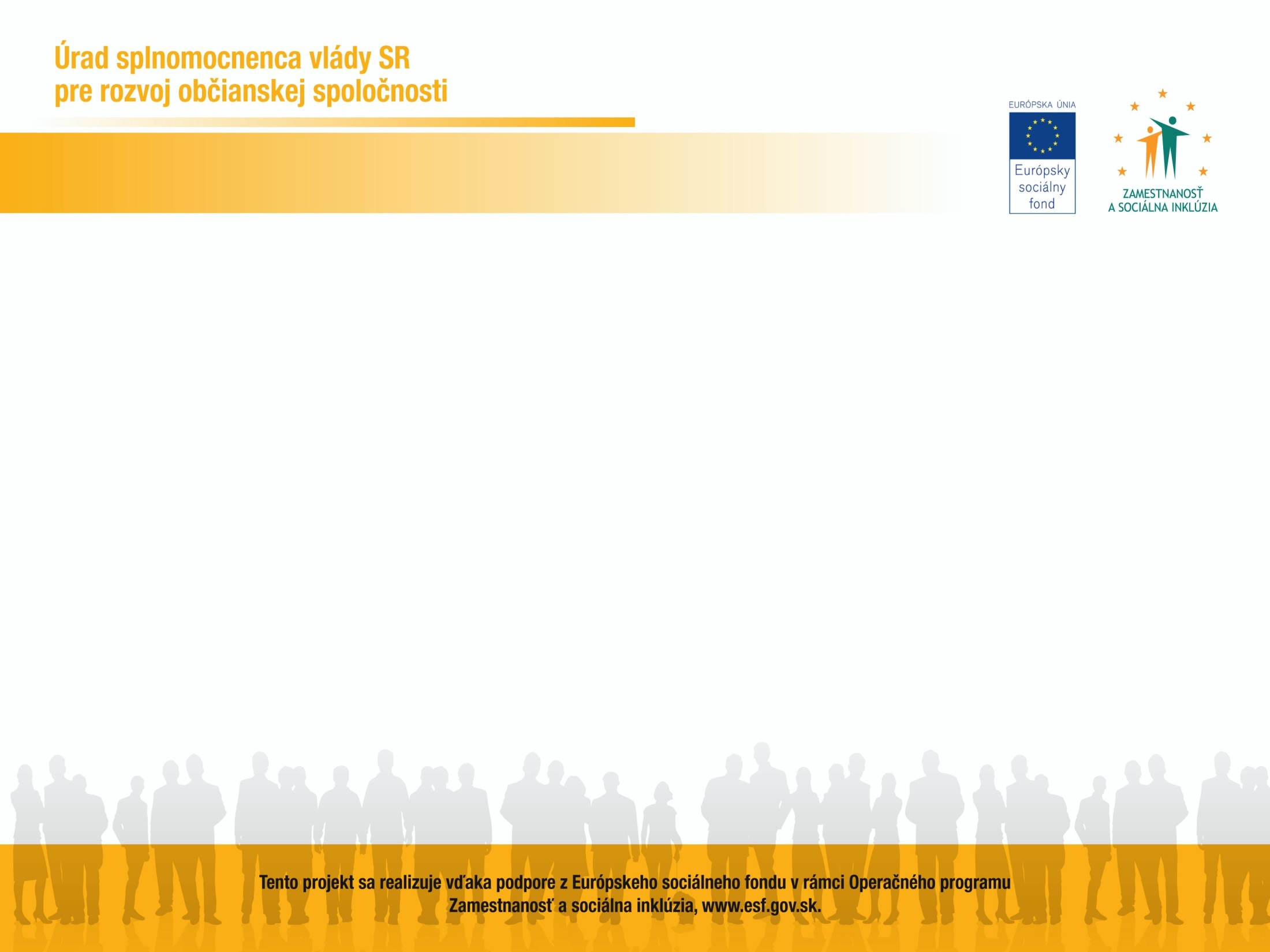 4. Účtovníctvo MNO

a) výkaz o príjmoch a výdavkoch,

Výkaz o príjmoch a výdavkoch poskytuje prehľadnú informáciu o výške a štruktúre dosiahnutého výsledku hospodárenia účtovnej jednotky zo zdaňovaných činností a z nezdaňovaných činností
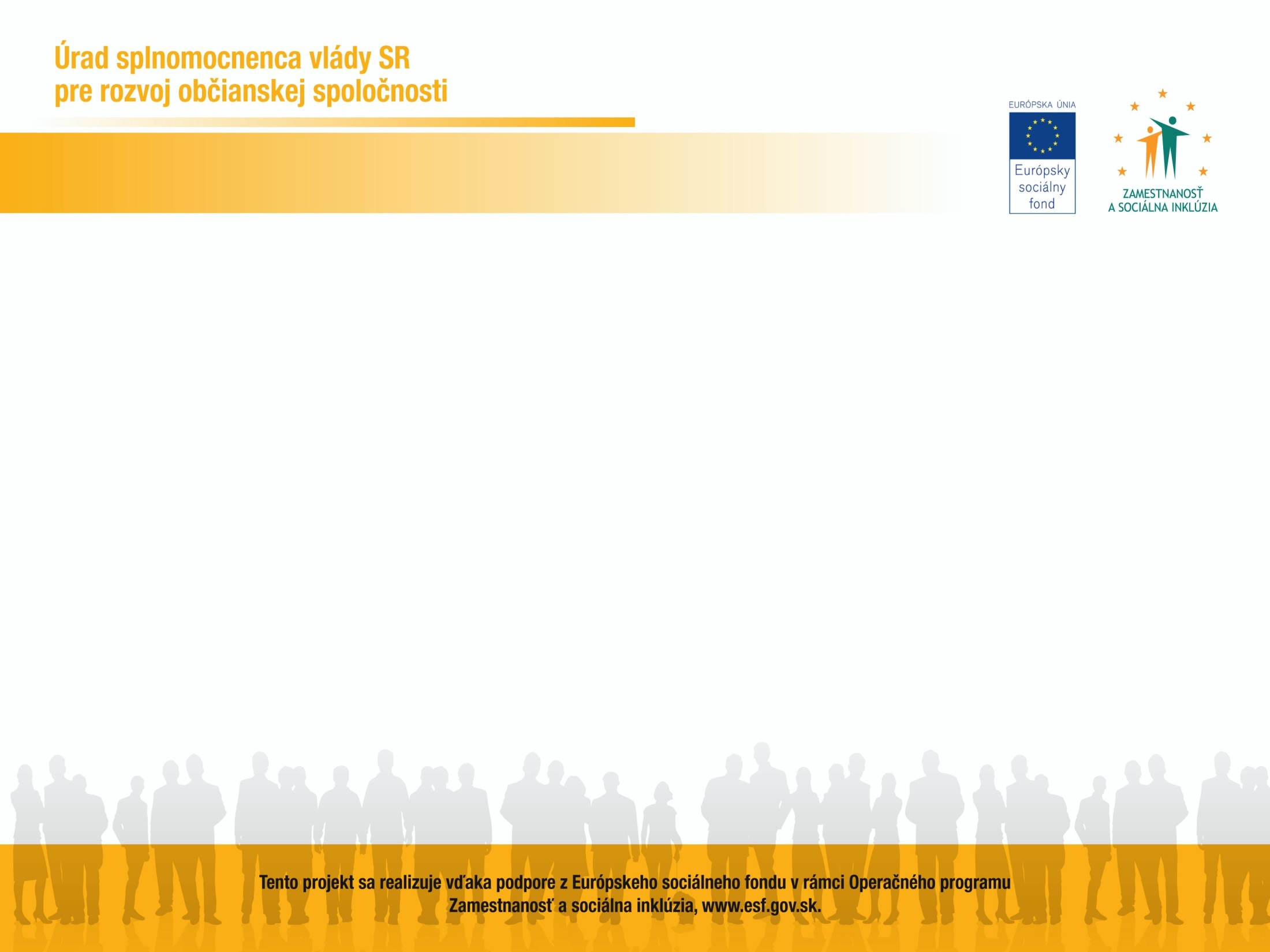 4. Účtovníctvo MNO

b) výkaz o majetku a záväzkoch

Výkaz o majetku a záväzkoch slúži účtovnej jednotke k tomu, aby zistila stav svojho majetku a záväzkov ku koncu účtovného obdobia a tiež svoju finančnú situáciu.
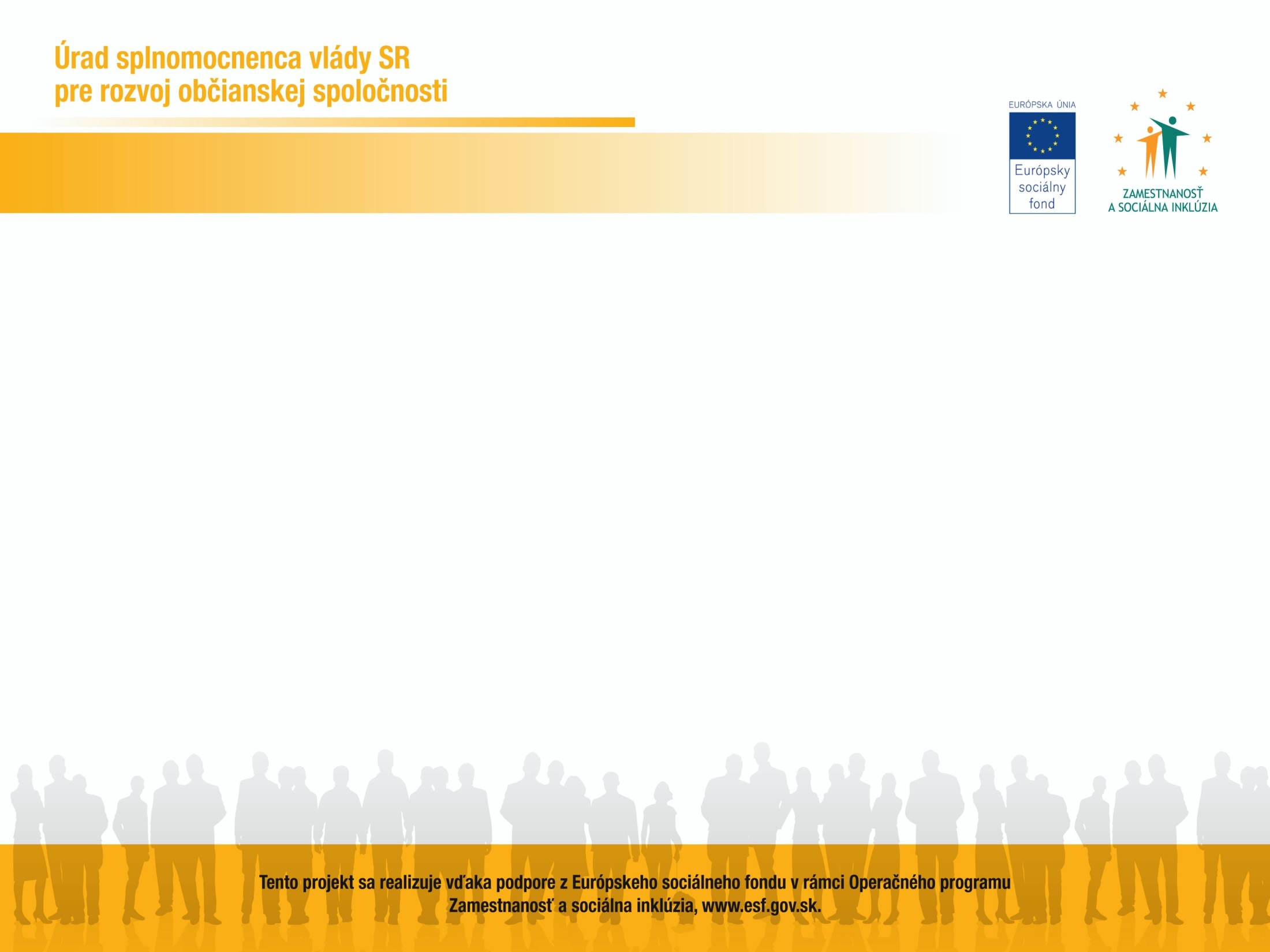 4. Účtovníctvo MNO

Prehľad najzaujímavejších ukazovateľov, ktoré môžete vyčítať z účtovnej závierky:
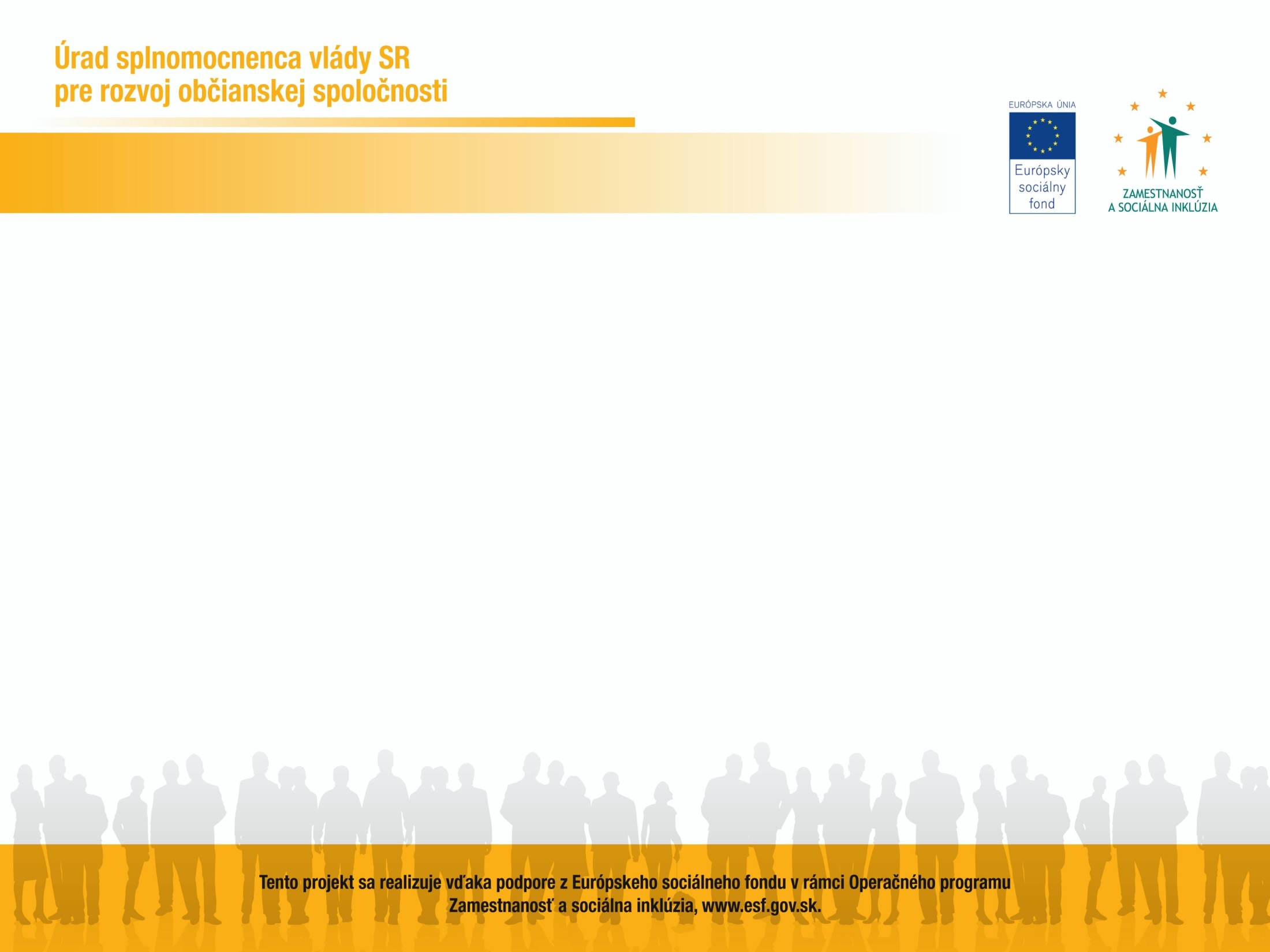 4. Účtovníctvo MNO

Bilančná rovnováha
základná kontrola správnosti vyplnenia súvahy

r. 60 (majetok spolu = aktíva) = r. 104 (vlastné zdroje a cudzie zdroje spolu = pasíva)

ak sa r. 60 a r. 104 nerovná – nie je zachovaná bilančná rovnováha, a teda súvaha nie je vyplnená správne (chyba môže byť v ktoromkoľvek riadku súvahy, t.j. nie je možné určiť, čo nie je správne)
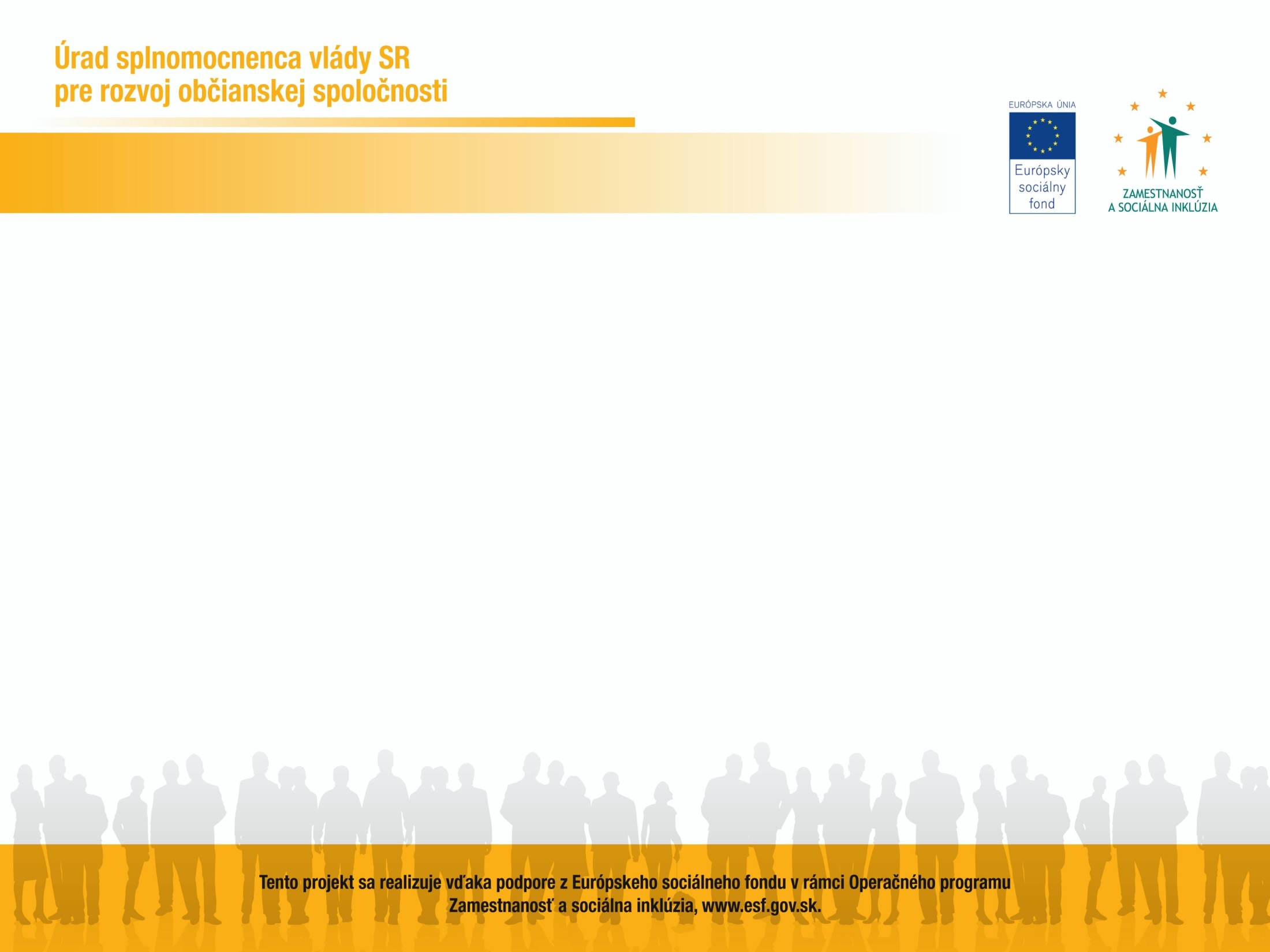 4. Účtovníctvo MNO

Čisté pohotové peňažné prostriedky (ČPPP)
udáva výšku okamžitej hotovosti po splatení krátkodobých záväzkov, t.j. koľko finančných prostriedkov MNO zostáva (resp. chýba) po uhradení krátkodobých záväzkov:

ČPPP = (r. 051 – r. 054) – r. 087
r. 051 – finančné účty
r. 054 – bankové účty s dobou viazanosti dlhšou ako jeden rok
r. 087 – krátkodobé záväzky
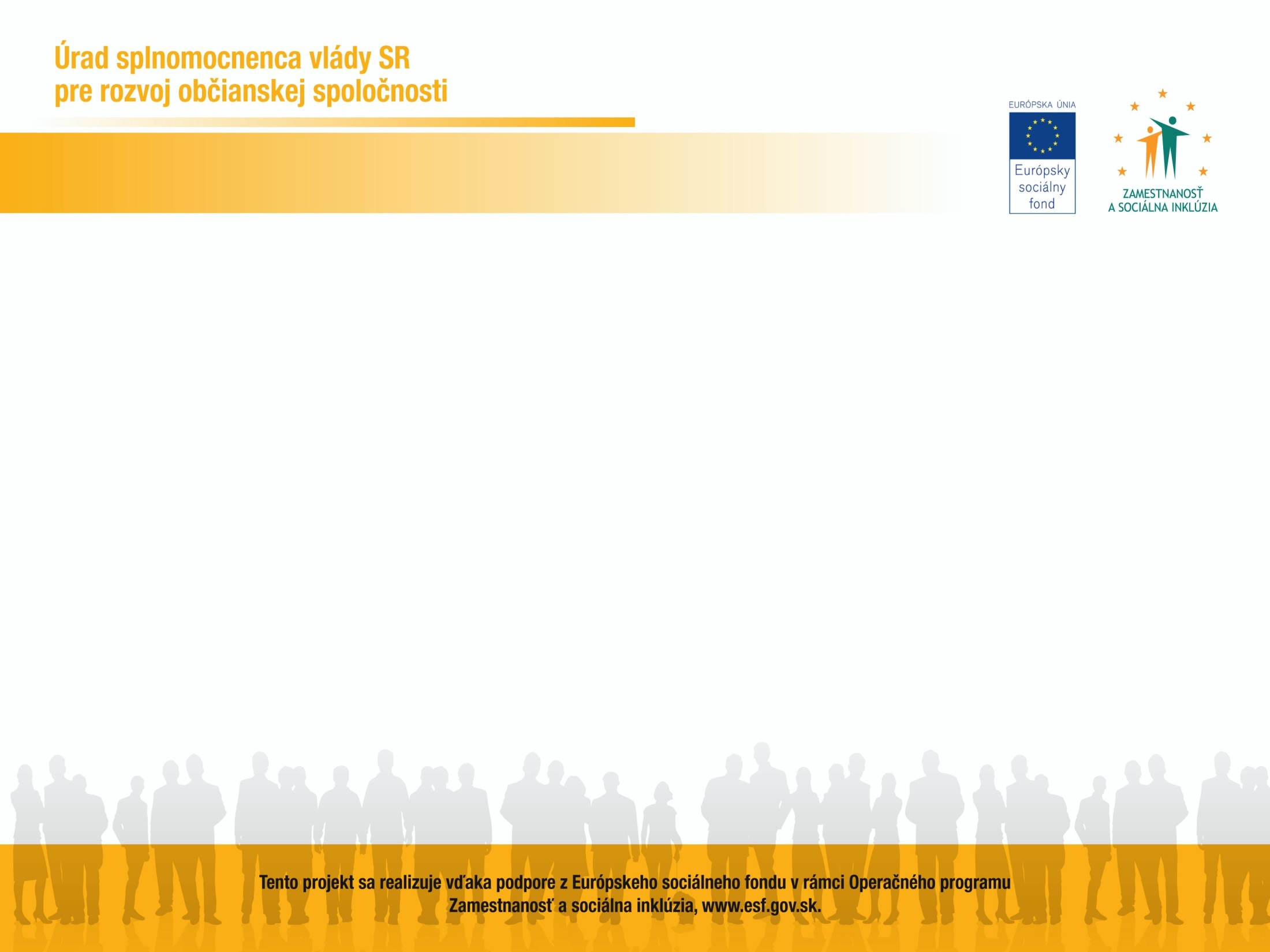 4. Účtovníctvo MNO

Zadĺženosť
charakterizuje vzťah subjektu k inému subjektu/subjektom, kde daný subjekt je povinný vrátiť inému subjektu alebo subjektom požičané finančné prostriedky alebo ich ekvivalenty
ukazovatele zadlženosti:
- umožňujú monitorovať štruktúru finančných zdrojov MNO
- merajú rozsah, v akom je MNO financovaná cudzími zdrojmi
- merajú rozsah, ako je MNO schopná kryť svoje záväzky
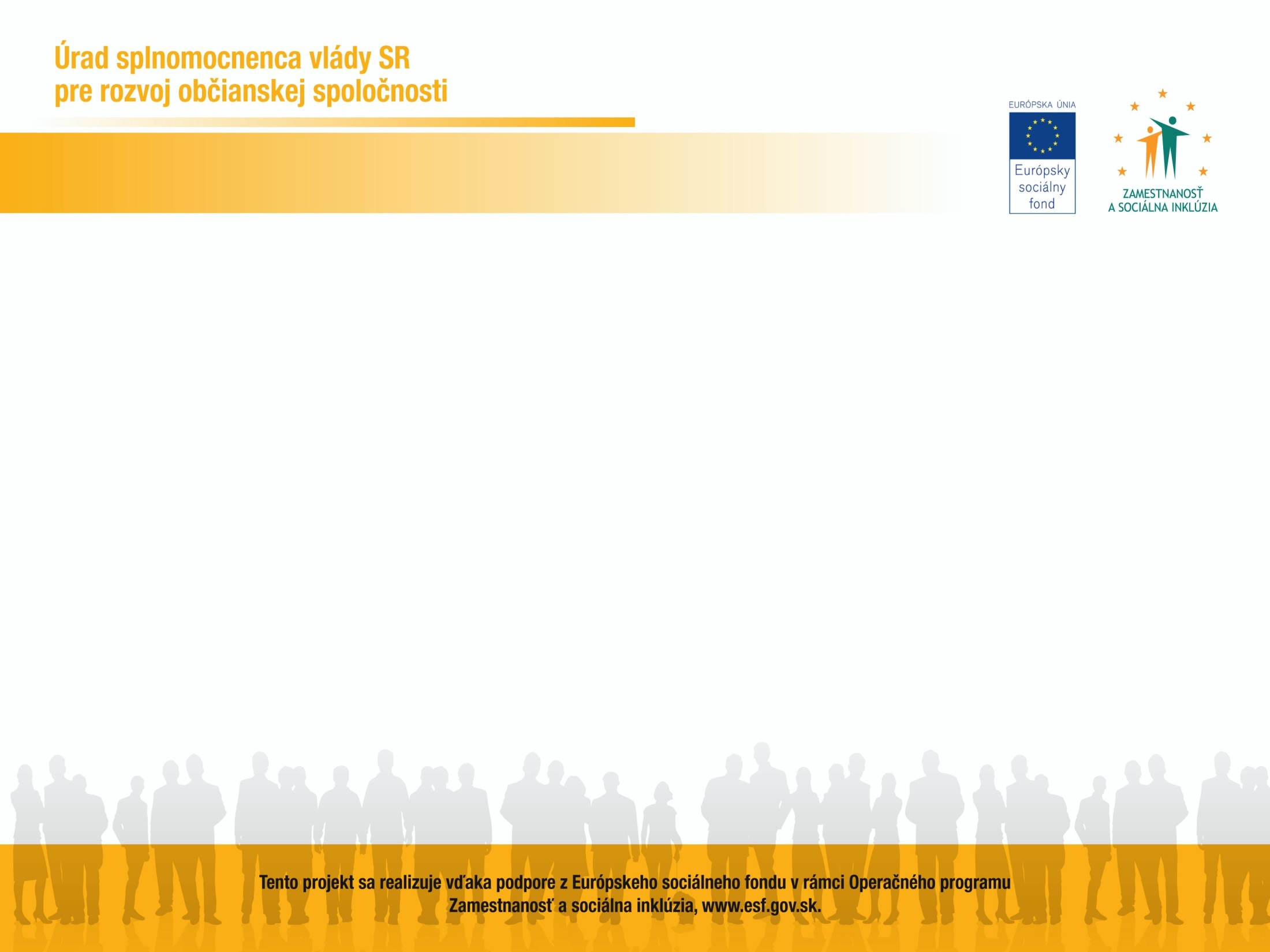 4. Účtovníctvo MNO

Celková zadlženosť
je vyjadrením štruktúry finančných zdrojov, ktorá udáva, v akej výške je majetok krytý cudzími zdrojmi.
vysoký podiel zadlženosti poukazuje na závislosť MNO od cudzích zdrojov a zároveň zvyšuje riziko návratnosti požičaného kapitálu.
hodnota ukazovateľa by mala byť menšia ako 0,5 (t.j. 50 %), ale veľmi záleží od konkrétnej situácie, v akej sa MNO nachádza
za kritickú sa považuje hodnota 0,7 (70 %), resp. podiel cudzích zdrojov by nemal presiahnuť 2/3 celkových zdrojov, aby nedošlo k ohrozeniu platobnej schopnosti
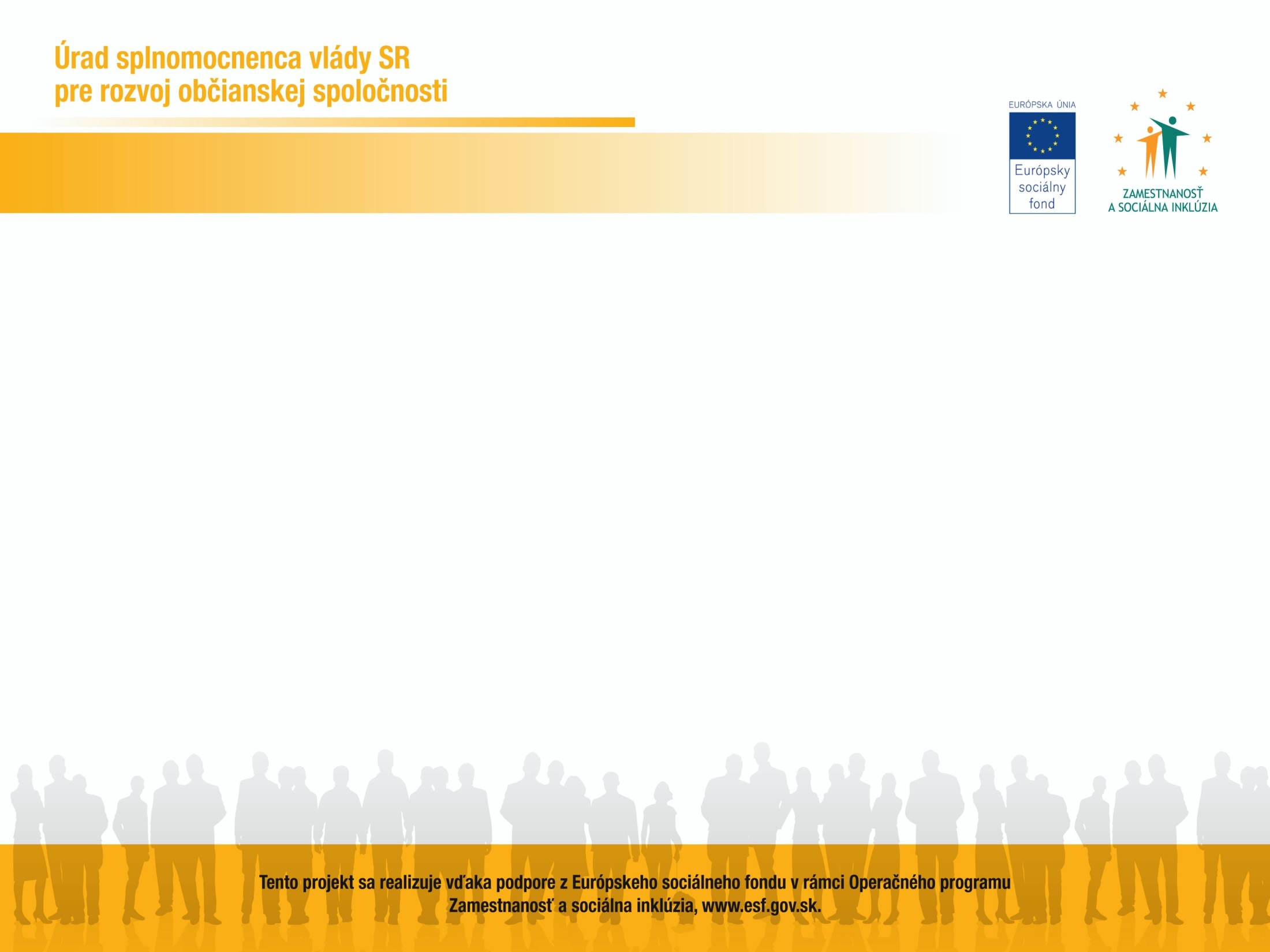 4. Účtovníctvo MNO

Celková zadlženosť:

	celková zadlženosť =____(r. 074 + r. 101)_ * 100
 					r. 060

r. 074 – cudzie zdroje spolu
r. 101 – časové rozlíšenie spolu
r. 060 – majetok spolu
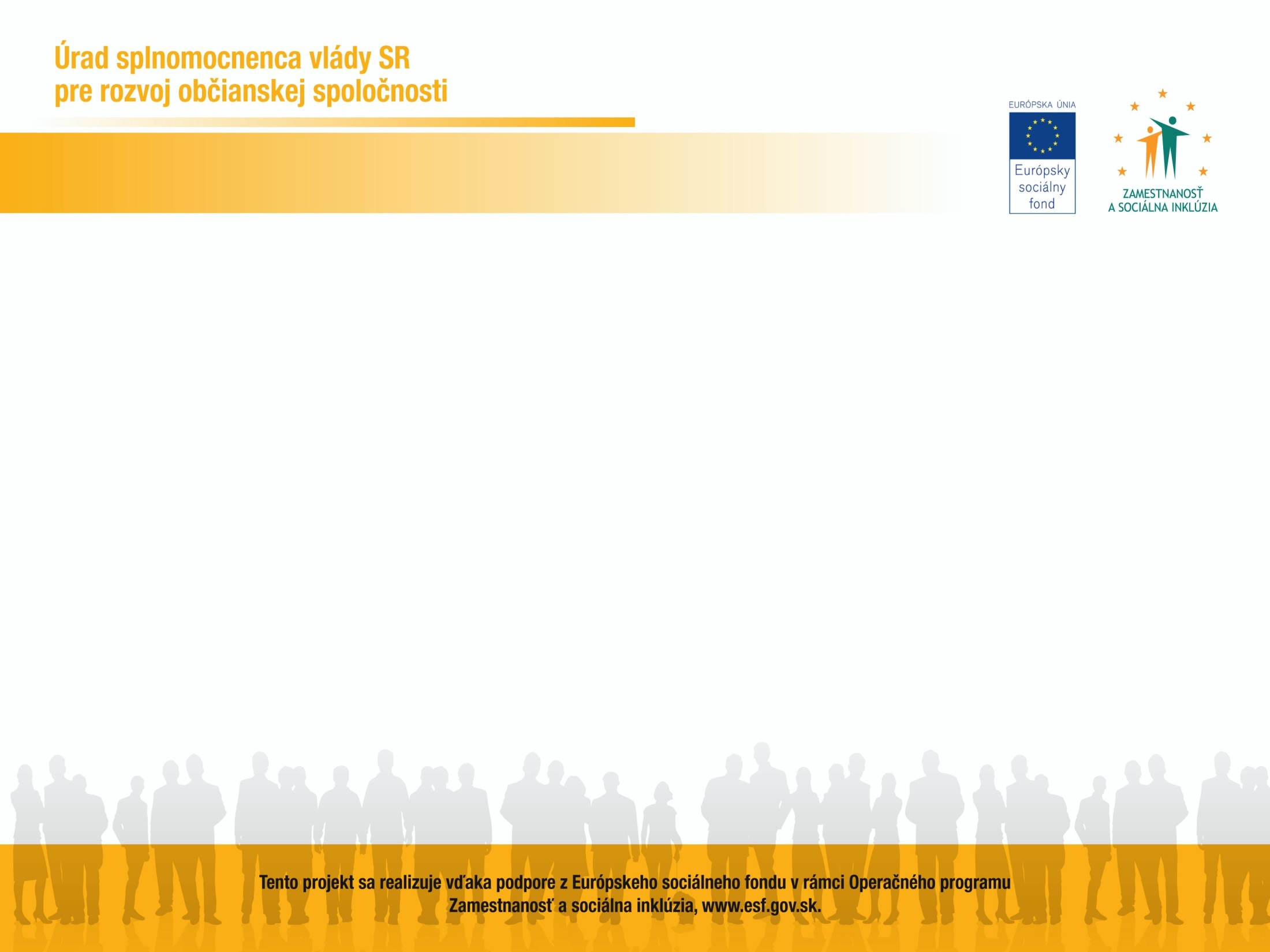 4. Účtovníctvo MNO

Ukazovateľ samofinancovania
doplnkový ukazovateľ zadlženosti
vyjadruje, do akej miery kryje MNO svoj majetok vlastnými zdrojmi
možnosť zhodnotenia, do akej miery môže MNO vykryť straty z vlastných zdrojov bez poškodenia tých, ktorí MNO poskytli úver alebo dodávky
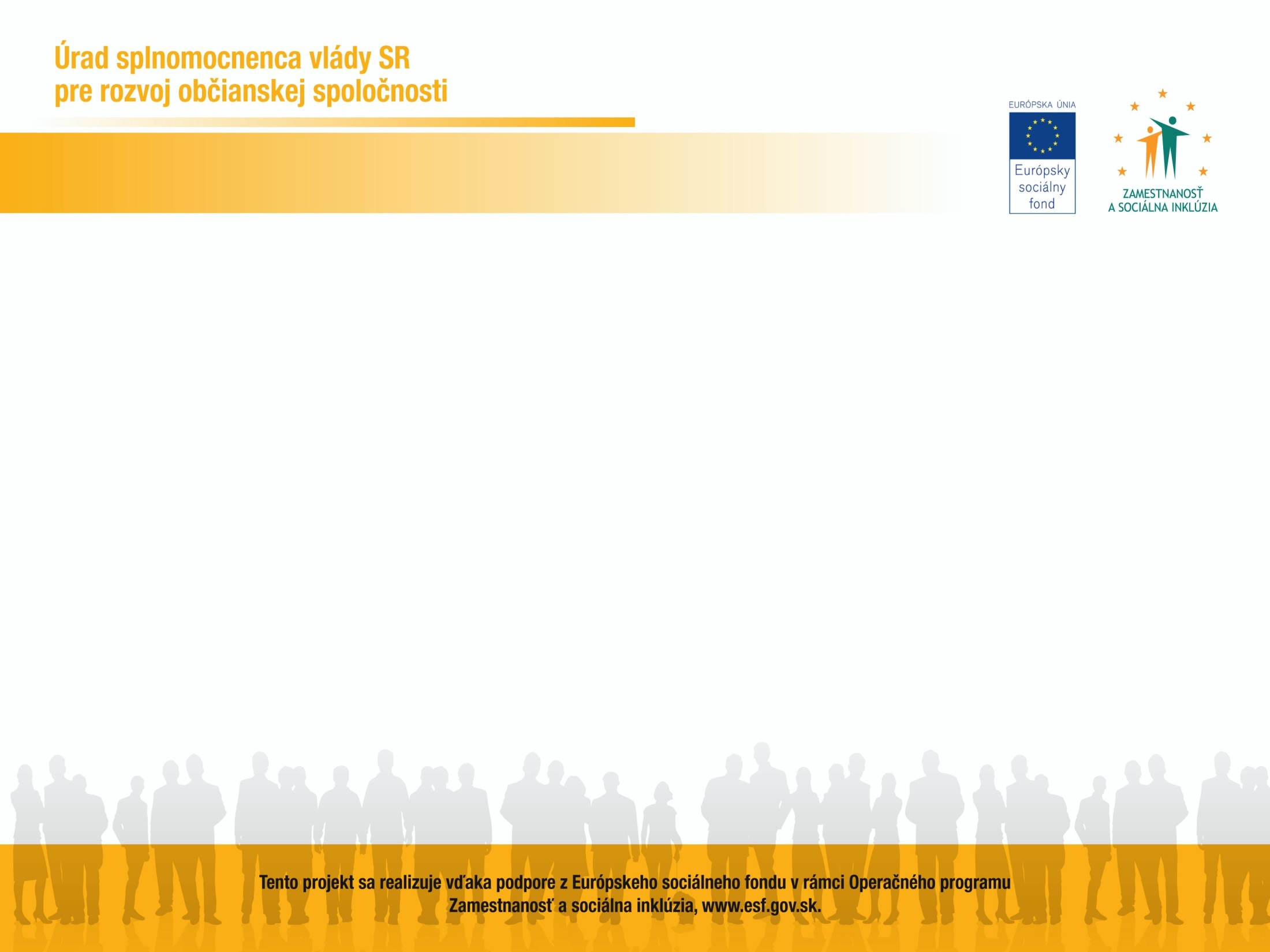 4. Účtovníctvo MNO

Ukazovateľ samofinancovania:

ukazovateľ samofinancovania =____r. 061_ * 100
 					r. 060

r. 061 – vlastné zdroje krytia majetku spolu
r. 060 – majetok spolu
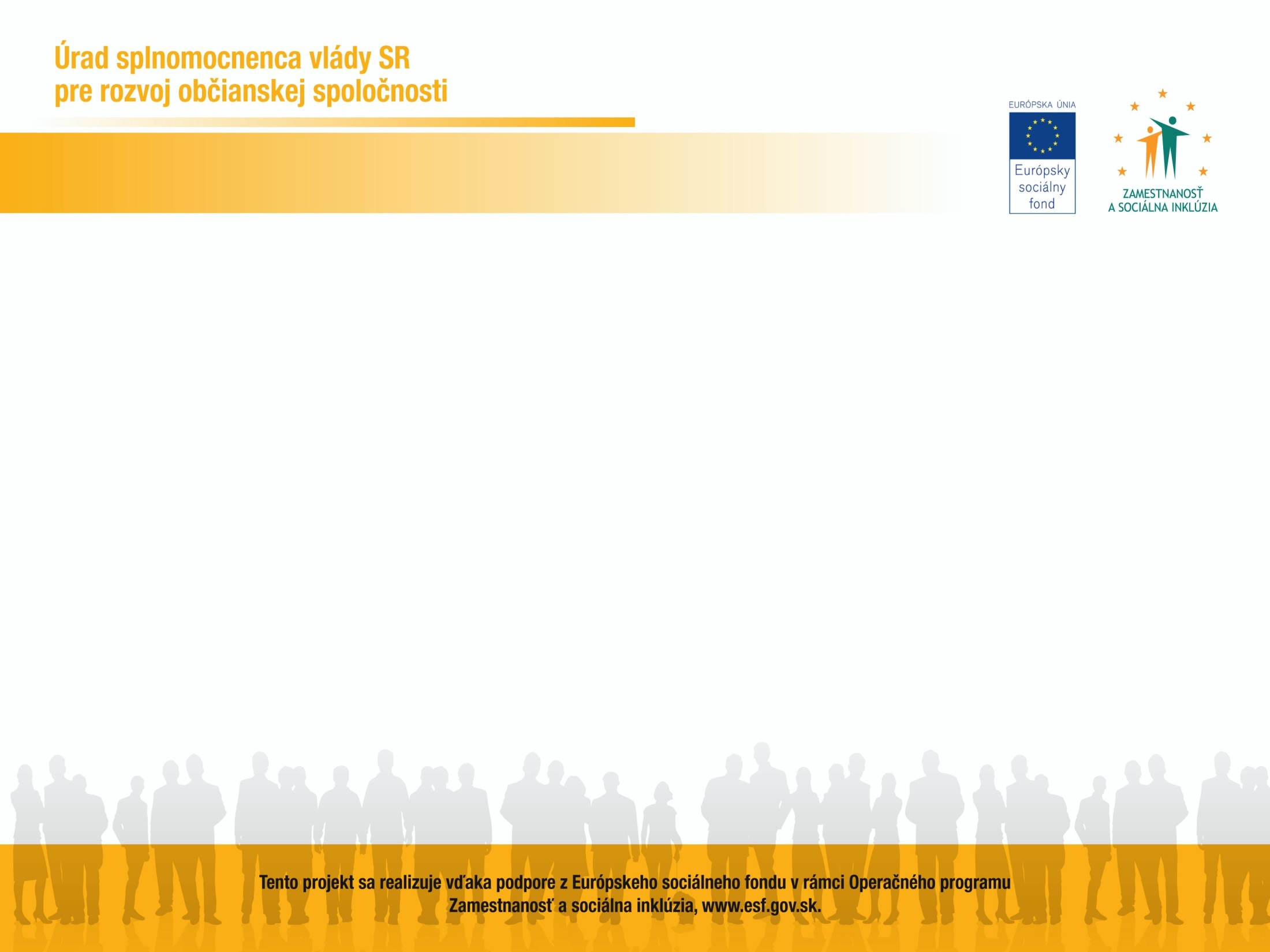 4. Účtovníctvo MNO


celková zadlženosť + ukazovateľ samofinancovania = 1
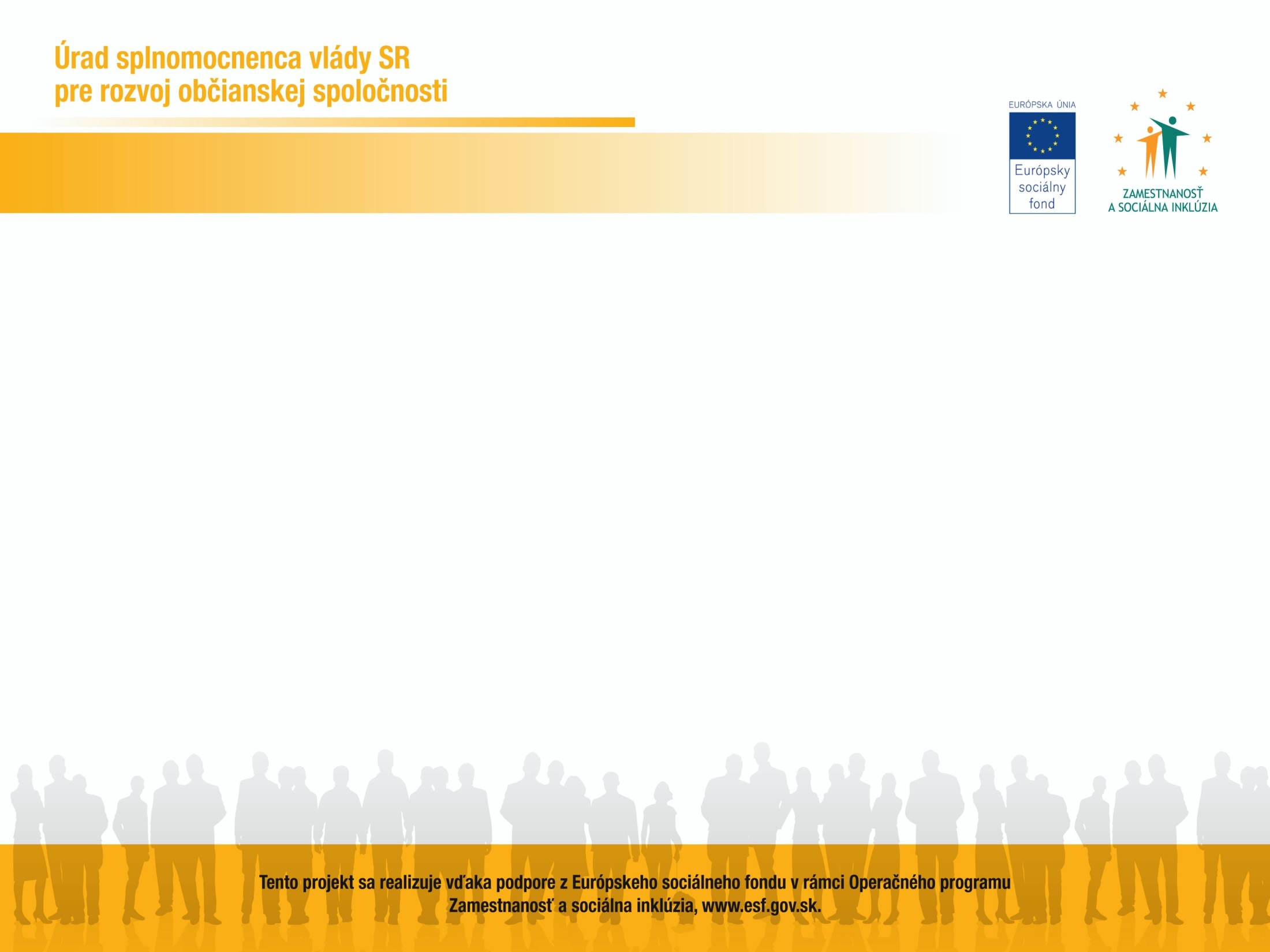 4. Účtovníctvo MNO

Predĺženie

podľa zákona o konkurze a reštrukturalizácii
predlžená je MNO, ktorá má viac ako jedného veriteľa a hodnota jej záväzkov presahuje hodnotu jej majetku
zo Súvahy je teda možné čiastkovo vyčítať (ak hodnota záväzkov presahuje hodnotu majetku), či môže byť MNO v predĺžení, a teda či je povinná podať návrh na vyhlásenie konkurzu
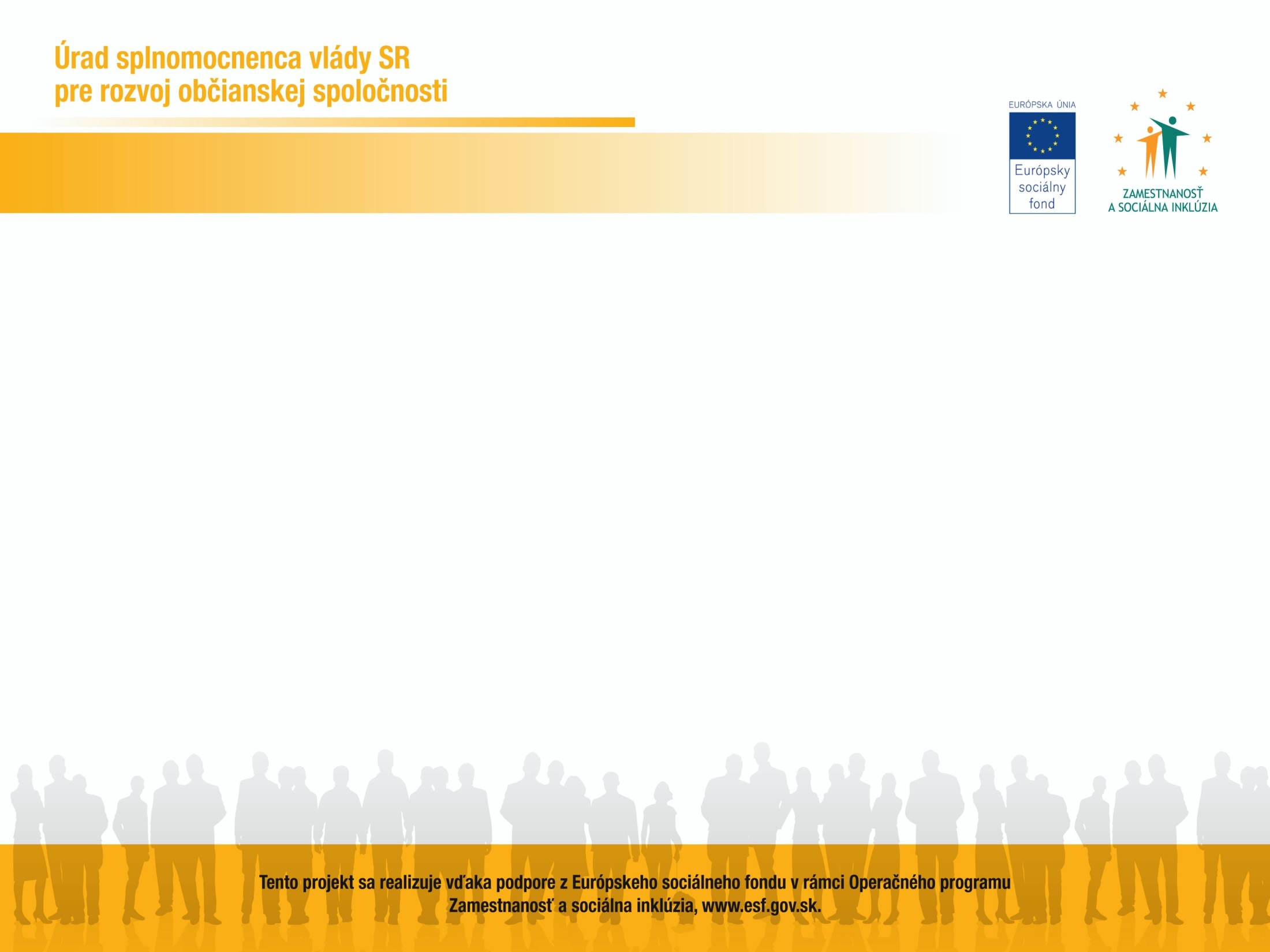 4. Účtovníctvo MNO

Predĺženie

MNO je v predĺžení, ak r. 060 < r. 074

r. 074 – cudzie zdroje spolu
r. 060 – majetok spolu
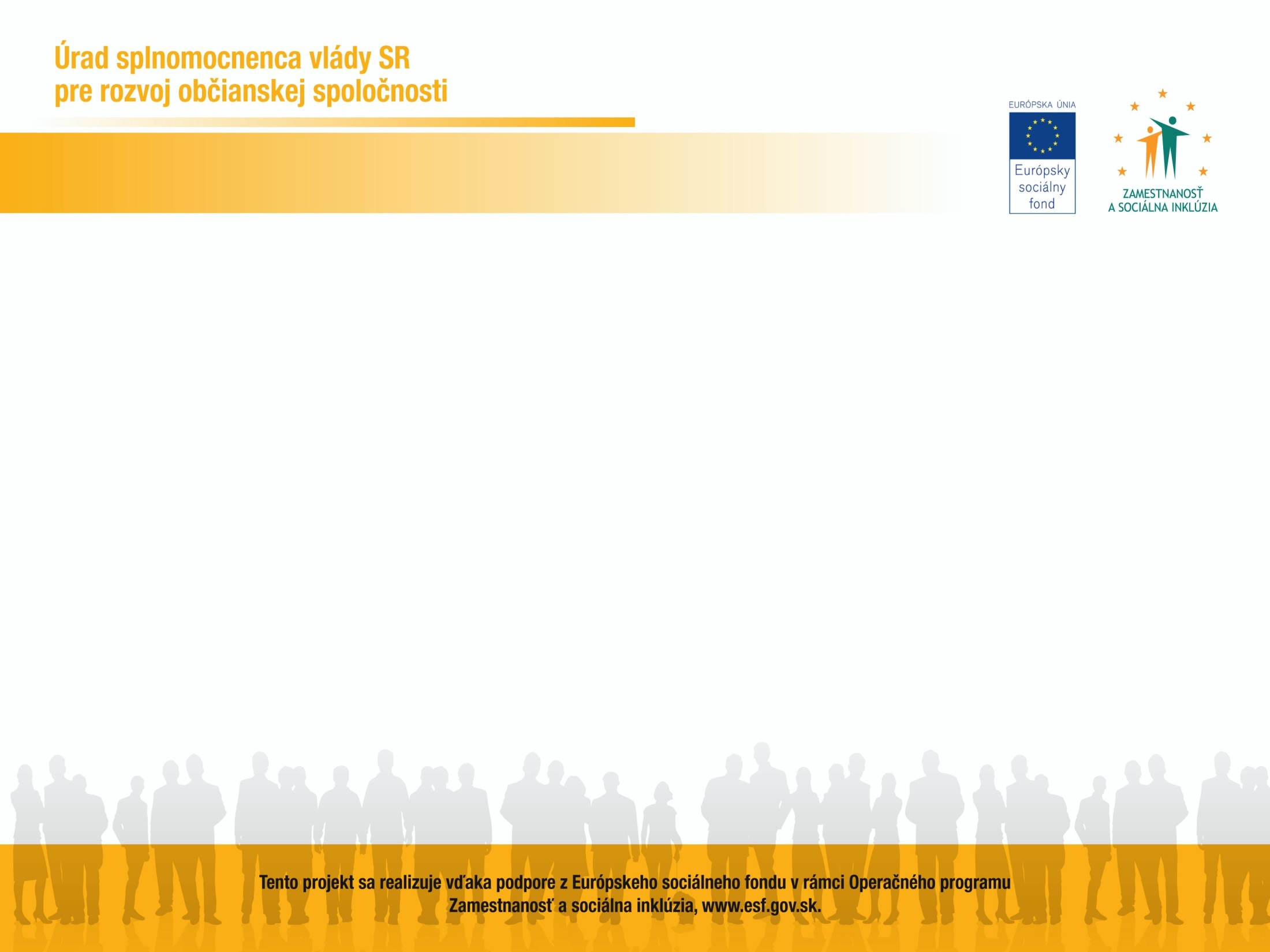 5. Audit v MNO


Audit je overovanie individuálnej účtovnej závierky alebo konsolidovanej účtovnej závierky a overovanie súladu individuálnej výročnej správy s individuálnou účtovnou závierkou alebo súladu konsolidovanej výročnej správy s konsolidovanou účtovnou závierkou
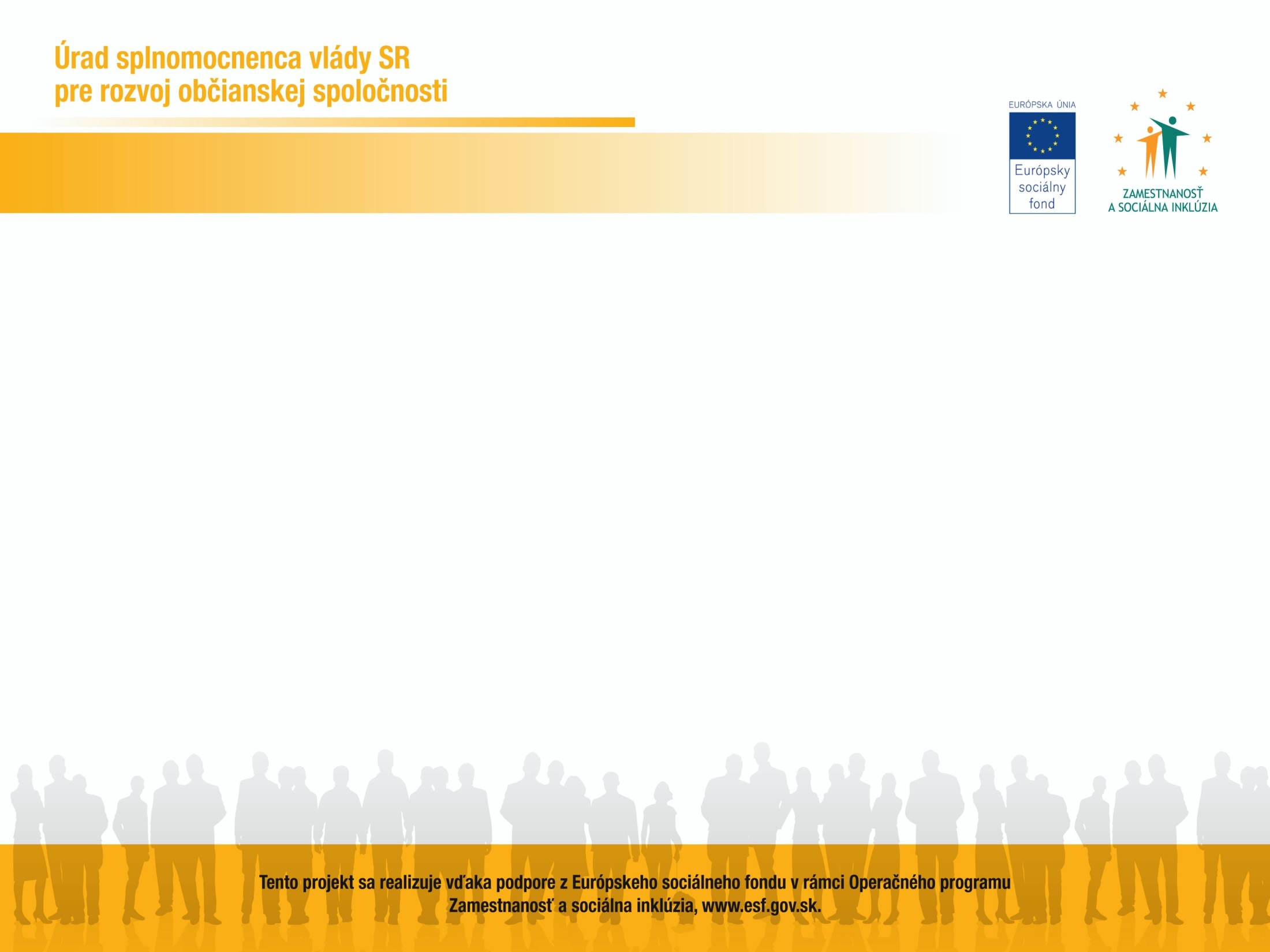 5. Audit v MNO


Audítor je fyzická osoba, ktorá je zapísaná v zozname audítorov, ktorý vedie úrad a má oprávnenie na vykonávanie auditu
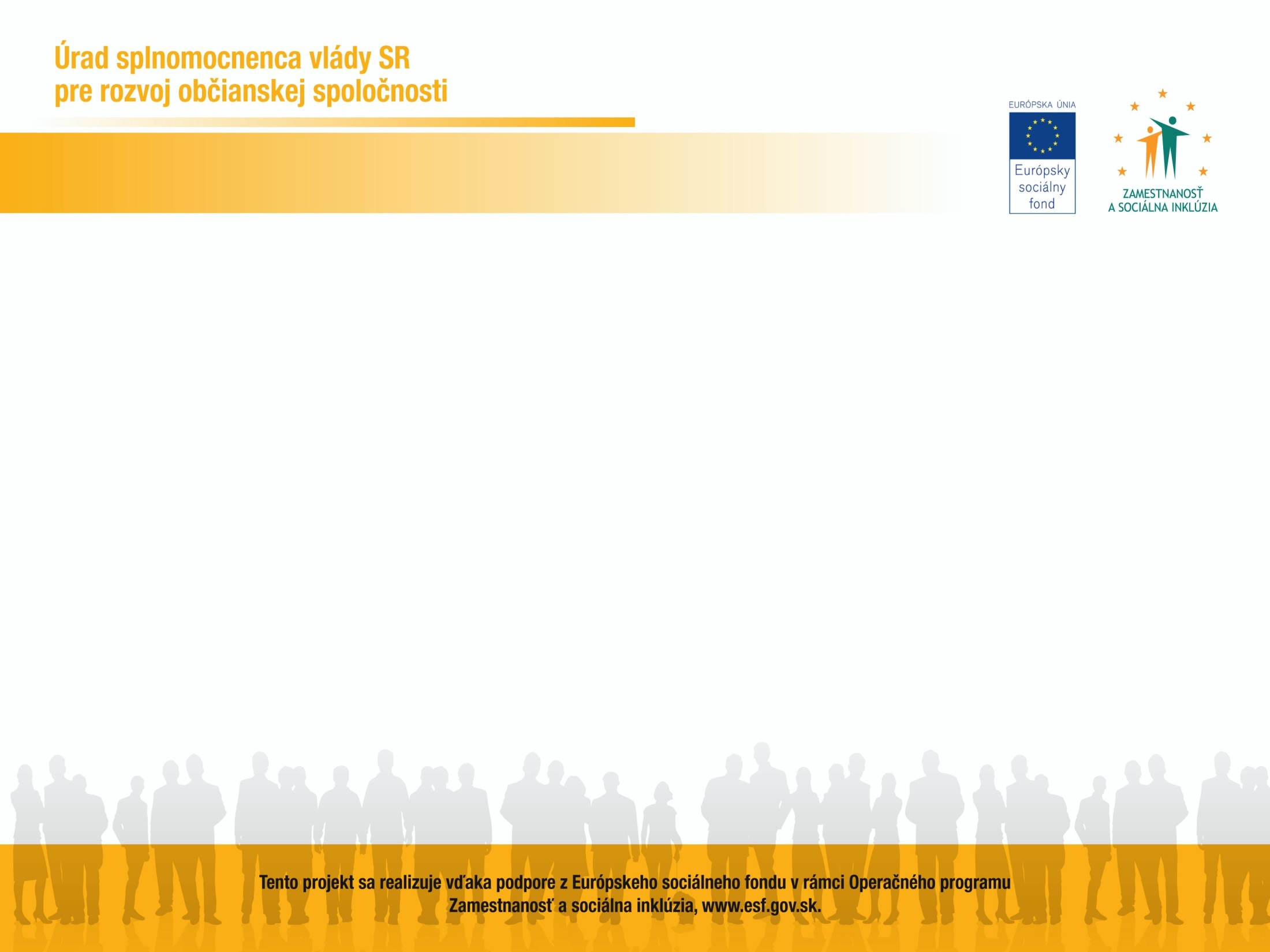 5. Audit v MNO

Audit môže byť vykonávaný audítorom:

Audítor je fyzická osoba, ktorá je zapísaná v zozname audítorov, ktorý vedie úrad a má oprávnenie na vykonávanie auditu.

Audit v MNO sa vykonáva podľa medzinárodných audítorských štandardov vydaných Medzinárodnou federáciou účtovníkov (IFAC), s nimi súvisiacich vyhlásení a štandardov vzťahujúcich na výkon auditu a za podmienok ustanovených zákonom o audítoroch.
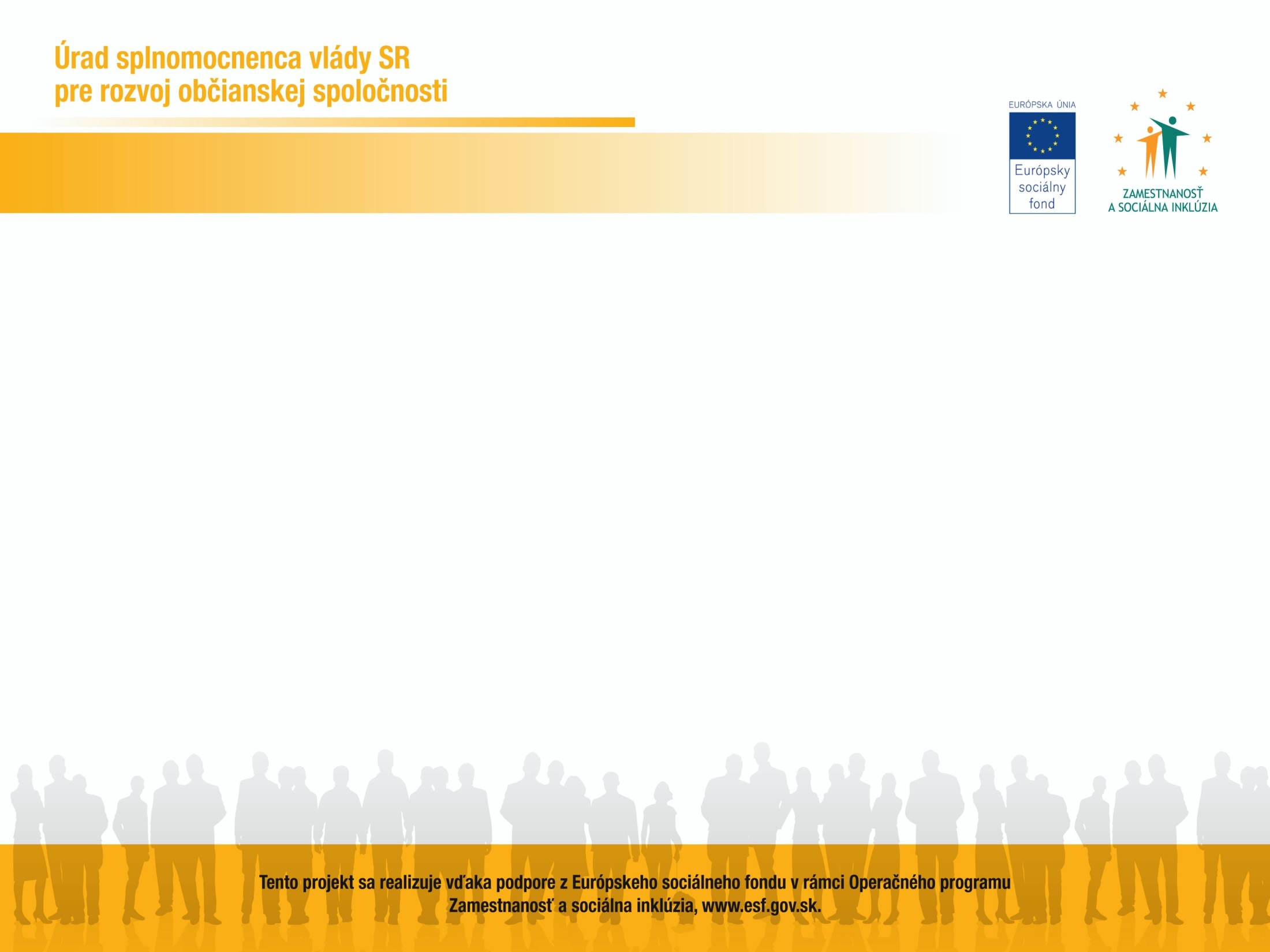 5. Audit v MNO

O priebehu výkonu auditu vedie audítor audítorskú dokumentáciu podľa medzinárodných audítorských štandardov. 

Súčasťou audítorskej dokumentácie je aj zmluva, na základe ktorej je vykonávaný audit, plán a program auditu, správa audítora, individuálna účtovná závierka, výročná správa a ďalšie doklady dokumentujúce priebeh výkonu auditu.
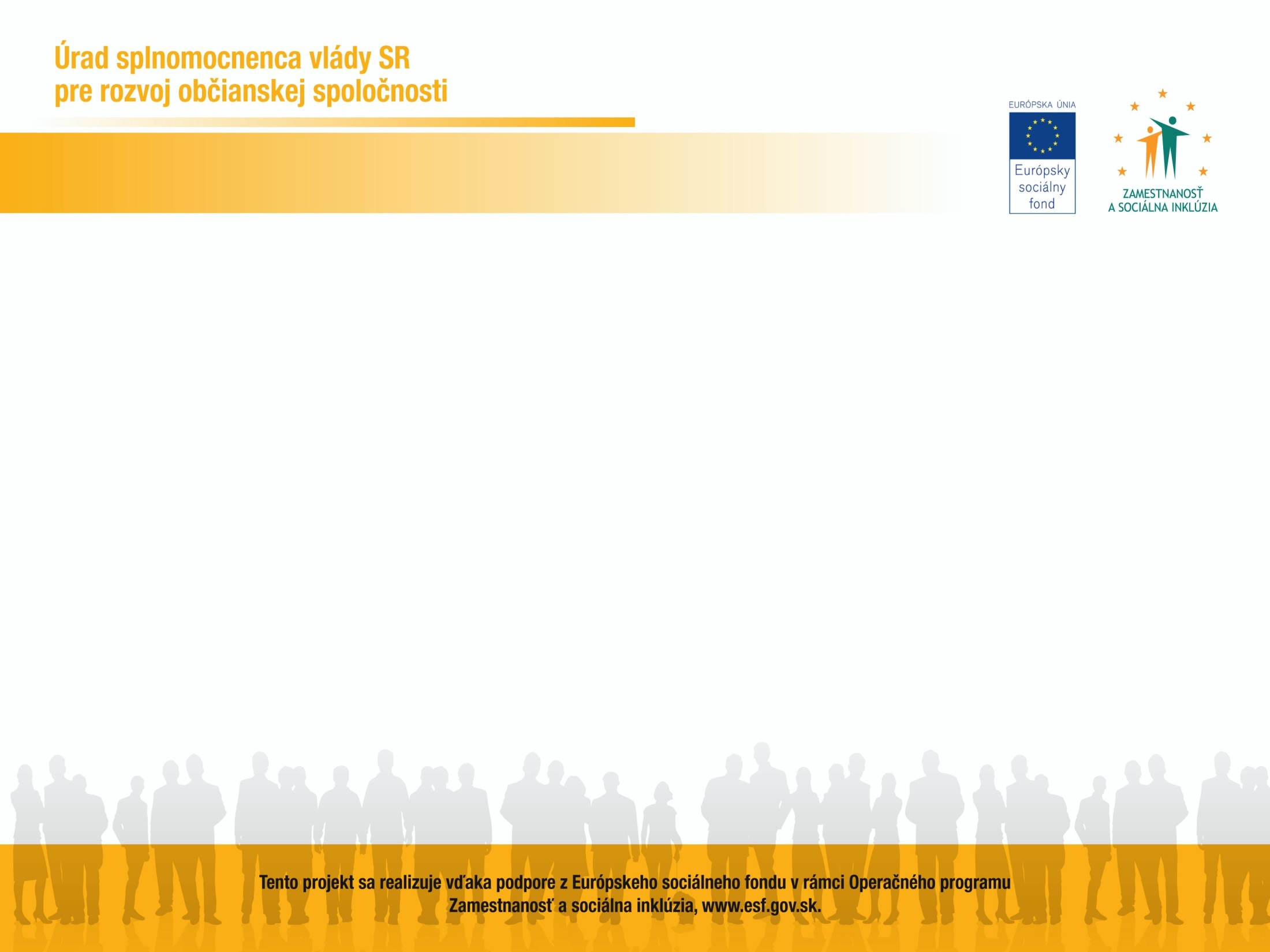 5. Audit v MNO


Audítor a audítorská spoločnosť nie sú oprávnení nariaďovať zmeny a opravy údajov vykazovaných účtovnou jednotkou.
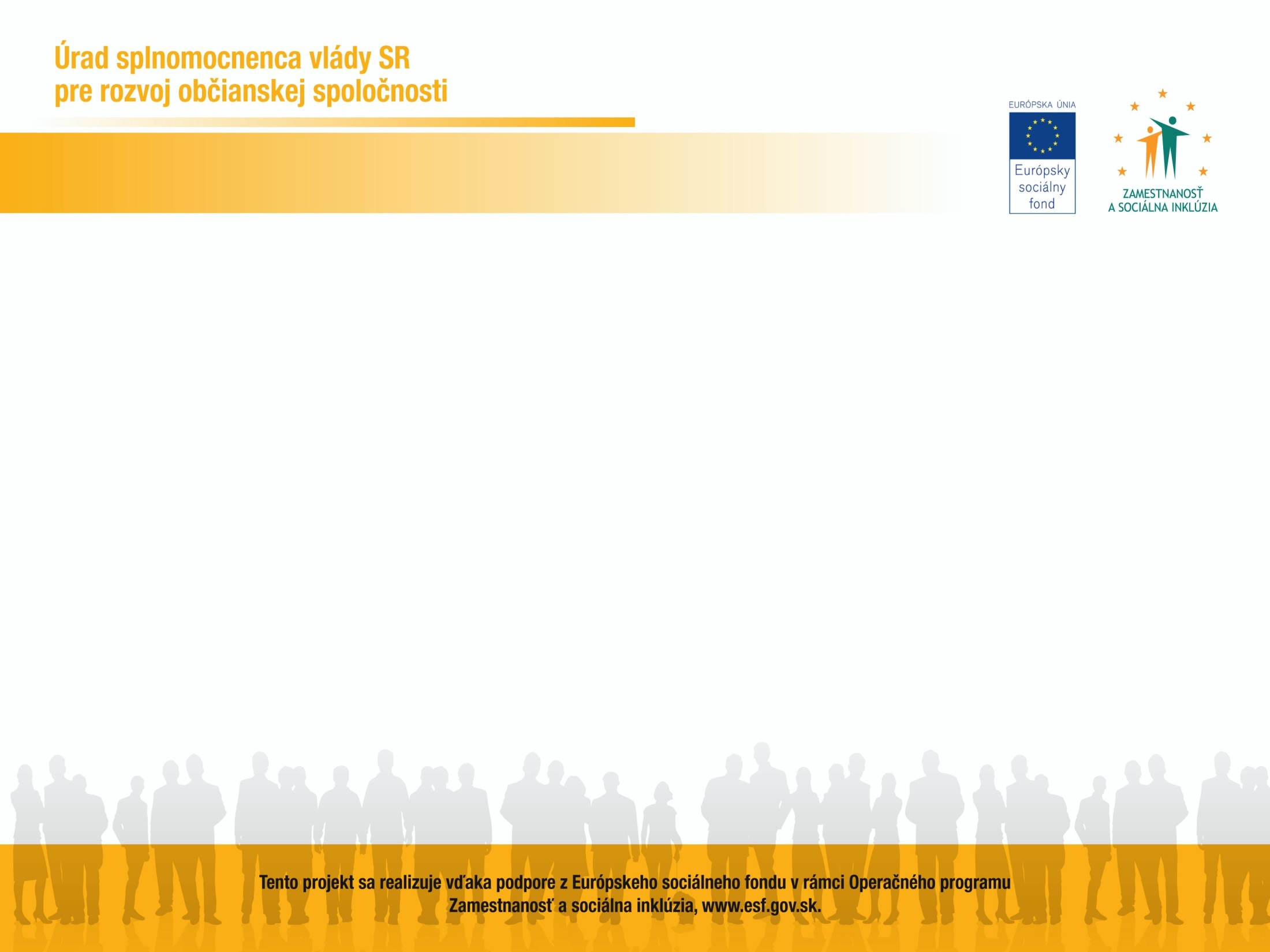 5. Audit v MNO

Výsledkom auditu je audítorom vypracovaná správa audítora. 

Audítor je povinný pri vyhotovení správy audítora vychádzať zo všetkých skutočností, ktoré zistil, pričom každú zistenú skutočnosť hodnotí jednotlivo a zároveň v ich vzájomnej súvislosti; audítor nesmie zamlčať žiadnu zistenú skutočnosť, ktorá môže mať podstatný vplyv na závery správy audítora o priebehu a výsledkoch výkonu auditu.
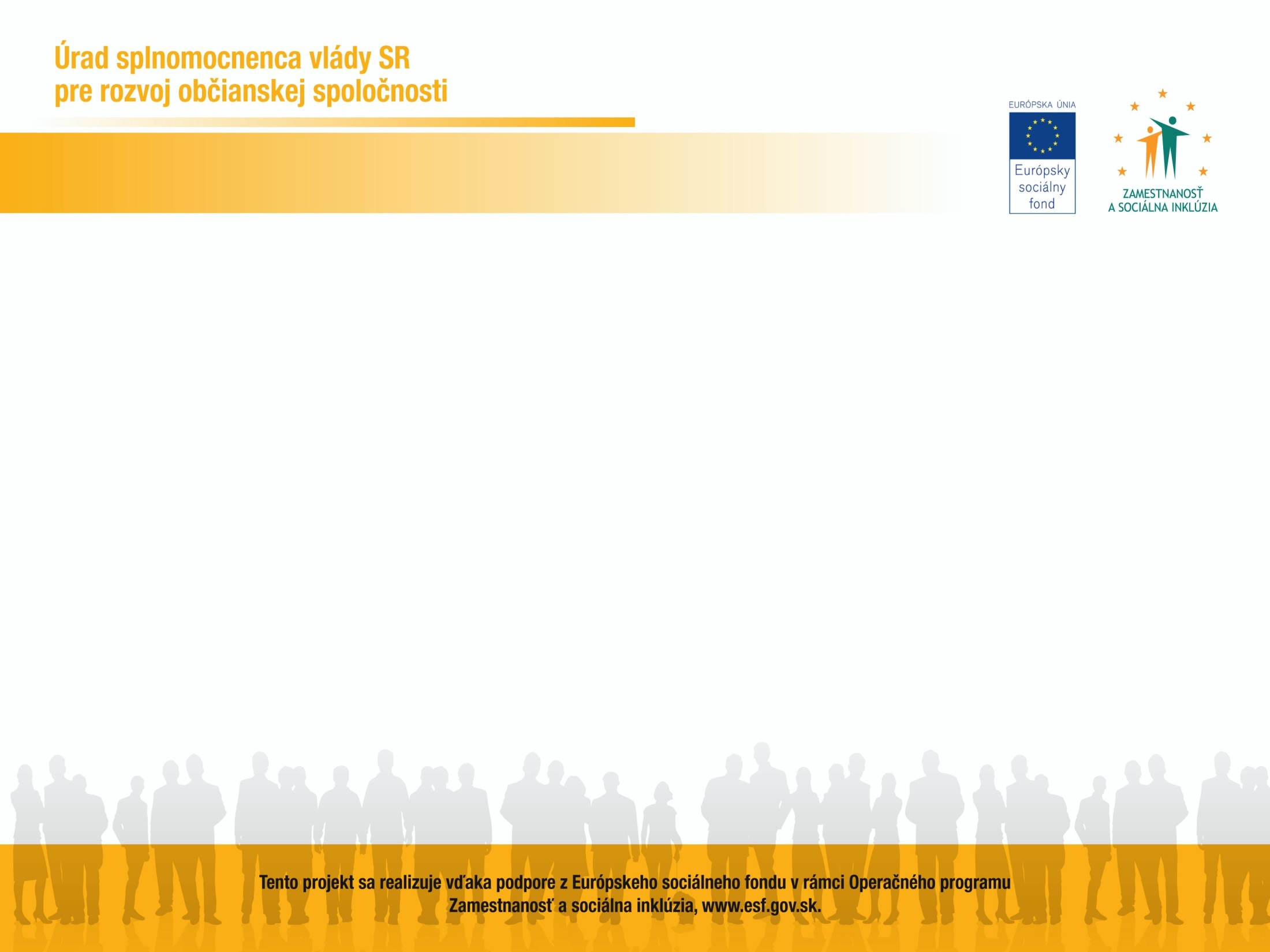 5. Audit v MNO

Názor, ktorým audítor vyjadruje, či účtovná závierka poskytuje pravdivý a verný obraz finančnej situácie a výsledku hospodárenia v súlade s osobitným predpisom alebo medzinárodnými účtovnými štandardmi, pričom názor audítora môže byť:

1. nepodmienený, ak podľa audítora účtovná závierka poskytuje pravdivý a verný obraz finančnej situácie a výsledku hospodárenia v súlade s osobitným predpisom
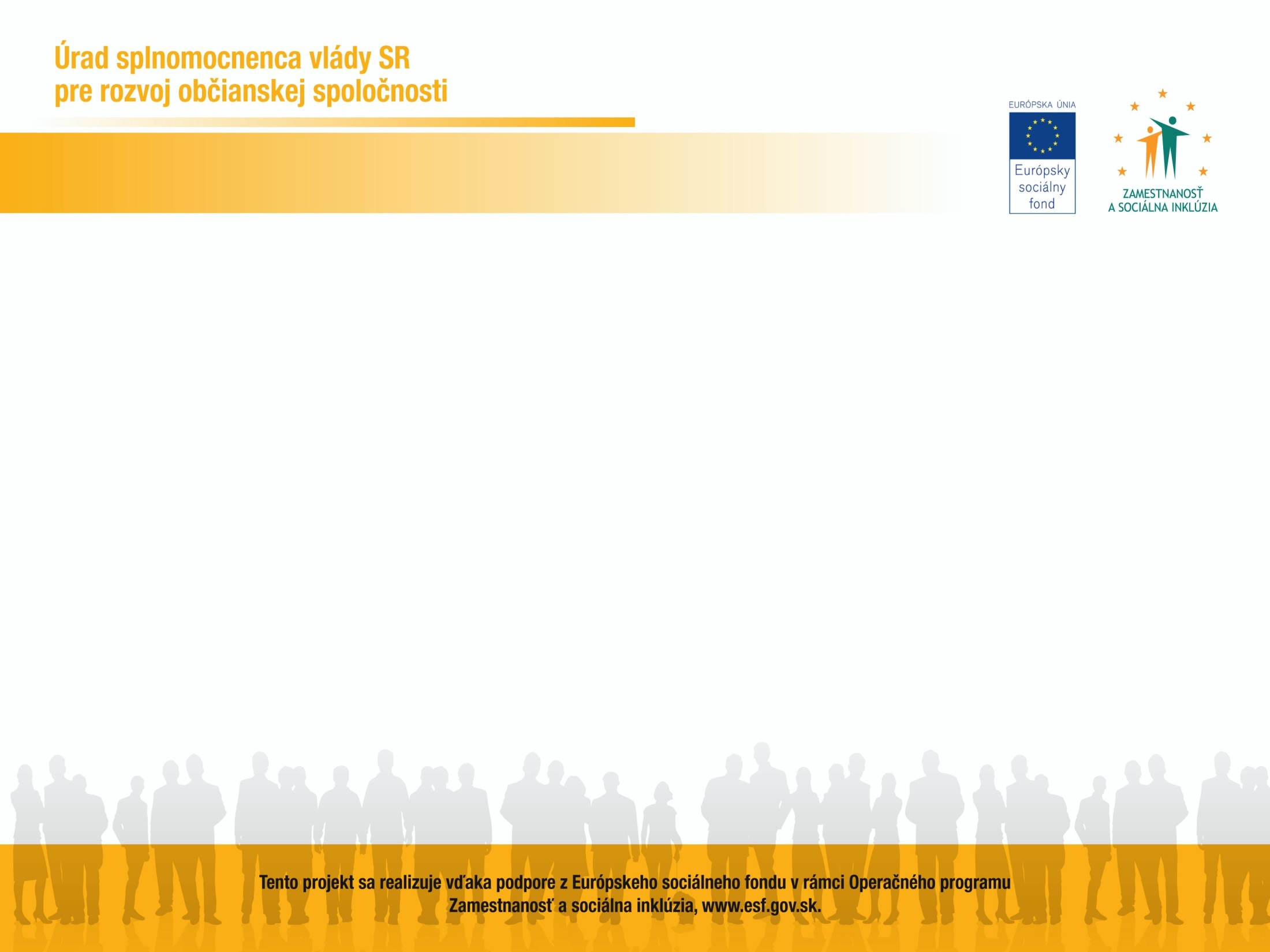 5. Audit v MNO

2. podmienený, ak existuje nesúhlas audítora s riadiacim orgánom v súvislosti s vybranými účtovnými zásadami a metódami ich aplikácie a spôsobom uvedenia údajov v účtovnej závierke alebo podľa audítora došlo k obmedzeniu rozsahu auditu tak, že audítor nemohol získať dostatočné a vhodné dôkazy na výkon auditu, pričom nesúhlas s riadiacim orgánom alebo obmedzenie rozsahu auditu sú významné, avšak nie až do tej miery, aby sa musel vyjadriť názor podľa tretieho bodu alebo štvrtého bodu,
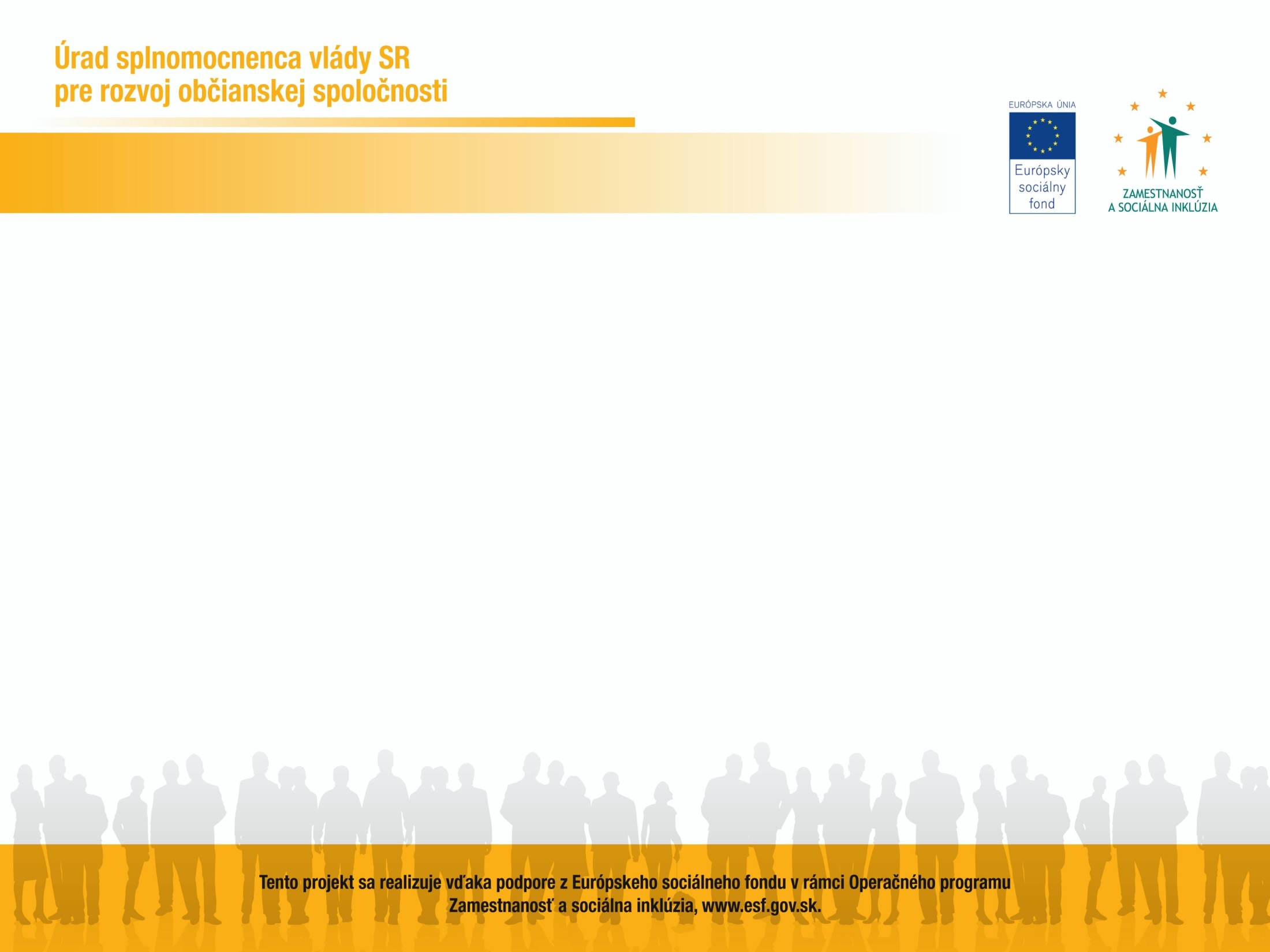 5. Audit v MNO

3. záporný, ak je podľa audítora vplyv nesúhlasu s riadiacim orgánom v súvislosti s vybranými účtovnými zásadami a metódami ich aplikácie a spôsobom uvedenia údajov v účtovnej závierke taký významný, že názor podľa druhého bodu by bol nepostačujúci,
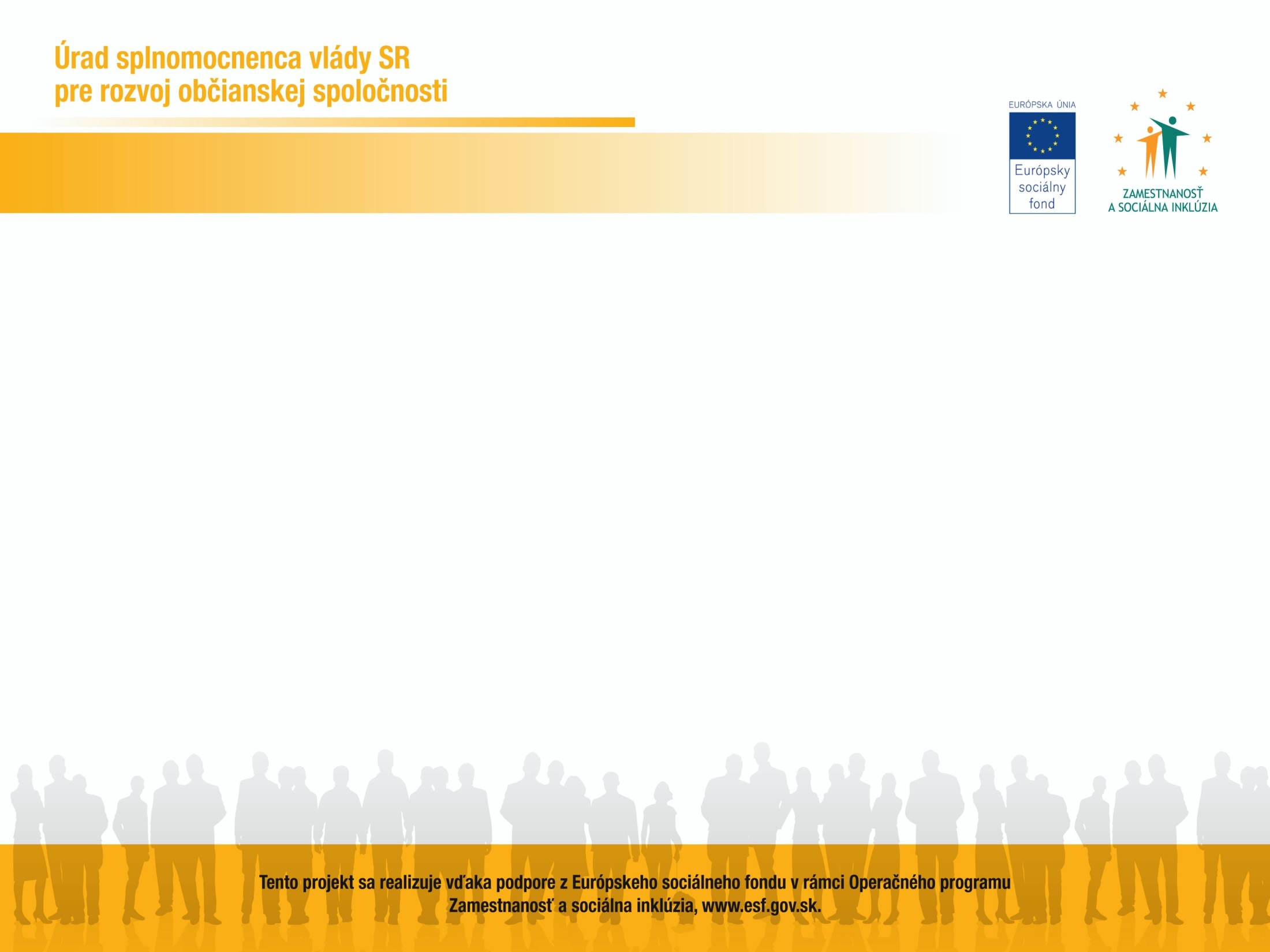 5. Audit v MNO

4. odmietavý, ak podľa audítora došlo k takému významnému obmedzeniu rozsahu auditu, že audítor nemohol získať dostatočné a vhodné dôkazy na výkon auditu a z toho dôvodu nie je schopný vyjadriť názor na účtovnú závierku a názor podľa druhého bodu by bol nepostačujúci,
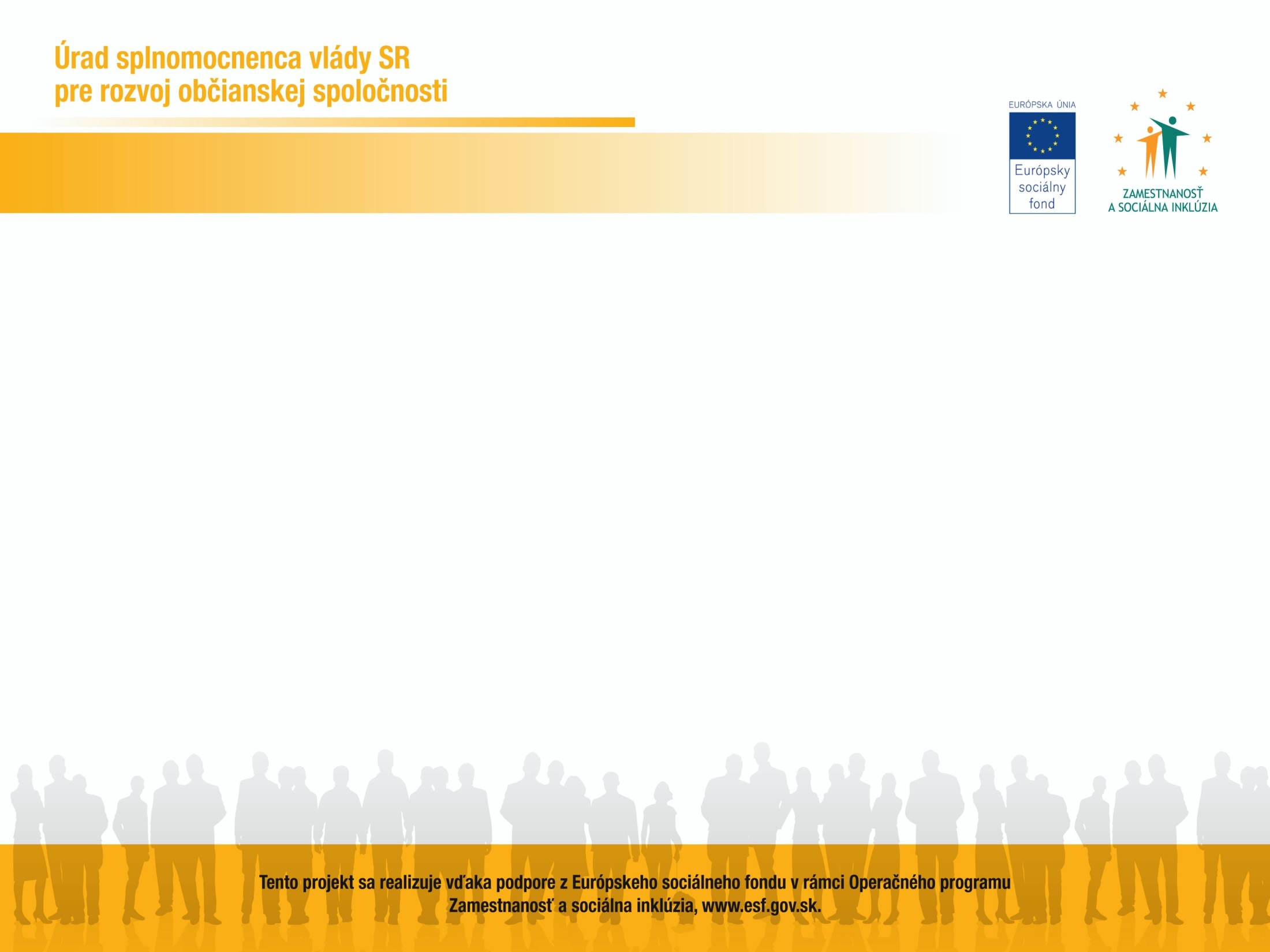 5. Audit v MNO

Povinný audit:

Všetky MNO, ktoré v jednom roku získajú z asignácie podielu zaplatenej dane viac ako 35.000 €
Povinnosť audit za každý rok, v ktorom tieto financie použijú – t.j. 1 alebo 2 roky
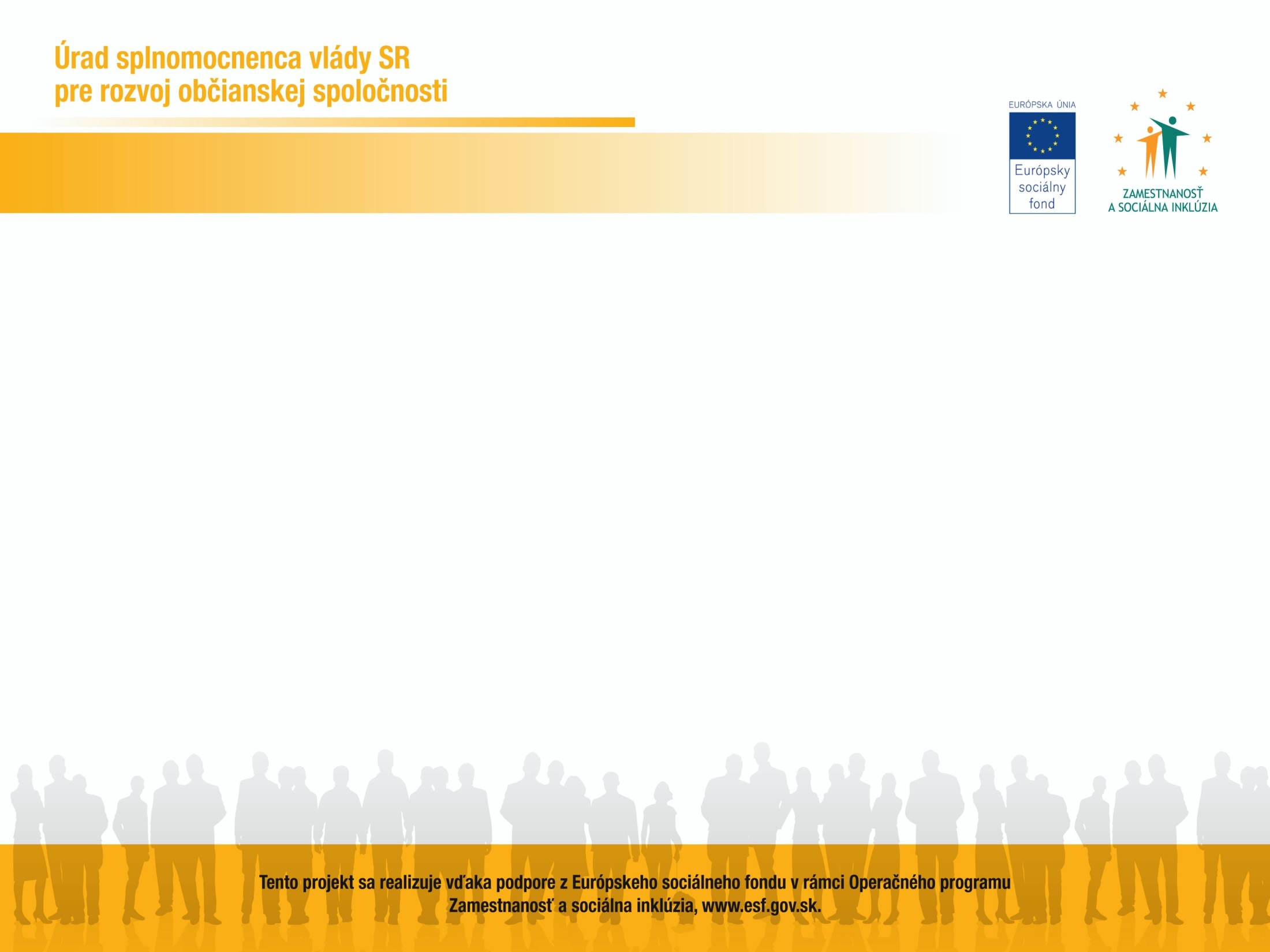 5. Audit v MNO

Povinný audit:

Nadácie, ktorých príjem prostriedkov z cudzích zdrojov, presiahne sumu 200.000 eur, 
príjmom prostriedkov z cudzích zdrojov sa považujú príjmy dosiahnuté z prijatých prostriedkov od fyzických osôb, právnických osôb, príspevky z podielu zaplatenej dane, príjmy z verejných zbierok a dotácie;
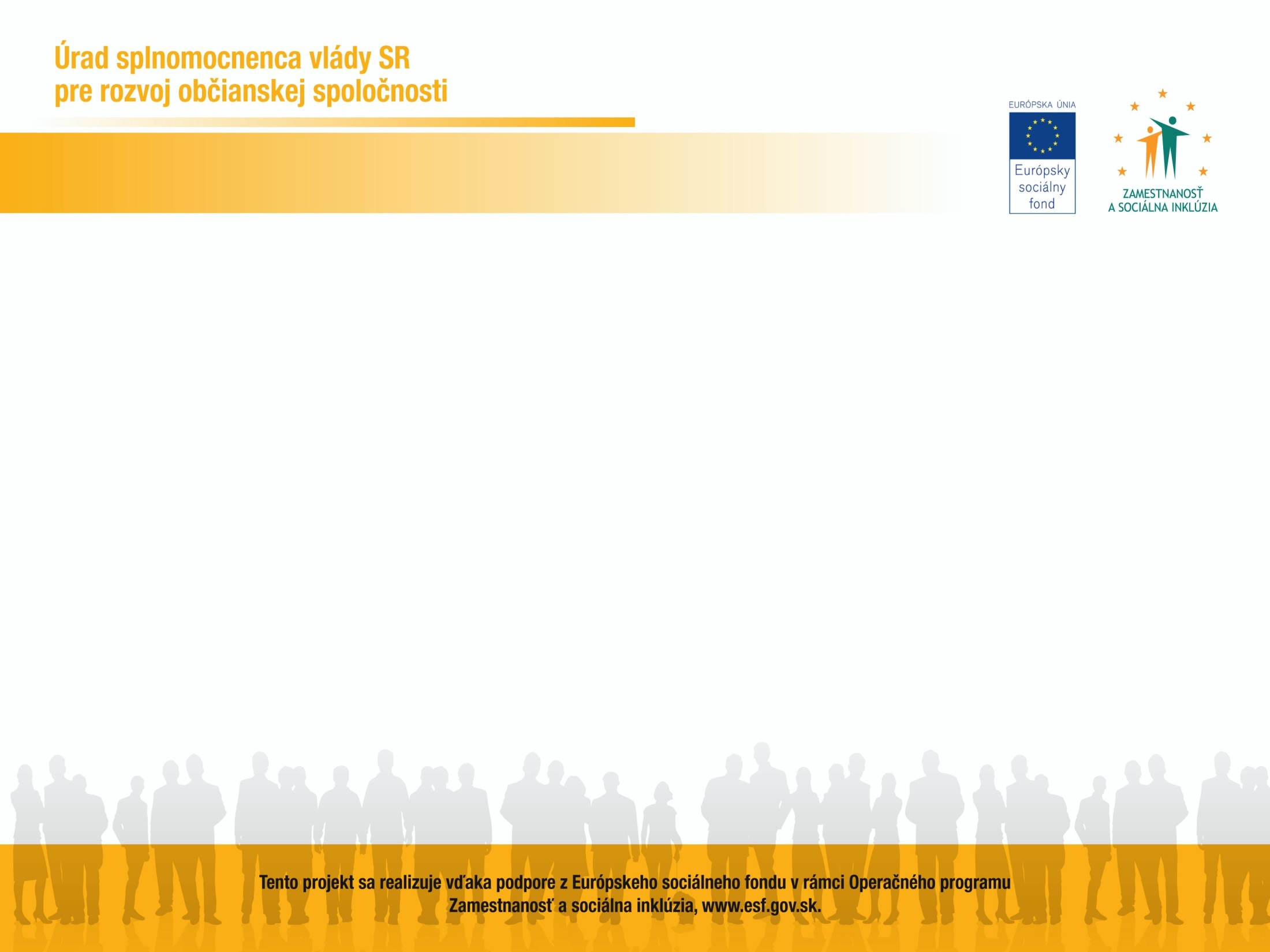 5. Audit v MNO

Povinný audit:

Neziskové organizácie poskytujúce všeobecne prospešné služby, ak:
dotácie zo štátneho rozpočtu, z rozpočtu štátneho fondu a z rozpočtu obce prekročia v roku, za ktorý je ročná účtovná závierka zostavená, 33.193 eur,
všetky príjmy neziskovej organizácie prekročia 165.969 eur.
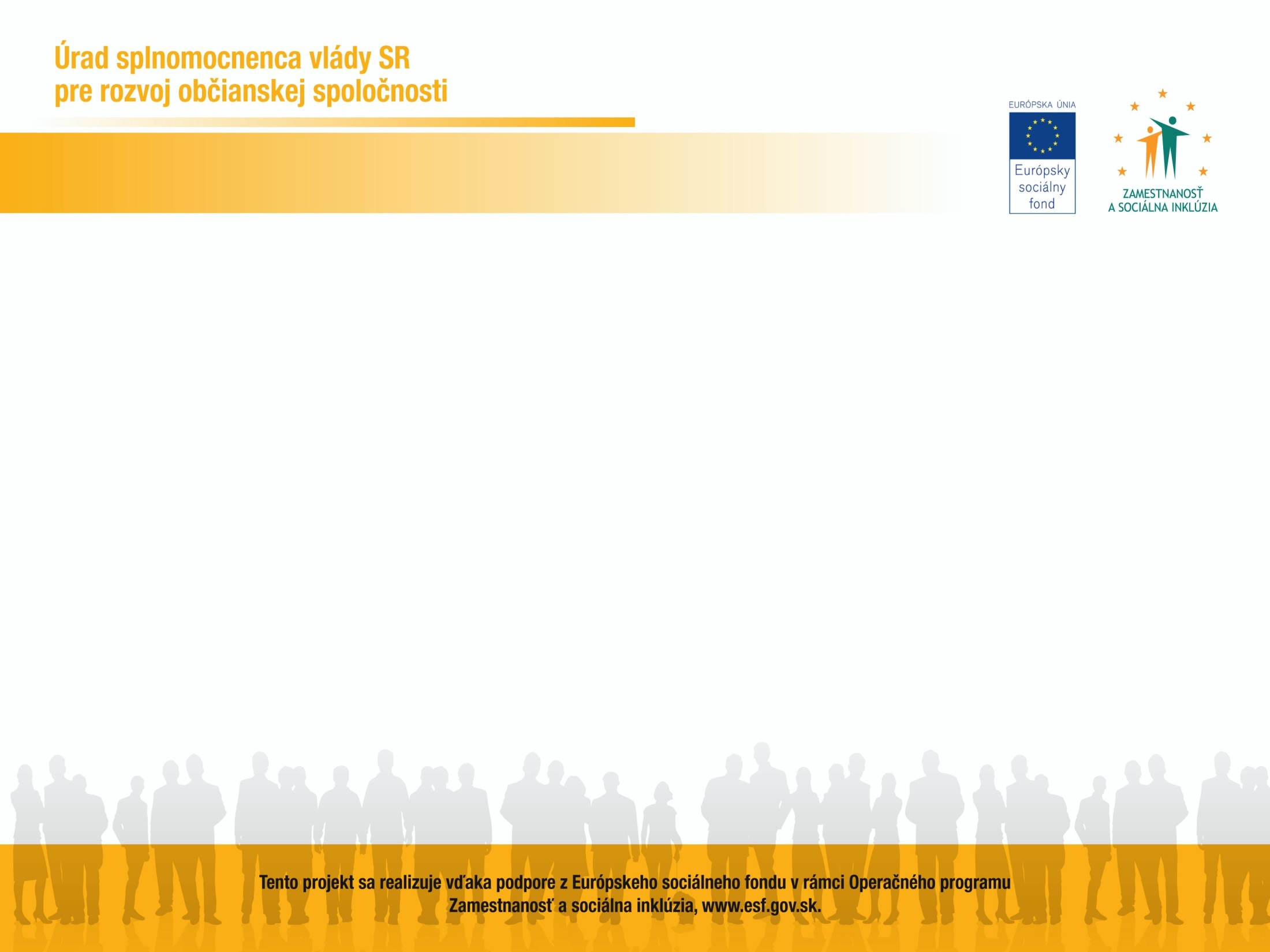 5. Audit v MNO

Povinný audit:

Neinvestičné fondy, ak:
úhrn celkových príjmov a výdavkov fondu za kalendárny rok prevýši sumu 165.969 eur.
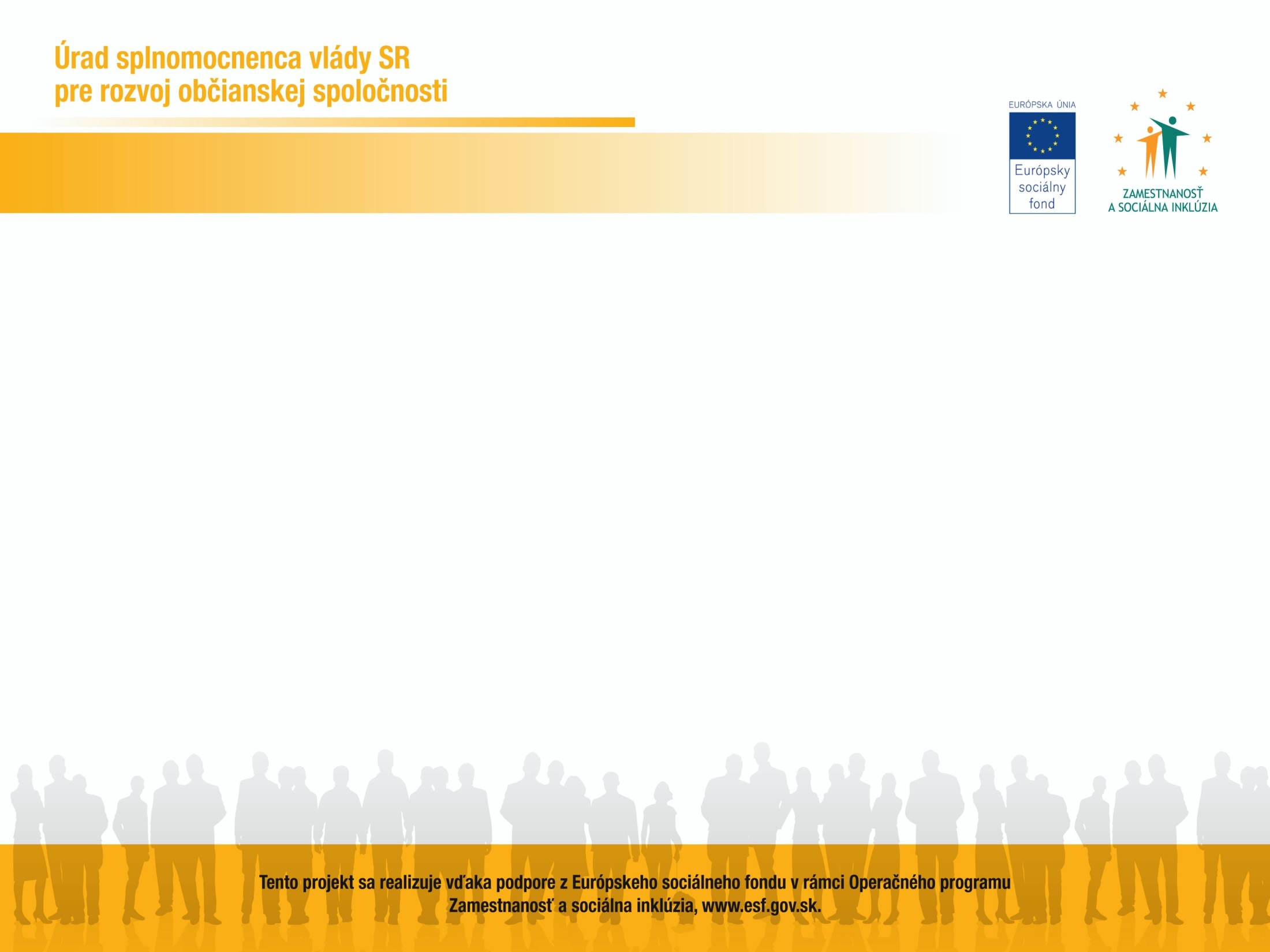 5. Audit v MNO

Povinný audit:

Občianske združenia – nemajú povinný audit
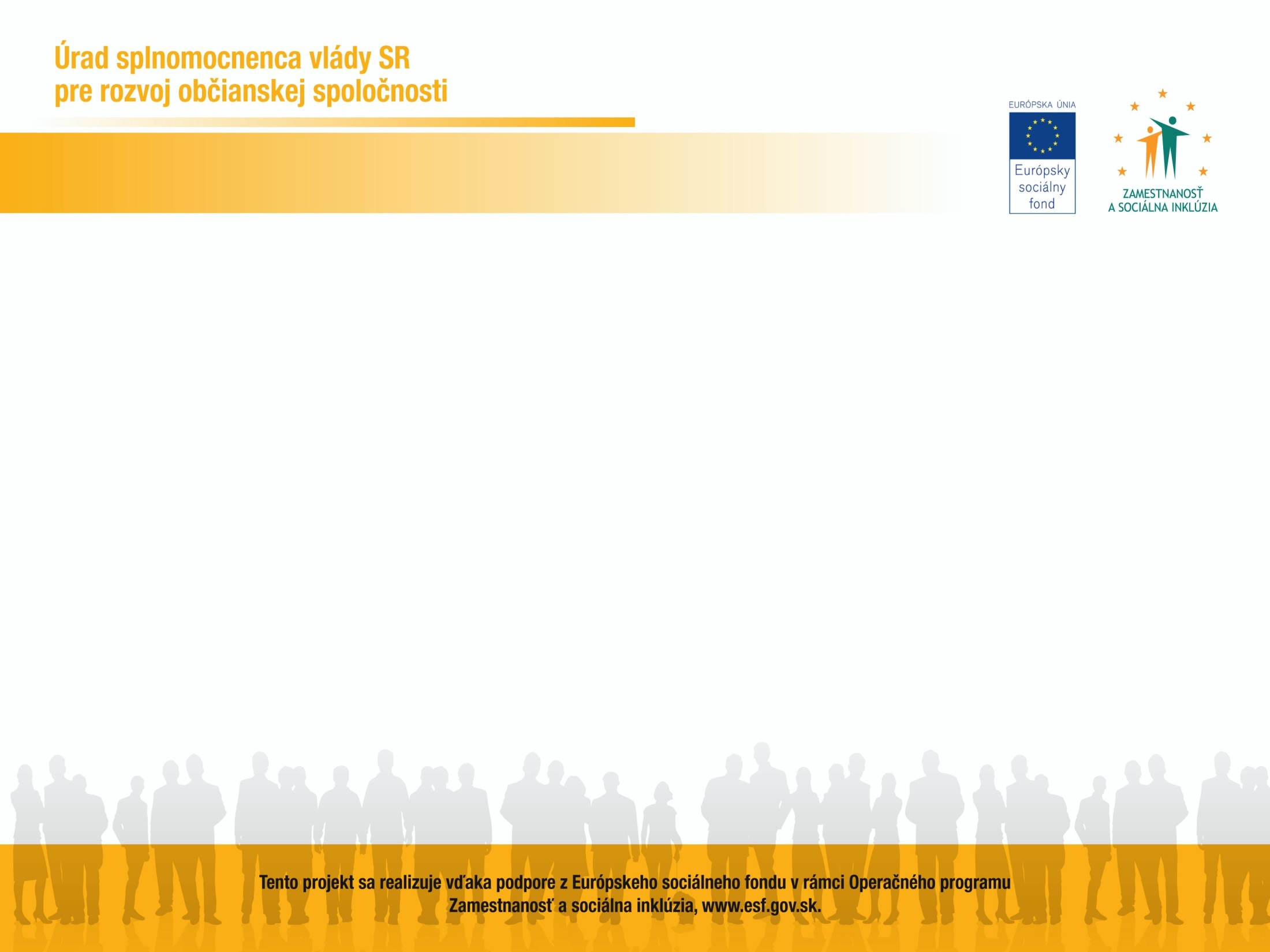 6. MNO a dane

MNO môžu byť platcami priamych aj nepriamych daní:

Priame dane:
- dane z príjmu: daň z príjmu právnickej osoby
- Miestne dane a poplatky: daň z nehnuteľností, daň z nehnuteľností, daň za    
   užívanie verejného priestranstva, miestny poplatok za komunálne odpady a  
   drobné stavebné odpady 

Nepriame dane:
Daň z pridanej hodnoty (DPH)
spotrebné dane
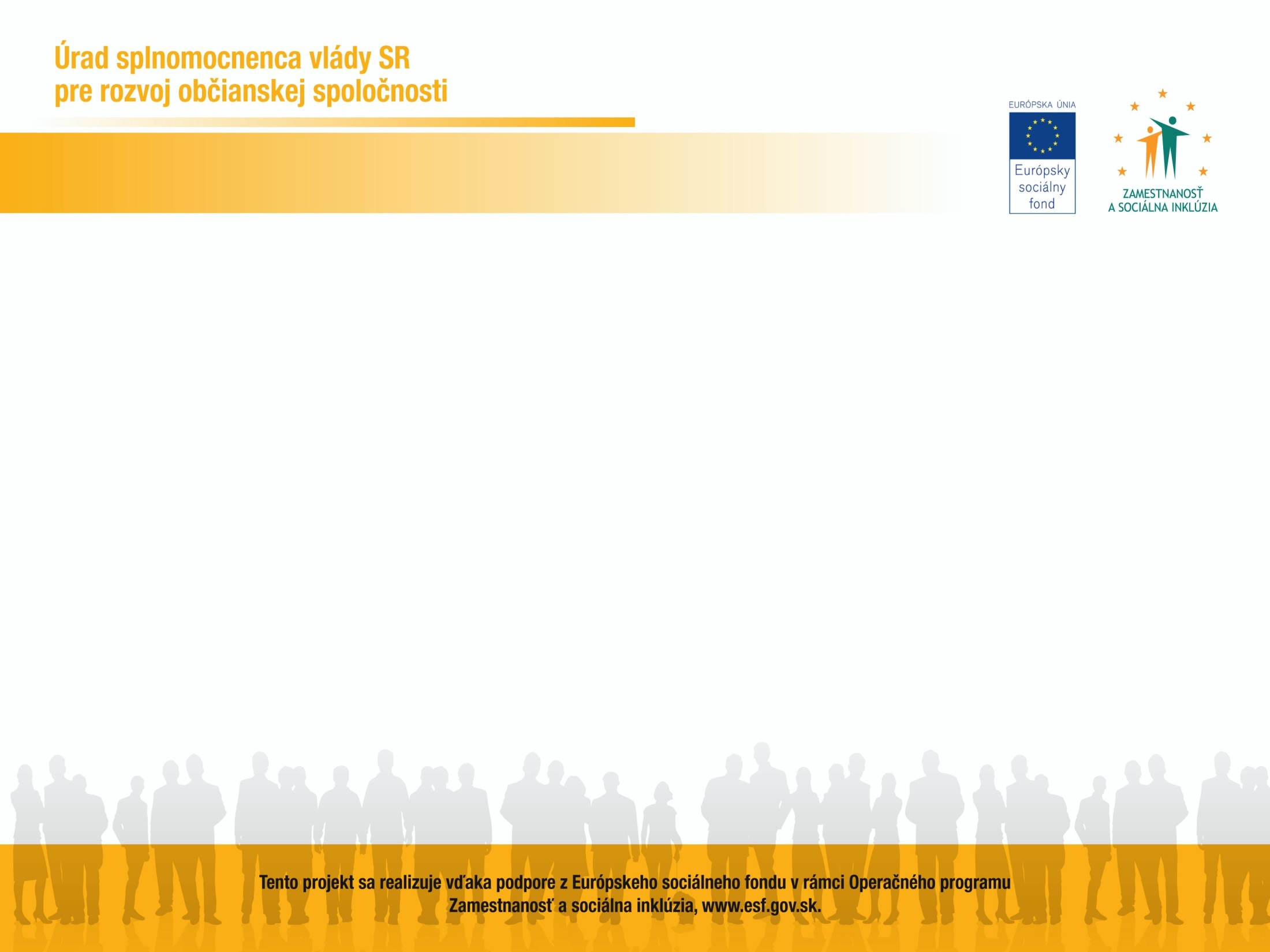 6. MNO a dane

Priame dane : daň z príjmu právnickej osoby

Predmetom dane daňovníkov, ktorí nie sú založení alebo zriadení na podnikanie, sú príjmy z činností, ktorými dosahujú zisk alebo ktorými sa dá zisk dosiahnuť, a to vrátane príjmov z predaja majetku, príjmov z nájomného, príjmov z reklám, príjmov z členských príspevkov a príjmov, z ktorých sa daň vyberá zrážkou (napr. úroky). 
Predmetom dane nie je
      a) príjem podľa § 50 (daňová asignácia),
      b) príjem získaný darovaním alebo dedením, 
      c) podiel na zisku, vyrovnací podiel, podiel na likvidačnom zostatku alebo  
          podiel na výsledku podnikania
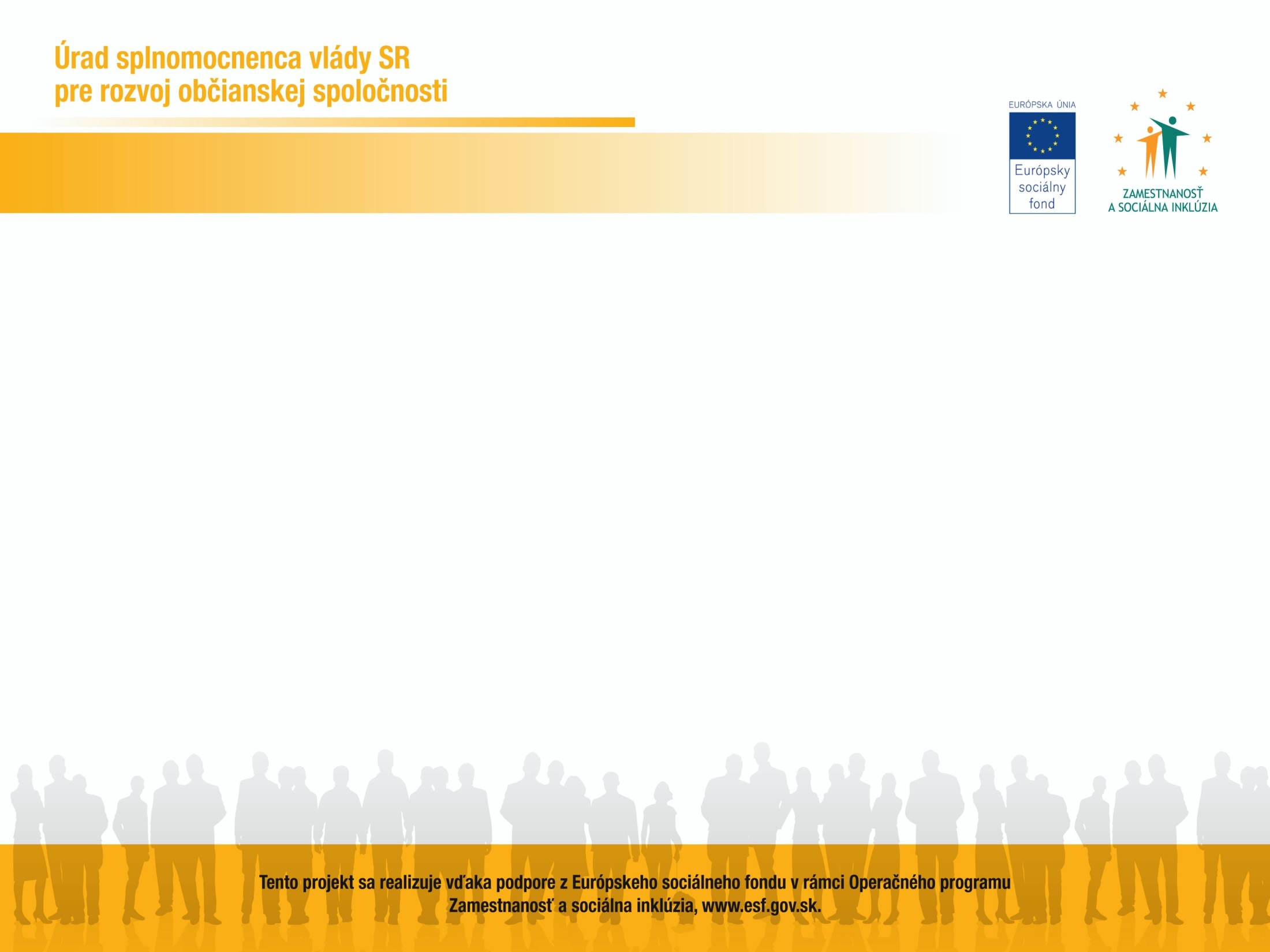 6. MNO a dane

Priame dane : daň z príjmu právnickej osoby

Ak má MNO príjmy, ktoré sú predmetom dane z príjmov, tak musí podať daňové priznanie a zaplatiť prípadnú daň z príjmov
MNO nemusí podať daňové priznanie, ak má iba príjmy, ktoré nie sú predmetom dane, a príjmy, z ktorých sa daň vyberá zrážkou (napr. úroky). 
Občianske združenia nemusia podať daňové priznanie, ak majú iba príjmy, ktoré nie sú predmetom dane, príjmy, z ktorých sa daň vyberá zrážkou (napr. úroky) a príjmy oslobodené od dane (členské príspevky podľa stanov, štatútu, zriaďovacích listín alebo zakladateľských listín prijaté záujmovými združeniami právnických osôb, profesijnými komorami, občianskymi združeniami vrátane odborových organizácií, politickými stranami a politickými hnutiami)
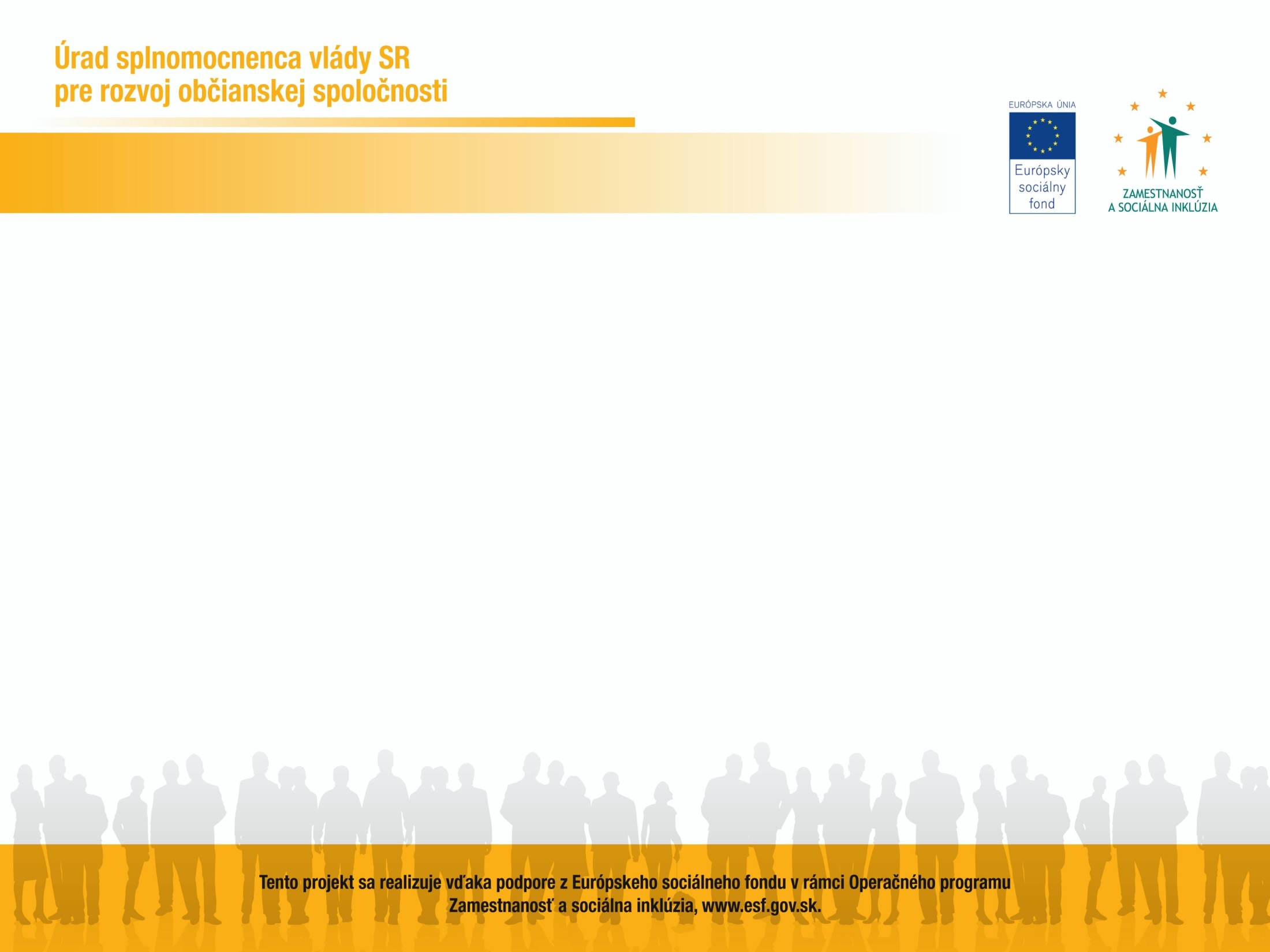 6. MNO a dane

Priame dane : daň z príjmu právnickej osoby

Daň z príjmov právnickej osoby – štát uznáva verejnoprospešnú funkciu MNO tým, že príjmy, ktoré MNO majú zo svojej hlavnej činnosti (za účelom ktorej vznikli), SÚ OD DANE OSLOBODENÉ.
Okrem príjmov z hlavnej činnosti  môžu mať MNO aj iné druhy príjmov, ktoré síce sú predmetom dane z príjmu, ale sú oslobodené od dane – napr. príjmy z členského.

To znamená, že:
      - ak MNO má iba také príjmy, ktoré nie sú predmetom dane, tak MNO   
         neplatí daň z príjmu a súčasne ani nemusí podávať daňové priznanie.
      - ak MNO má iba také príjmy, ktoré sú od dane oslobodené, je povinná  
         podať daňové priznanie ale z týchto príjmov daň neplatí, s výnimkou   
         občianskych združení, ktoré ani v tomto prípade nemusia podať daňové 
         priznanie
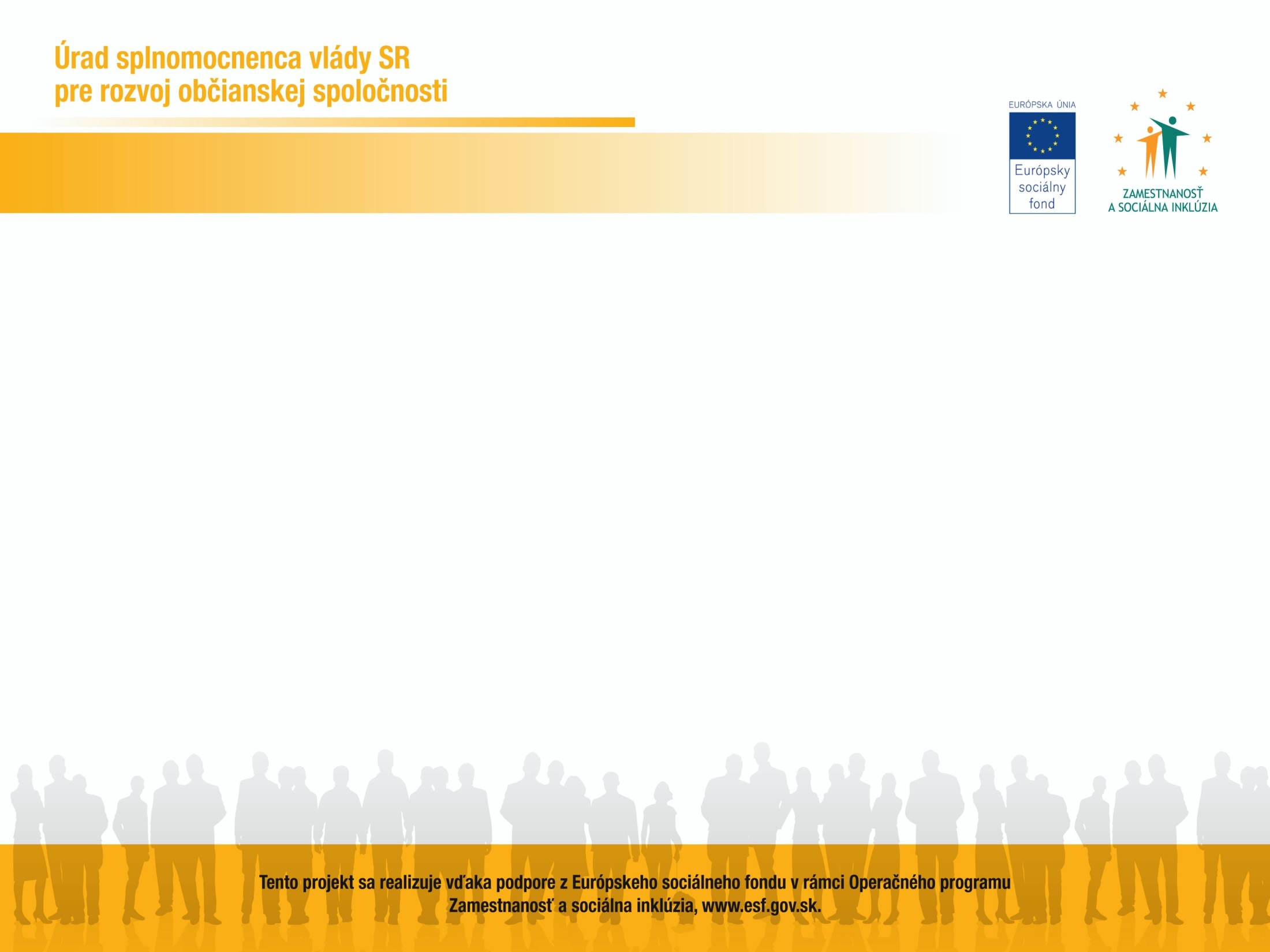 6. MNO a dane

Nepriame dane : daň z pridanej hodnoty (DPH)

zdaniteľná osoba - každá osoba, ktorá vykonáva nezávisle akúkoľvek ekonomickú činnosť, a to bez ohľadu na účel alebo výsledky tejto činnosti. 
ekonomická činnosť (ďalej len „podnikanie“) rozumie každá činnosť, z ktorej sa dosahuje príjem a ktorá zahŕňa, okrem iného aj činnosť výrobcov, obchodníkov a dodávateľov služieb, ako aj športovú činnosť.

Zdaniteľnou osobou teda môže byť aj MNO, ak vykonáva ekonomickú činnosť, z ktorej dosahuje pravidelný príjem.
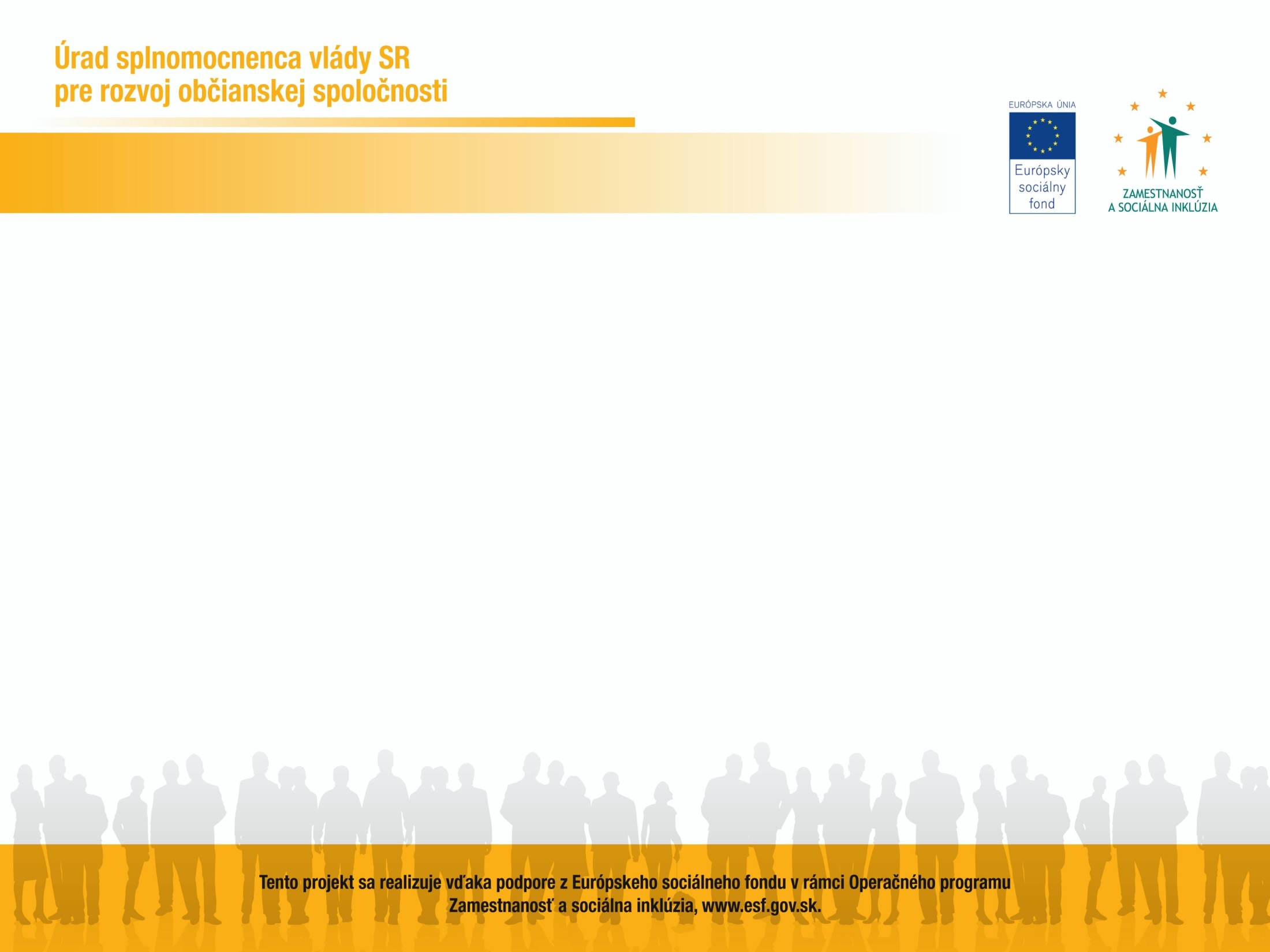 6. MNO a dane

Nepriame dane : daň z pridanej hodnoty (DPH)

zdaniteľná osoba, ktorá má sídlo, miesto podnikania alebo prevádzkareň v tuzemsku, ktorá dosiahla za najviac 12 predchádzajúcich po sebe nasledujúcich kalendárnych mesiacov obrat 49.790 eur, je povinná podať daňovému úradu žiadosť o registráciu pre daň. 
zdaniteľná osoba je povinná podať žiadosť o registráciu pre daň do 20. dňa kalendárneho mesiaca nasledujúceho po mesiaci, v ktorom dosiahla obrat podľa prvej vety.
žiadosť o registráciu pre daň môže podať aj zdaniteľná osoba, ktorá nedosiahla obrat 49.790 eur
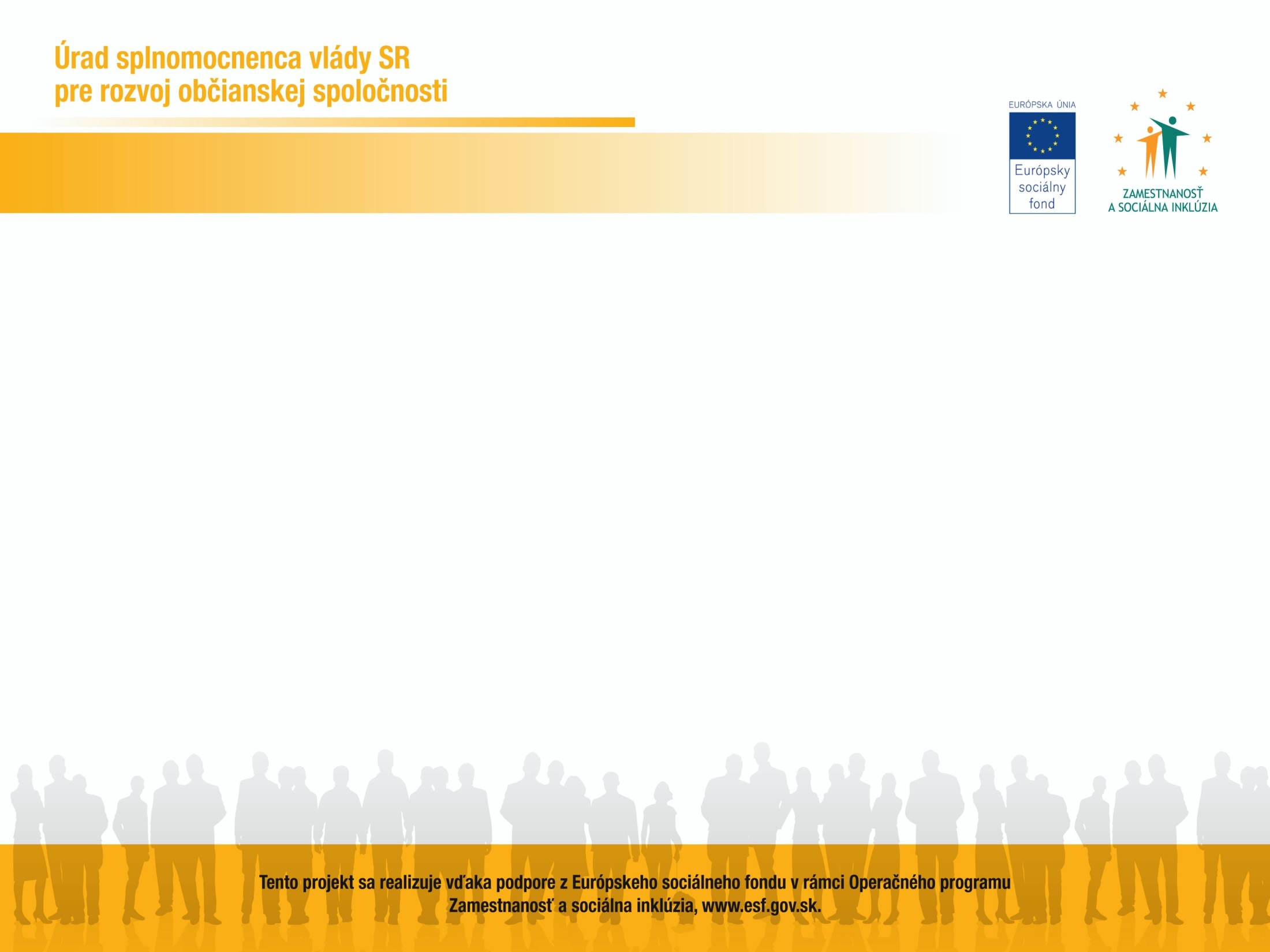 7. MNO ako zamestnávatelia

MNO na realizáciu svojich aktivít môže zamestnávať zamestnancov totožným spôsobom, ako iné právnické osoby, 

t.j. stáva sa „klasickým“ zamestnávateľom povinným dodržiavať všetky predpisy viažuce sa na zamestnancov.
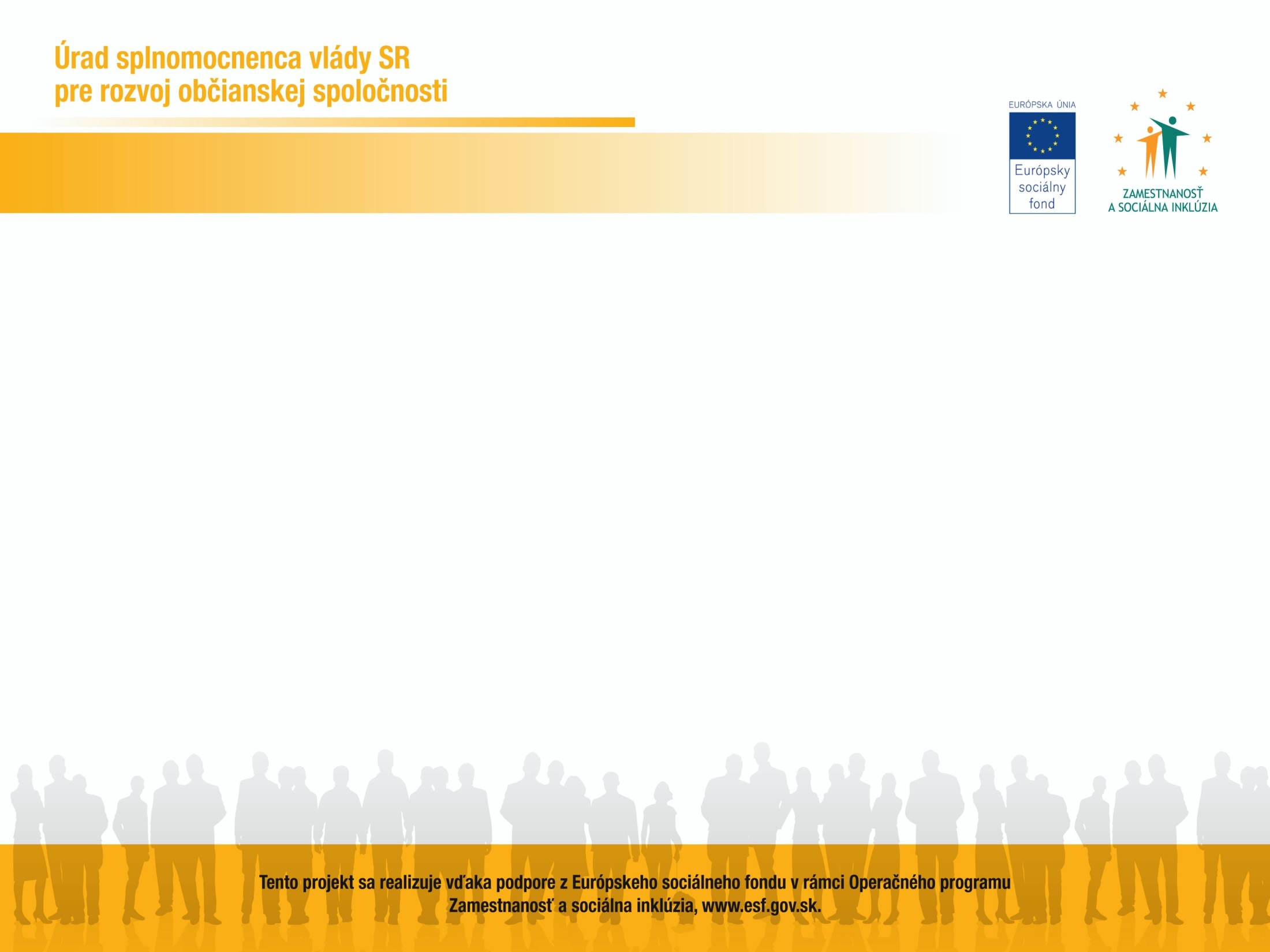 7. MNO ako zamestnávatelia

Zamestnanci na:

Trvalý pracovný pomer
Čiastočný pracovný pomer
Mimopracovný pomer (dohody o vykonaní práce, o pracovnej činnosti...)
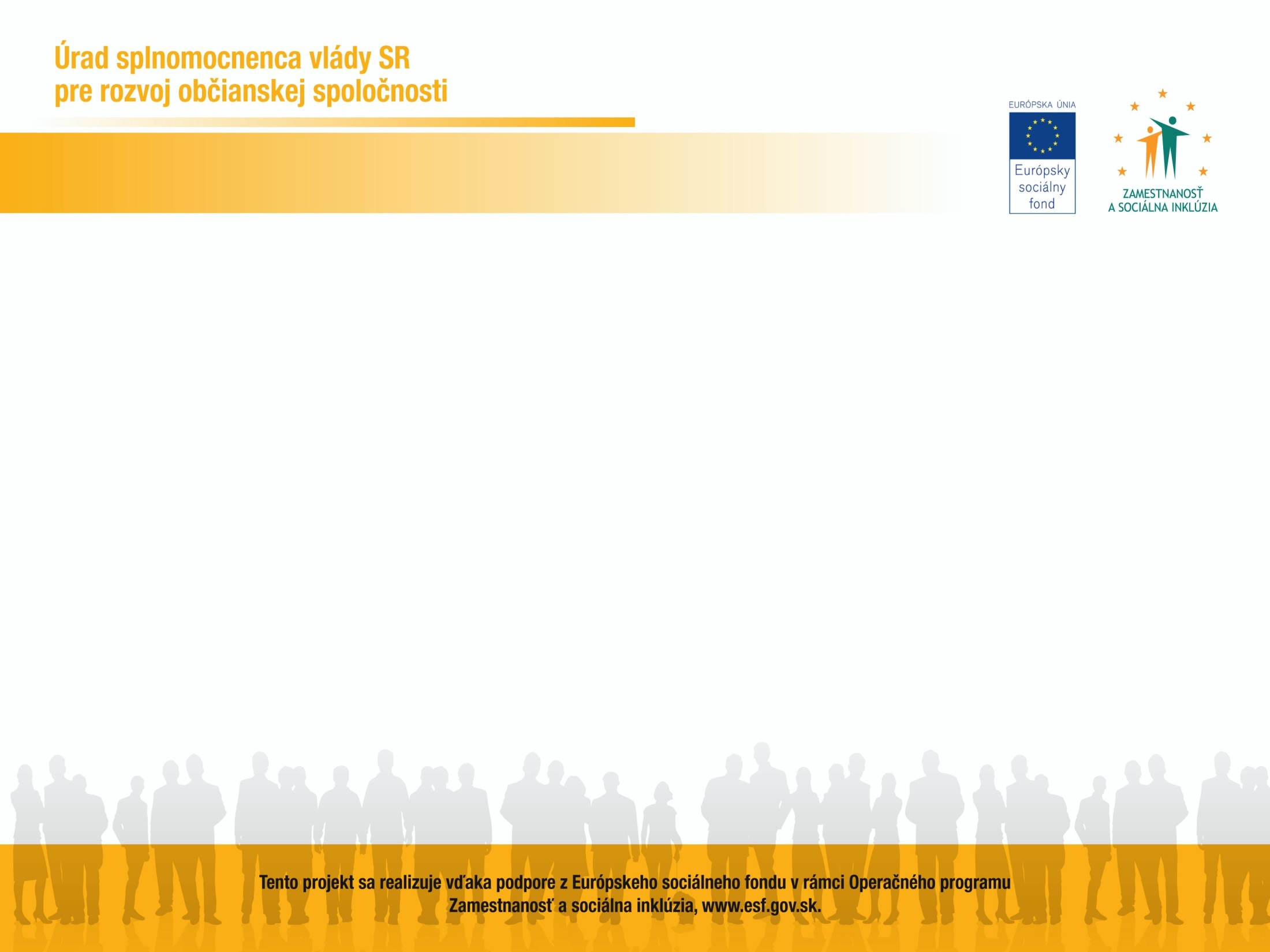 7. MNO ako zamestnávatelia

Iné typy zazmluvnenia personálu:

Príkazná zmluva
Mandátna zmluva
Autorská zmluva, zmluva o dielo
Štipendijná zmluva
Dobrovoľnícka zmluva
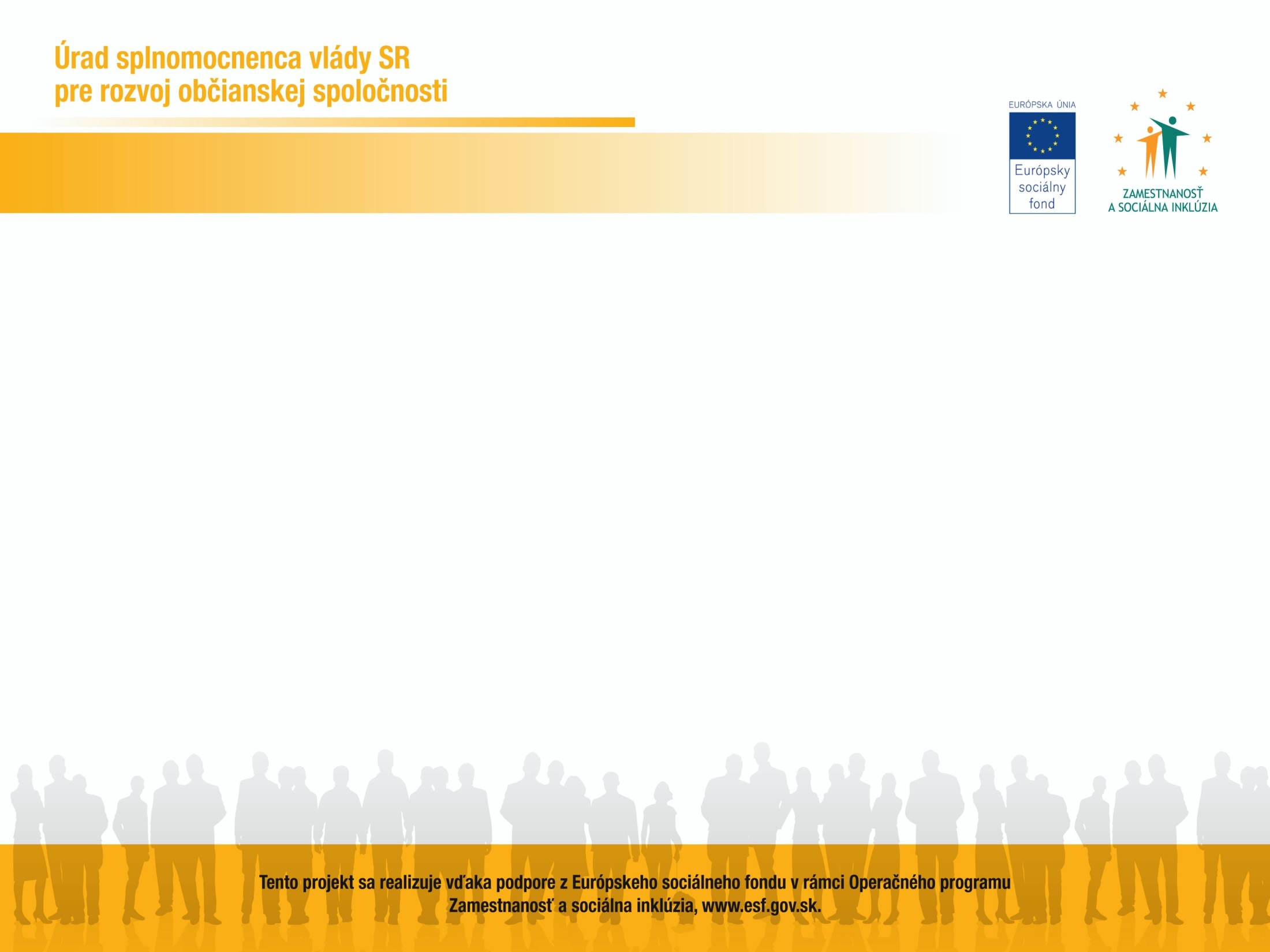 8. Transparentné povinnosti MNO

Výročná správa
Register účtovných závierok
Použitie podielu zaplatenej dane
Použitie verejných zbierok
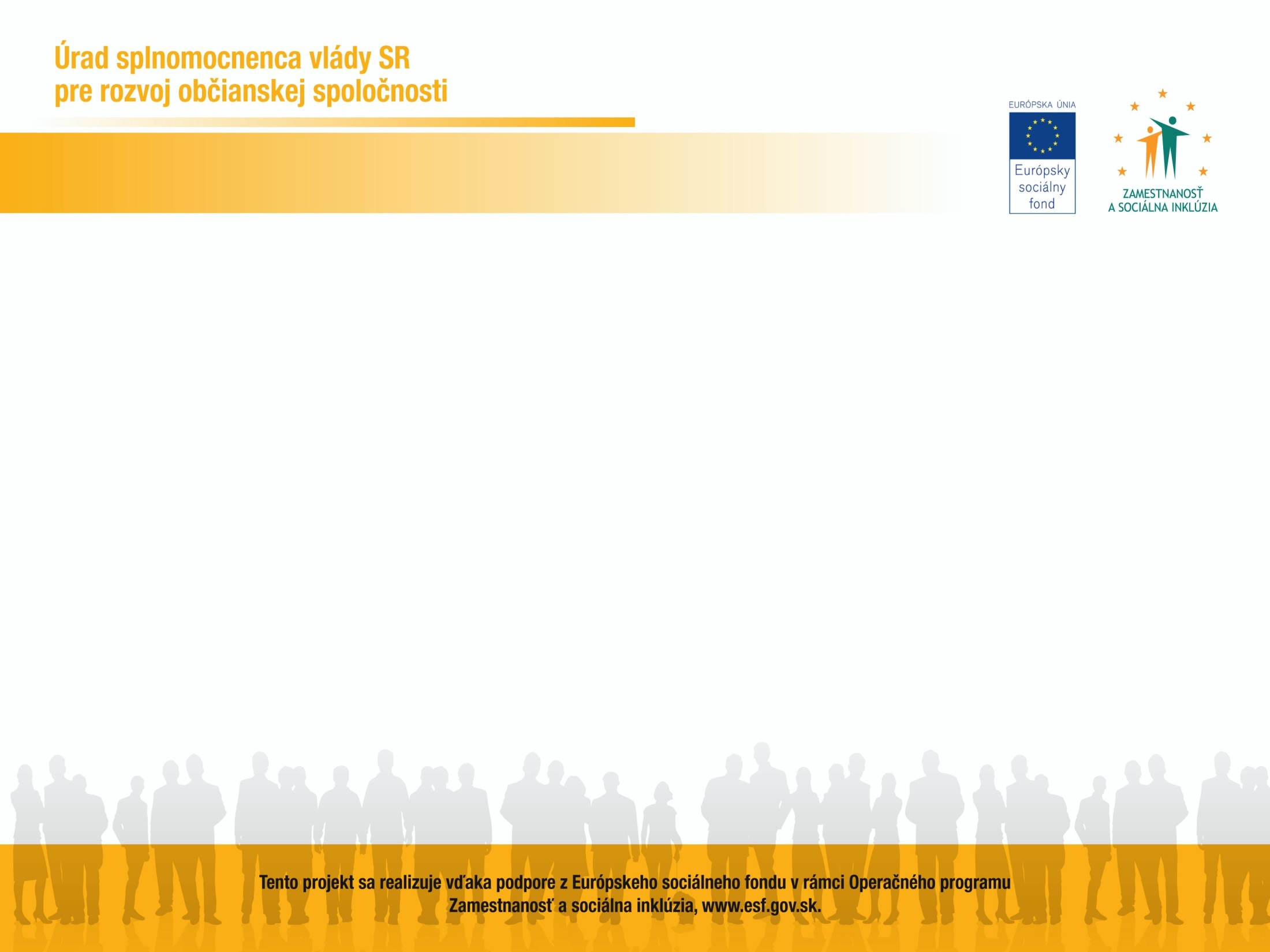 8. Transparentné povinnosti MNO

Výročná správa
Obsahuje štandardne obsahovú a finančnú časť
Obsah – popis realizovaných aktivít za predchádzajúci rok
Finančná časť – účtovná závierka a prípadne audit
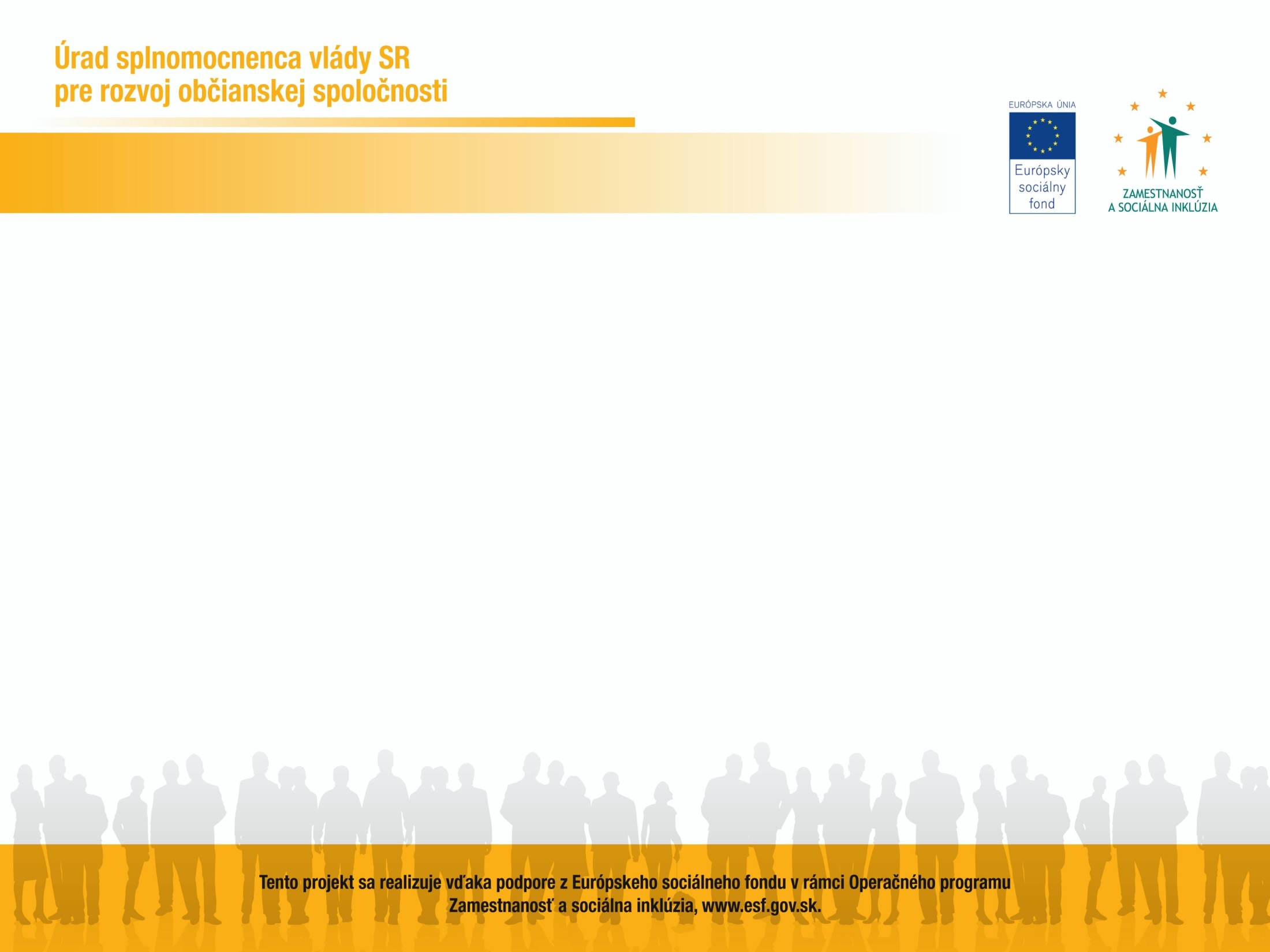 8. Transparentné povinnosti MNO

Povinnú výročnú správu majú:
Nadácie
Neinvestičné fondy
Neziskové organizácie poskytujúce všeobecne prospešné služby

Občianske združenia nemajú povinnú výročnú správu
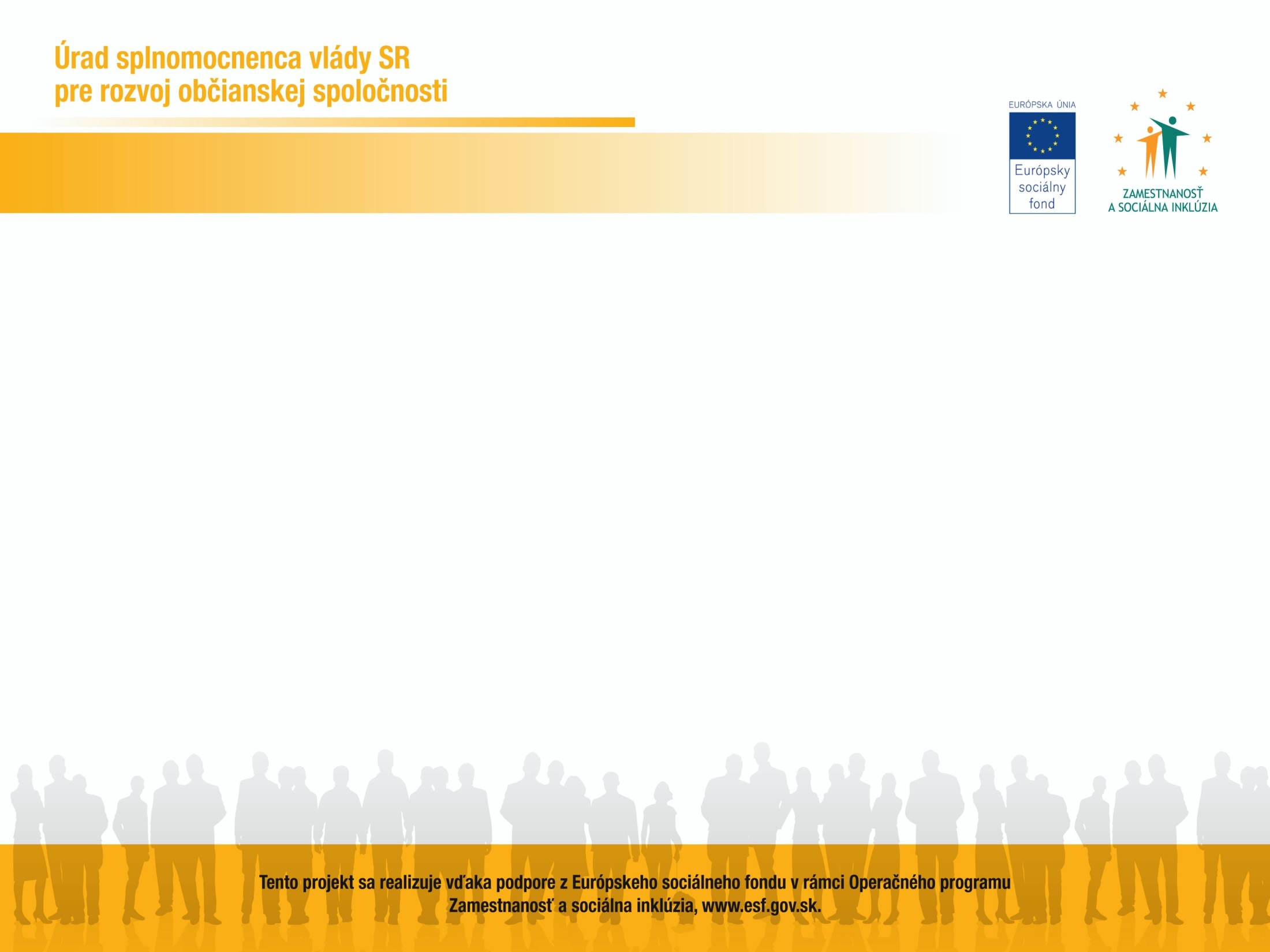 8. Transparentné povinnosti MNO

MNO, ktoré povinne tvoria výročnú správu, majú povinnosť nahrať túto výročnú správu 
do verejnej časti Registra účtovných závierok

...možnosť jej prezerania on-line
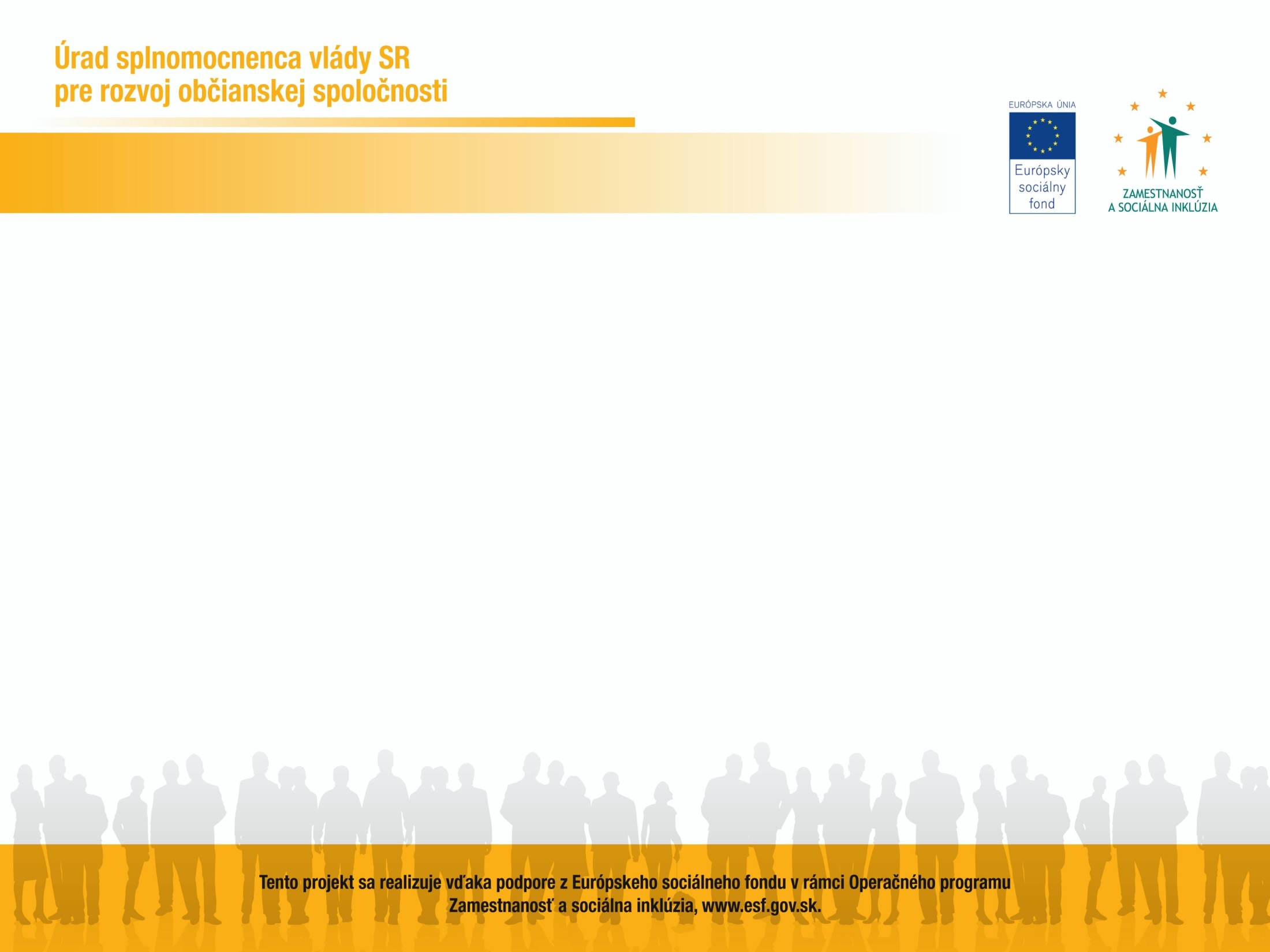 8. Transparentné povinnosti MNO

MNO, ktoré povinne tvoria výročnú správu, majú povinnosť nahrať túto výročnú správu 
do verejnej časti Registra účtovných závierok

...možnosť jej prezerania on-line
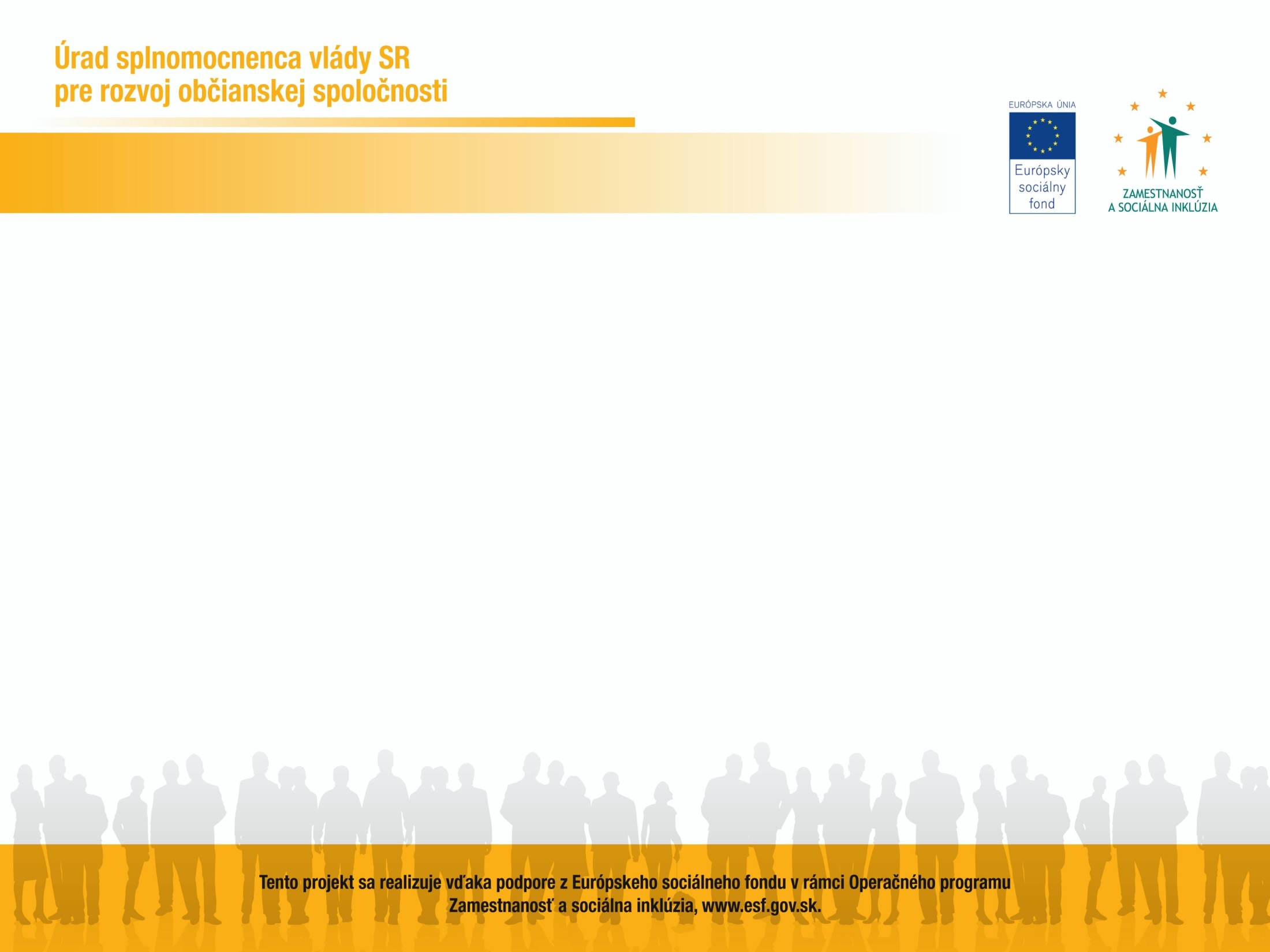 8. Transparentné povinnosti MNO

Použitie podielu zaplatenej dane

MNO, ktorá v 1 roku získa z „2%“ viac ako 3 320 eur, je povinná zverejniť presnú špecifikáciu použitia prijatého podielu v Obchodnom vestníku
 špecifikácia obsahuje najmä výšku a účel použitia podielu zaplatenej dane, spôsob použitia podielu zaplatenej dane a výrok audítora, ak MNO musí mať účtovnú závierku overenú audítorom.
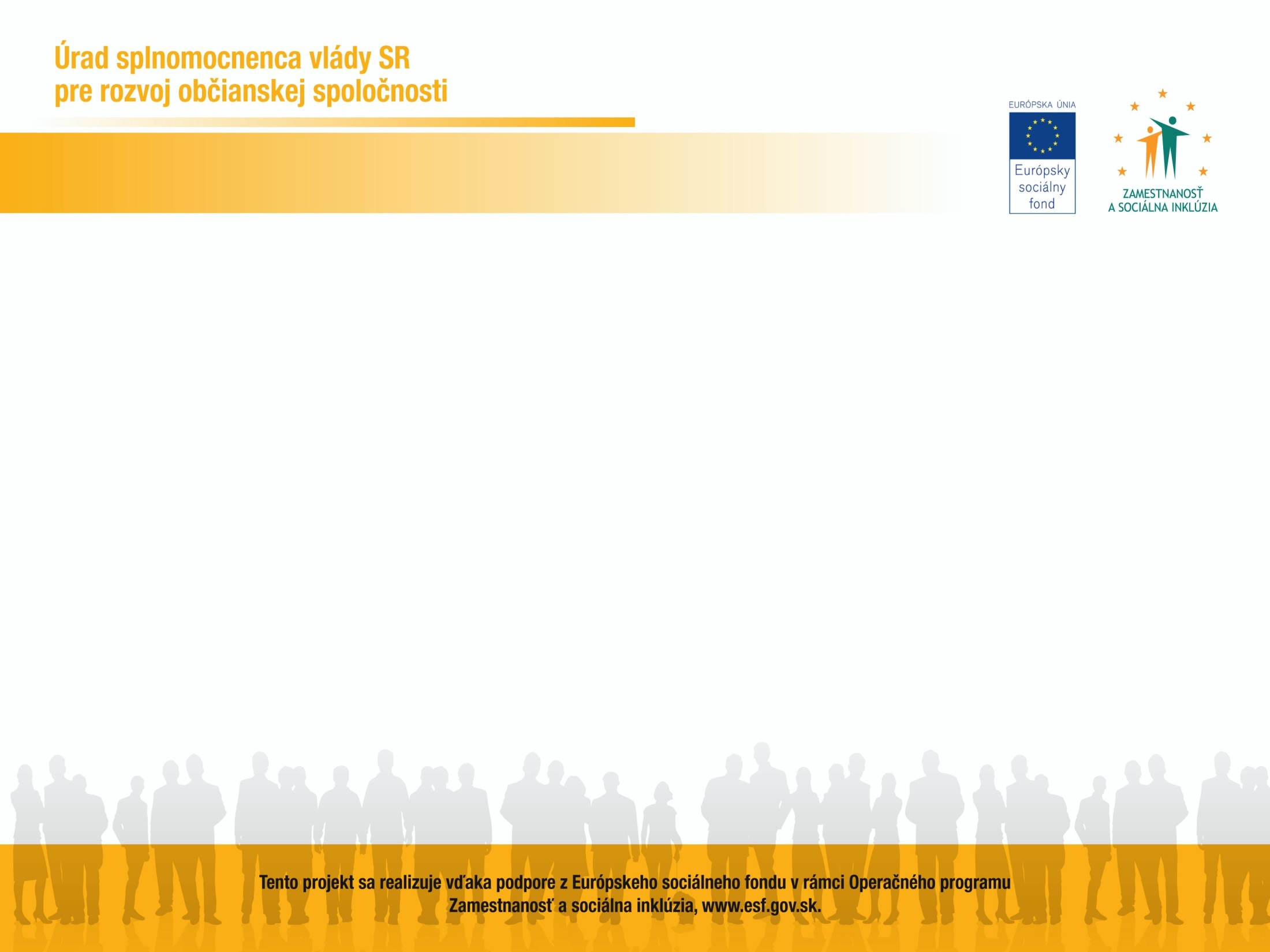 8. Transparentné povinnosti MNO

Použitie výnosu verejnej zbierky:

MNO zverejní na svojom webovom sídle predbežnú správu zbierky a záverečnú správu zbierky, a to počas aspoň 12 mesiacov.